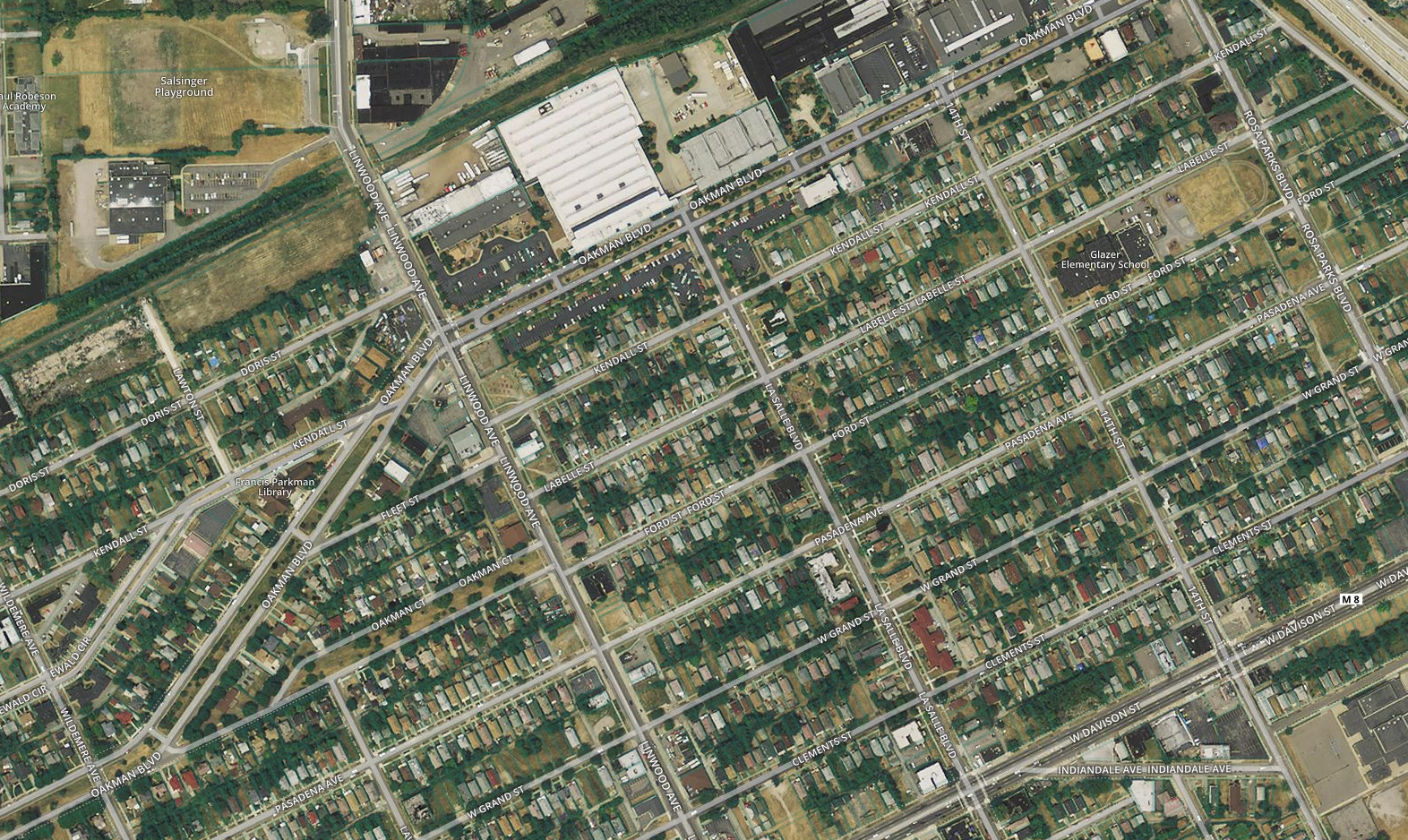 HOPE Village Eco-D and Inner Circle Greenway Plan
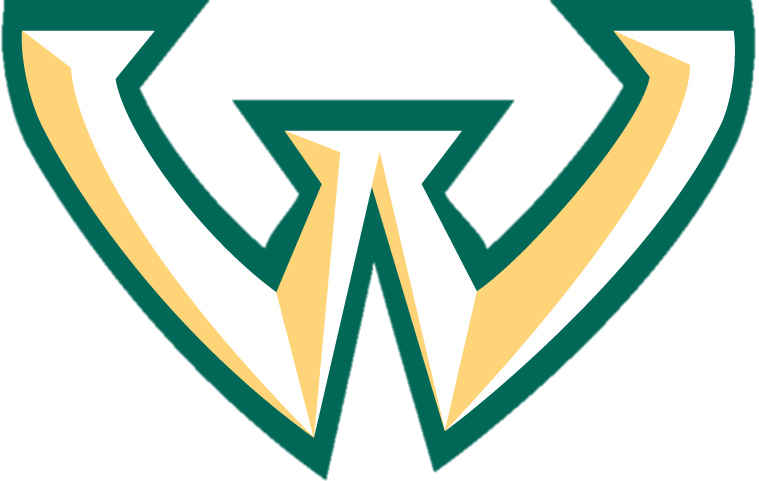 Disclaimer: The views and opinions expressed here are those of the authors and do not necessarily reflect the official policy or position of the Focus: HOPE organization or it’s HOPE Village Initiative partner organization. Assumptions made within the recommendations and feasibility studies do not reflect those of Focus: HOPE.
“leverage the Eco-D designation and proposed ICG development to create a vibrant, equitable and sustainable, community, today and for generations to come”
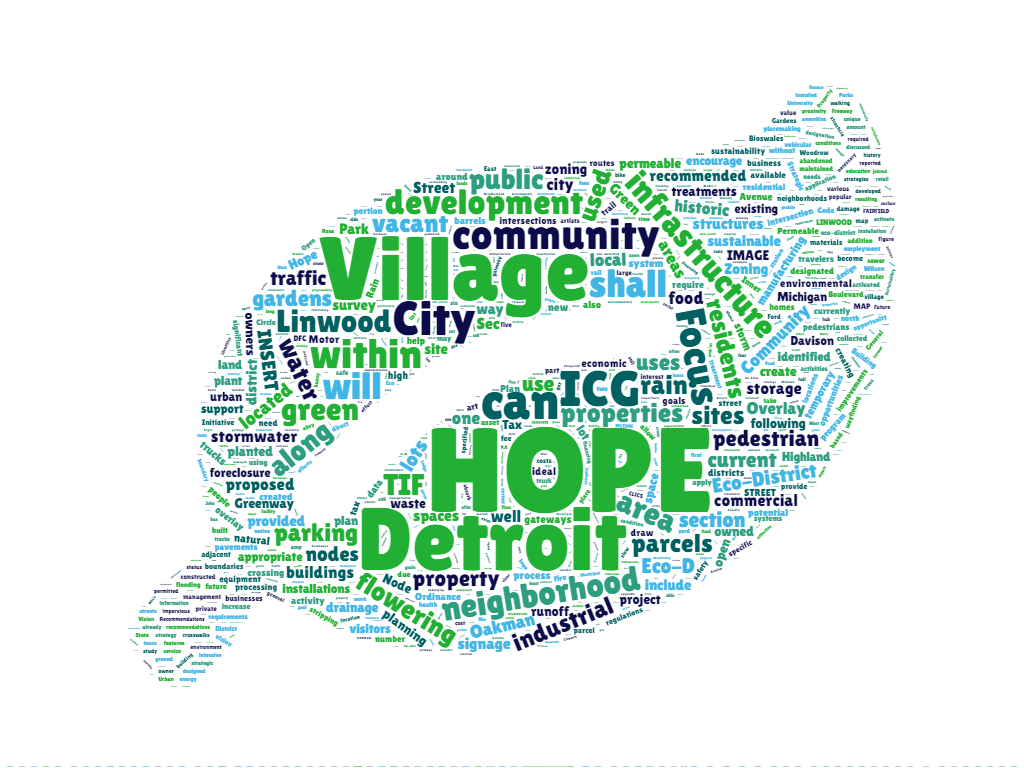 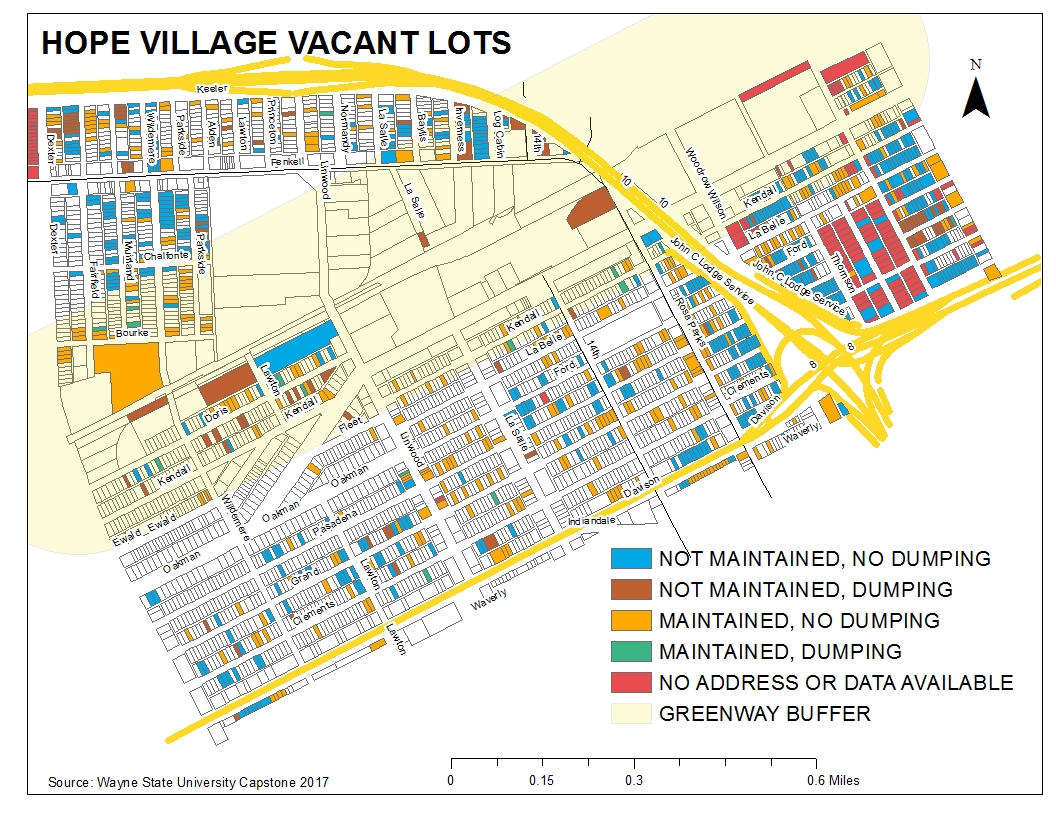 Greenway Buffer: Represents a ½ mile radius around the proposed Inner Circle Greenway located in Hope Village
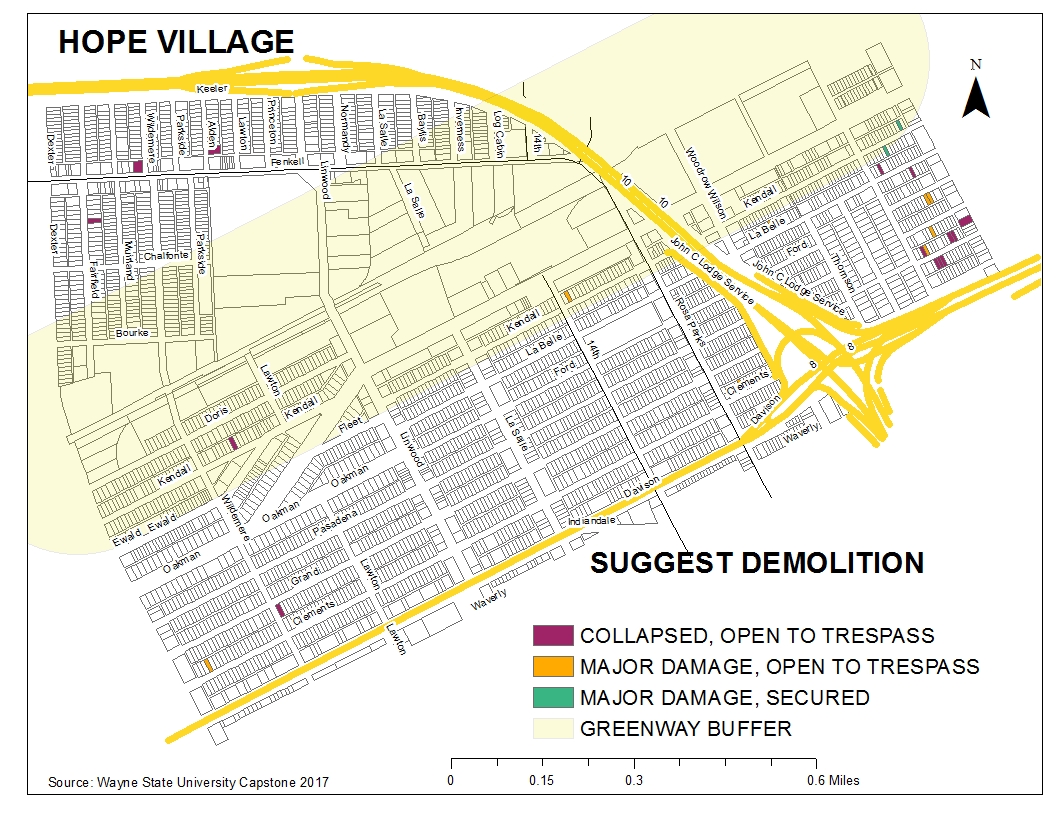 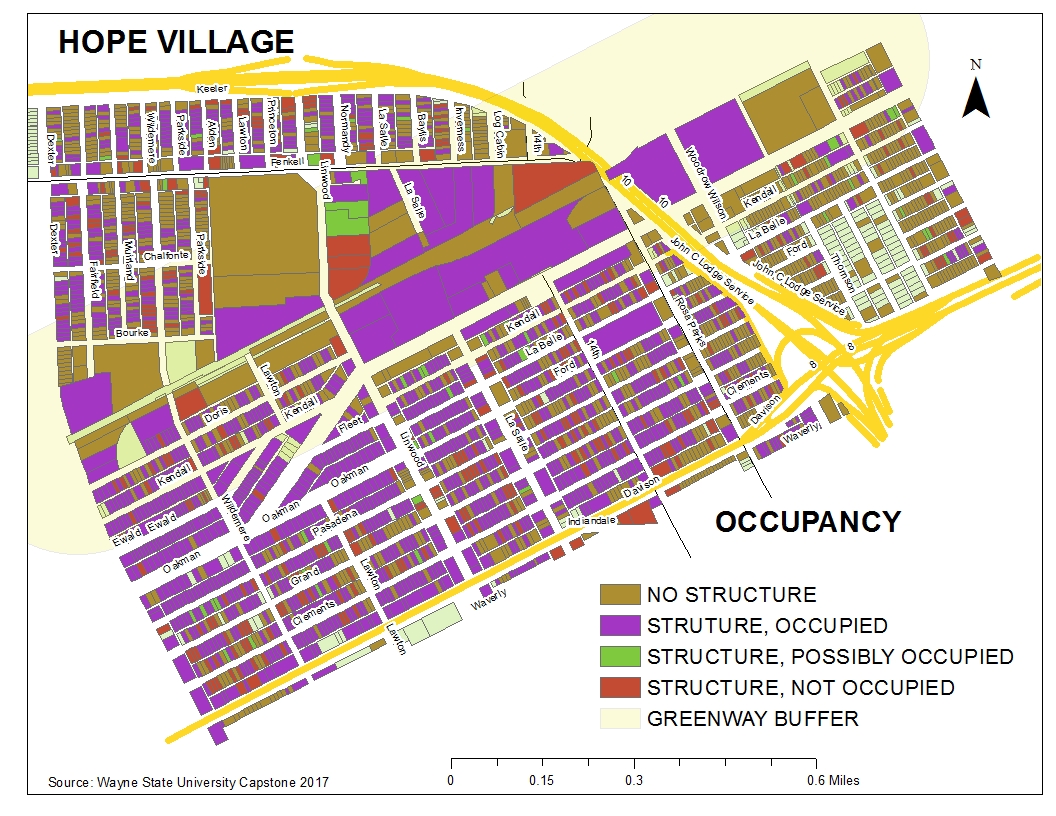 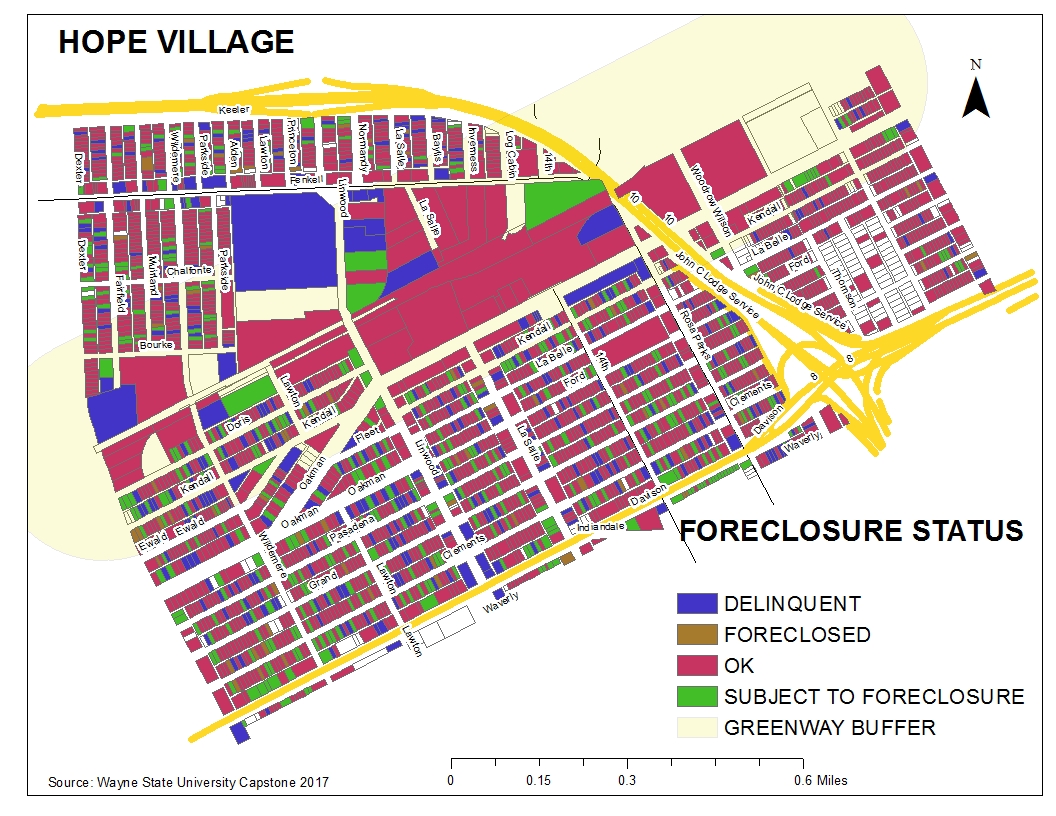 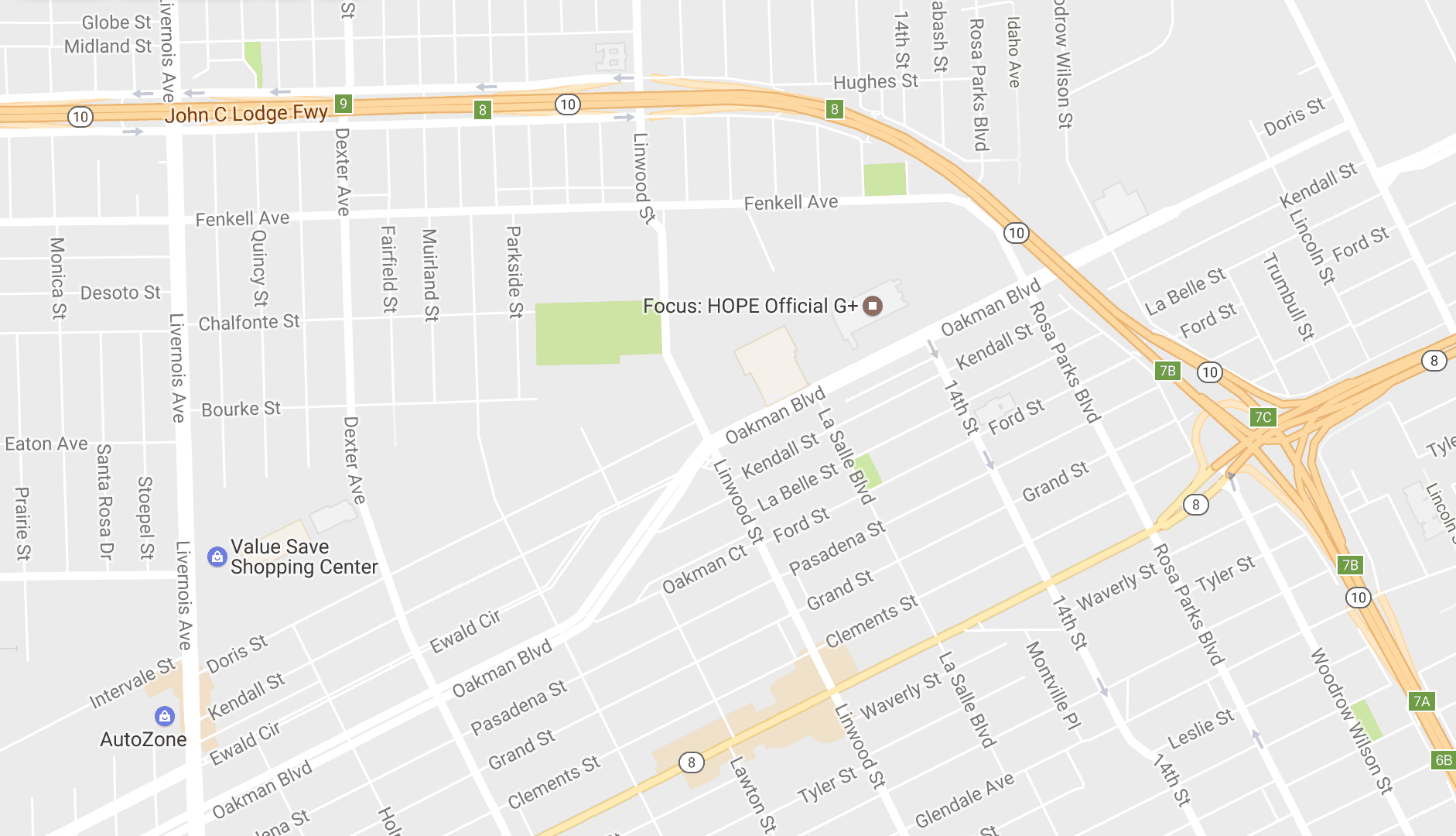 Creating Nodes: Bus Routes
Inner Circle Greenway
Linwood #29
Fenkell #18
Dexter #16
Schoolcraft #43
Inner Circle Greenway
Chicago/Davison #15
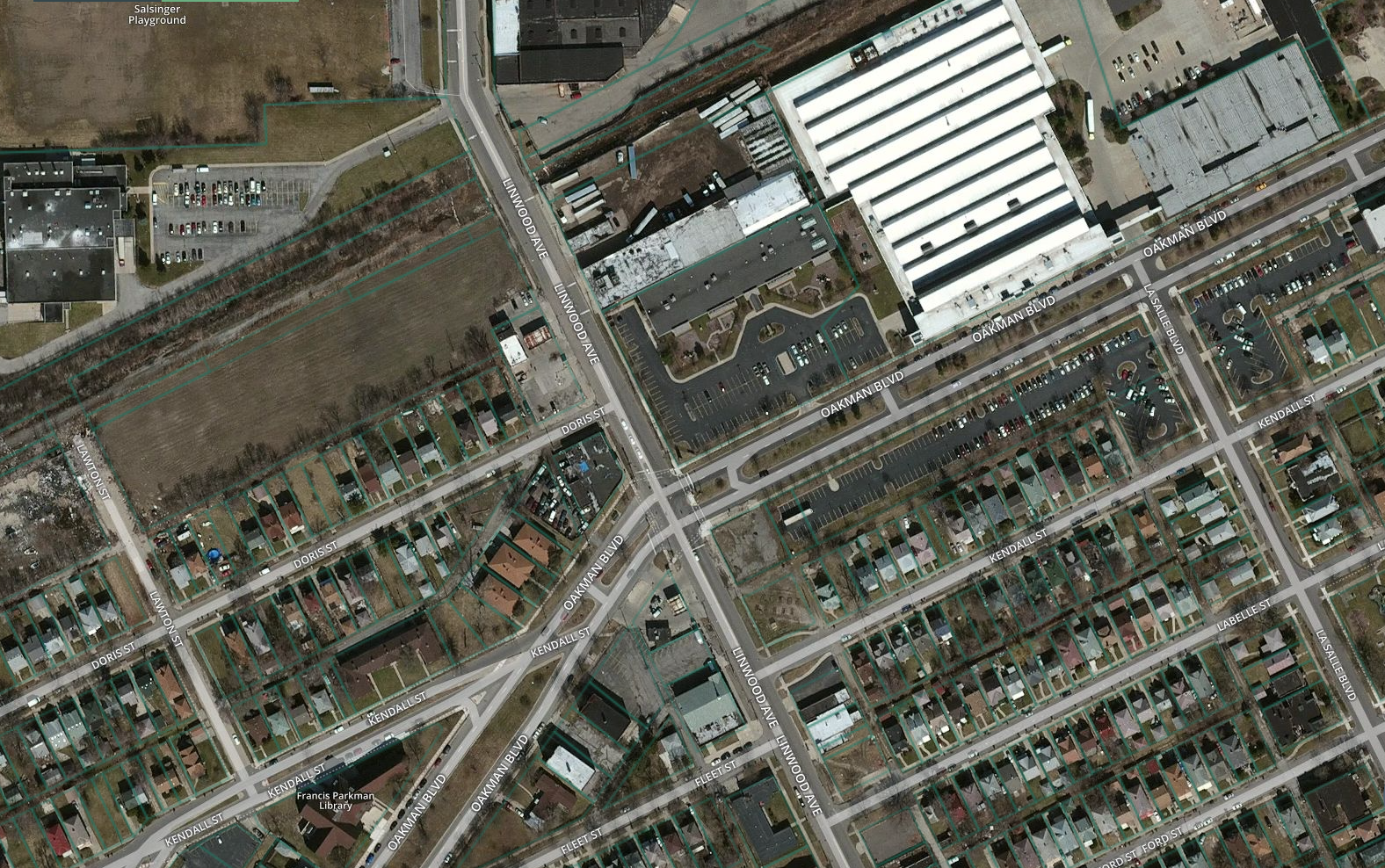 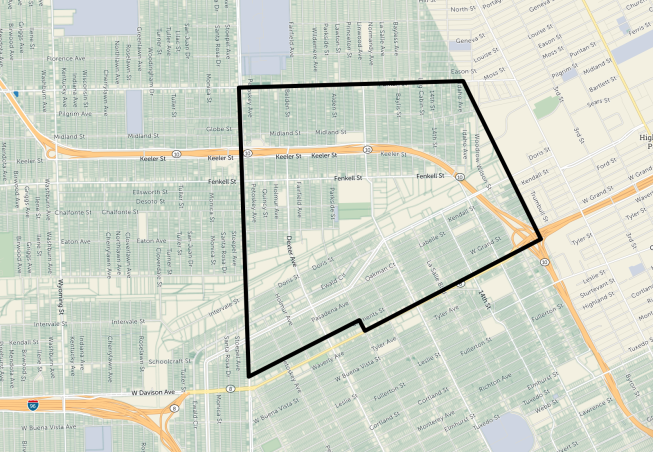 Node #1:
Linwood at
Oakman
Privately Owned

Privately Owned – Foreclosed or Delinquent

City Owned

Focus: Hope Owned
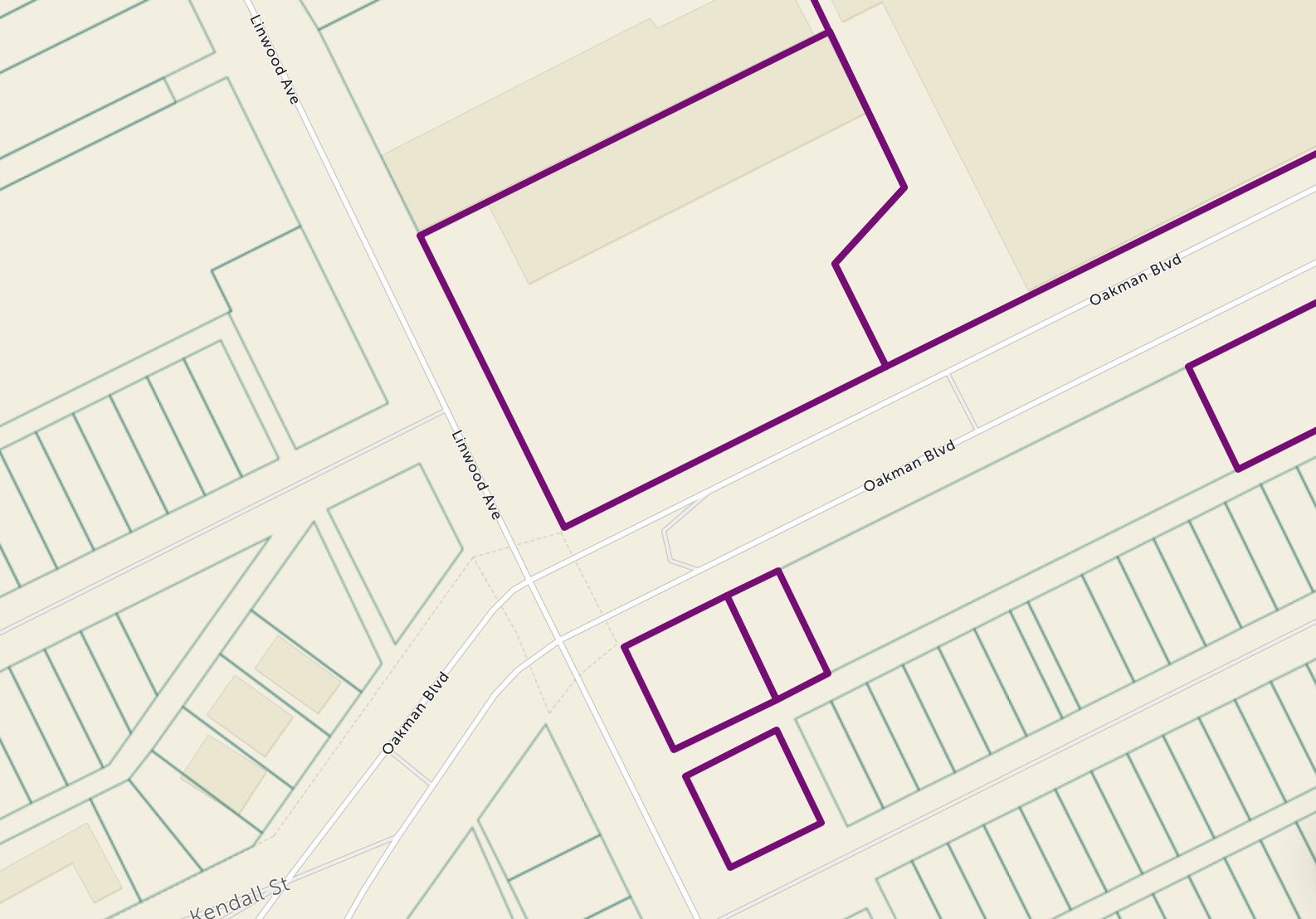 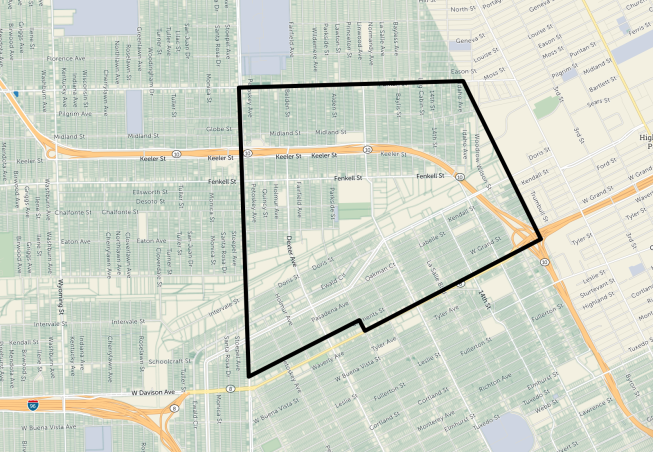 Node #1:
Linwood at
Oakman
Privately Owned

Privately Owned – Foreclosed or Delinquent

City Owned

Focus: Hope Owned
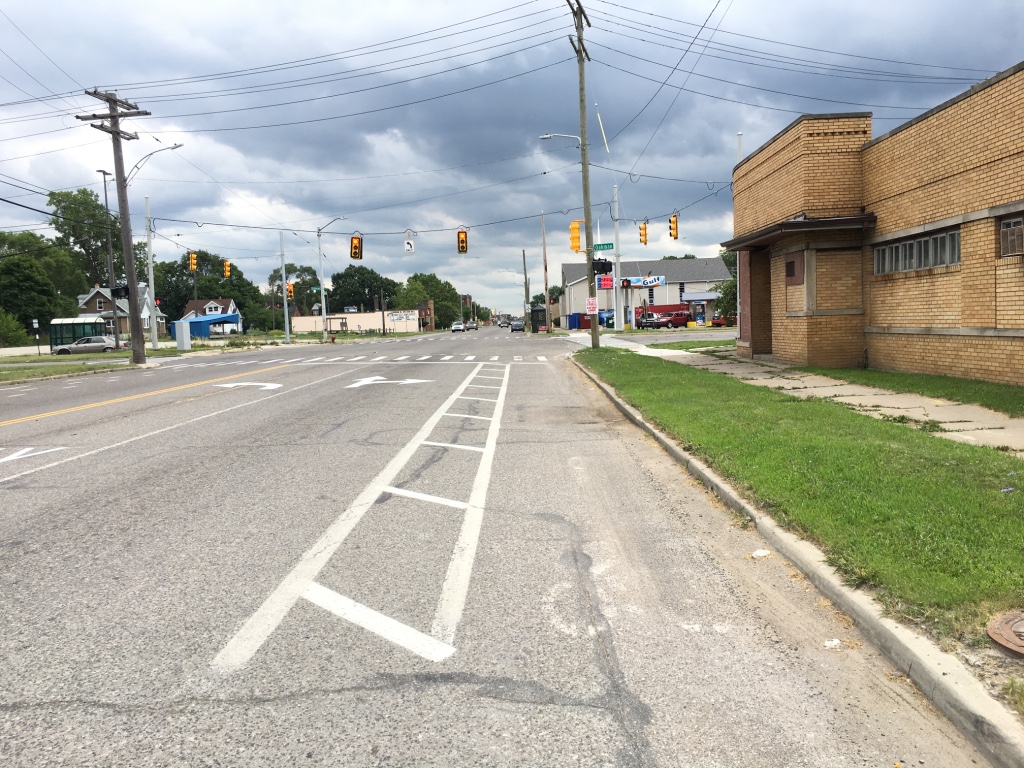 Node #1
14301 Linwood
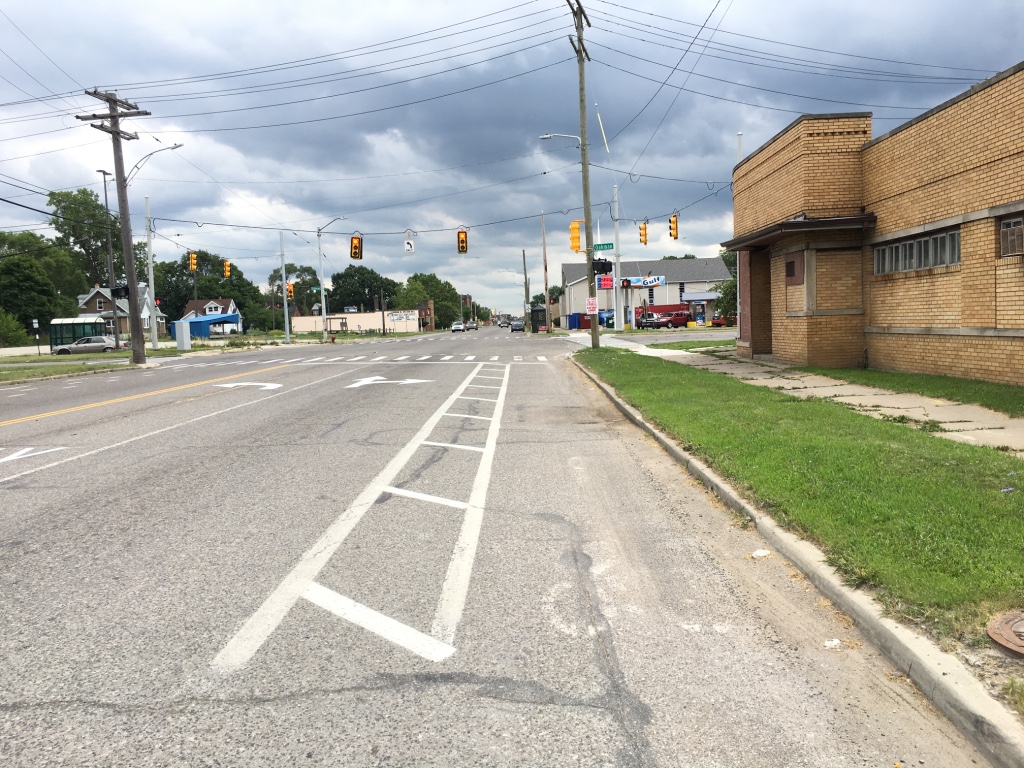 Node #1
14301 Linwood
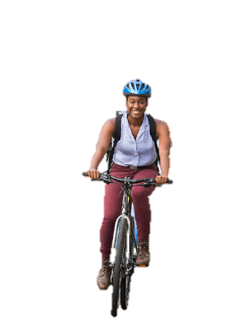 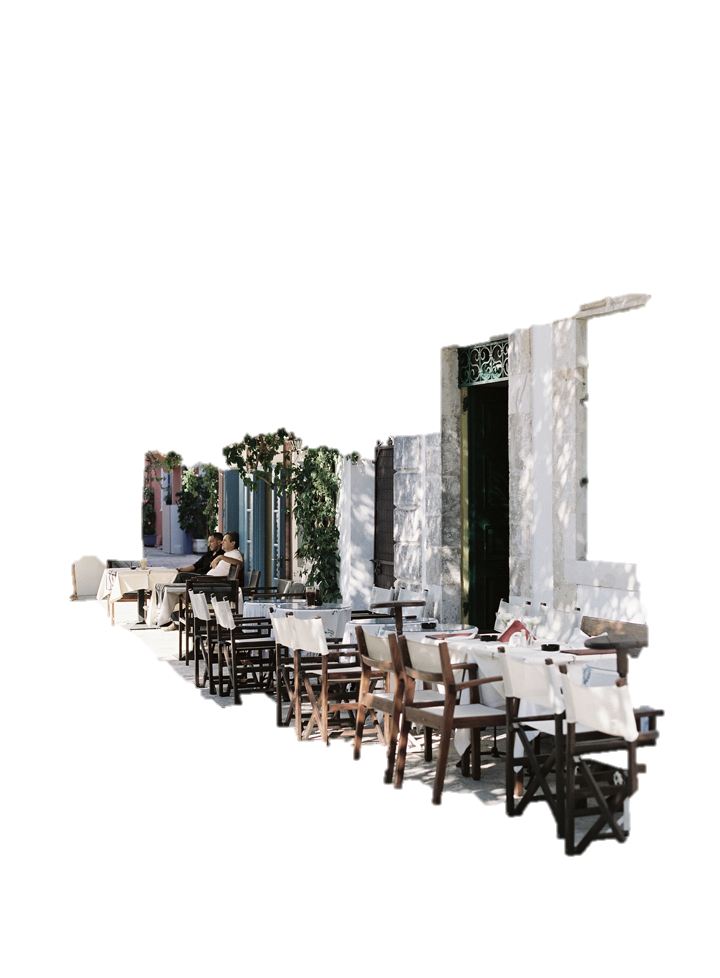 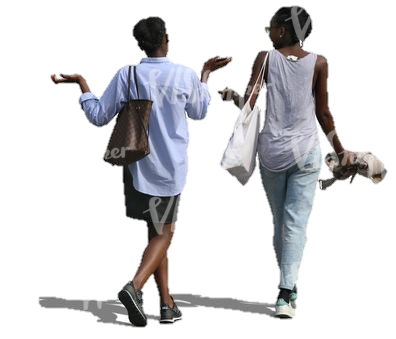 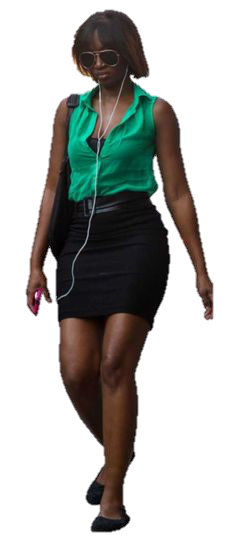 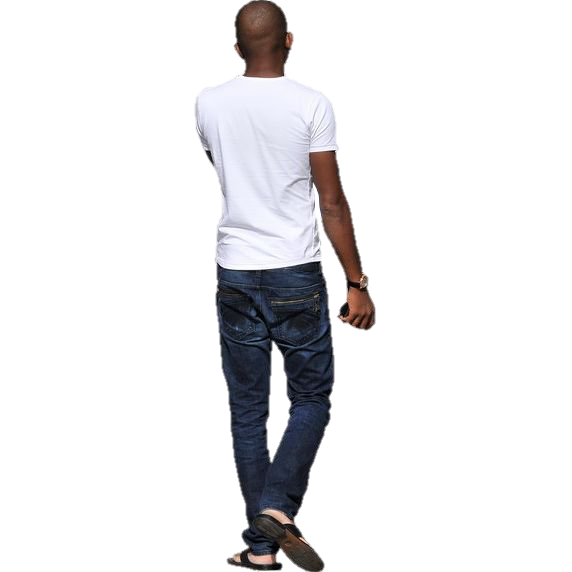 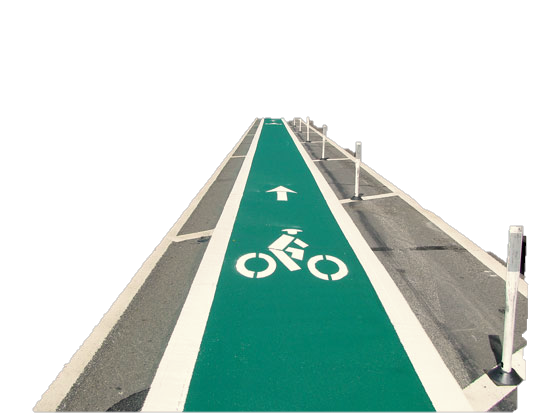 Commercial Redevelopment
Outdoor Seating
Combine with bike infrastructure
Motor City Match to find tenants
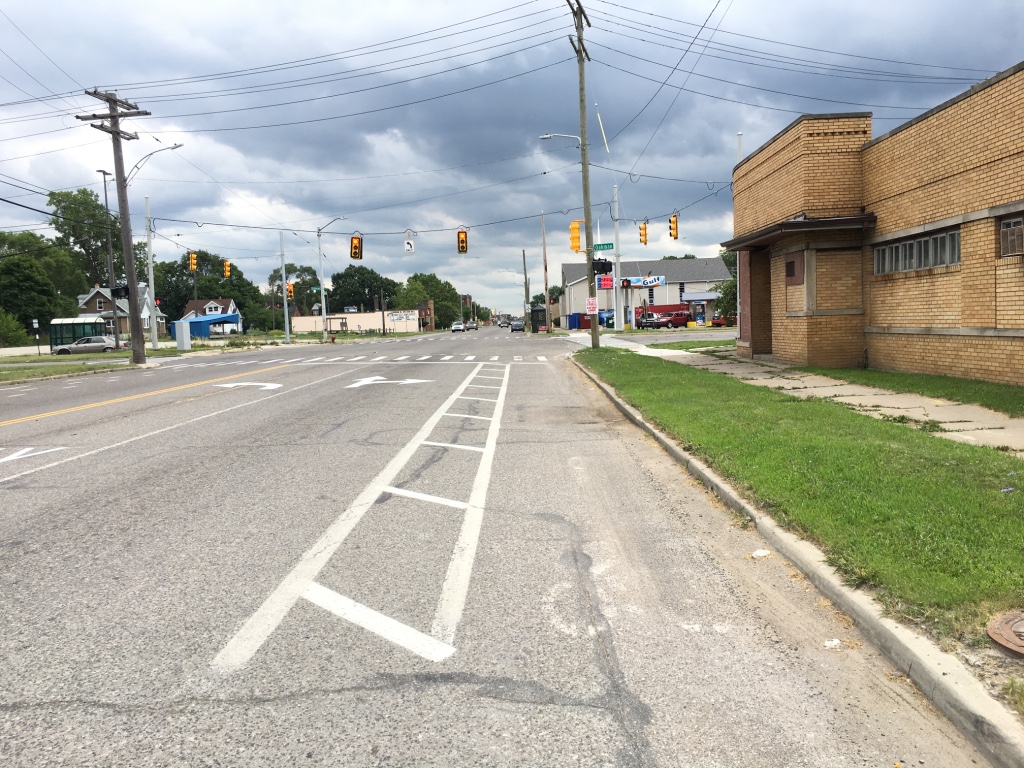 Node #1
14301 Linwood
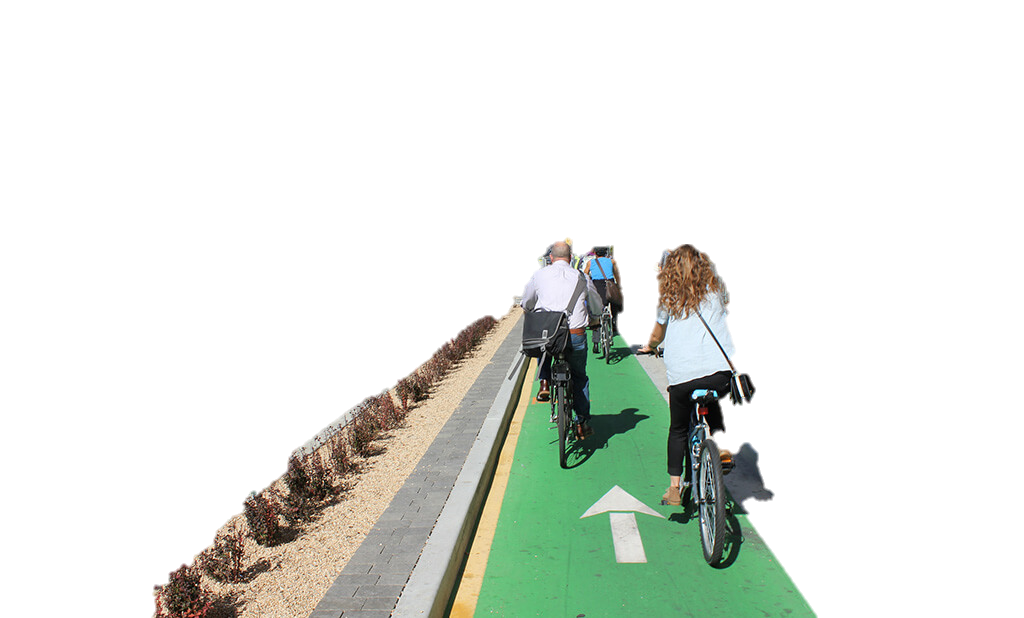 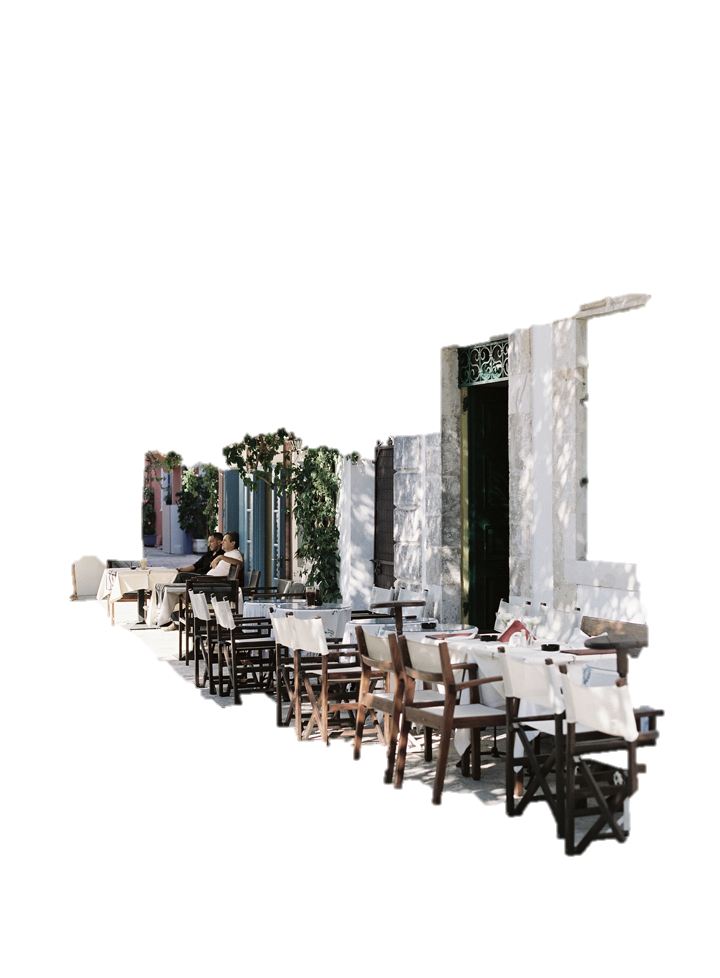 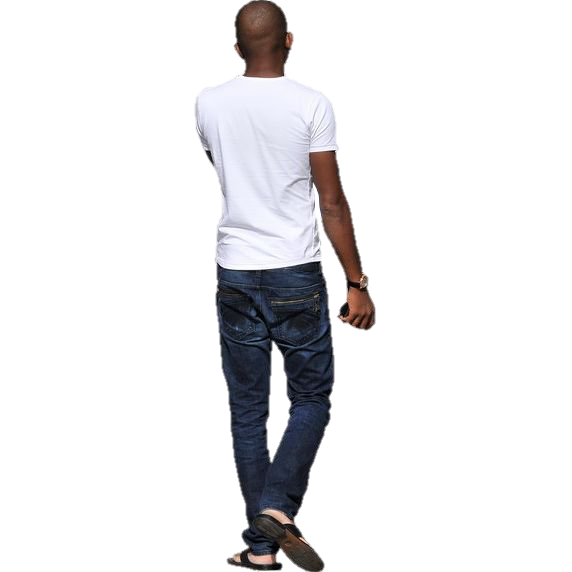 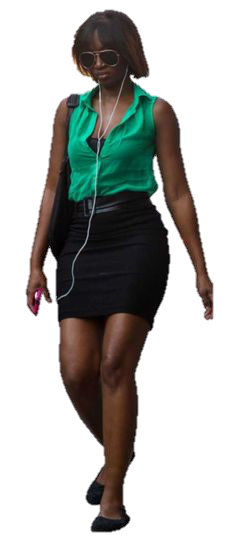 Commercial Redevelopment
Outdoor Seating
Combine with bike infrastructure
Motor City Match to find tenants
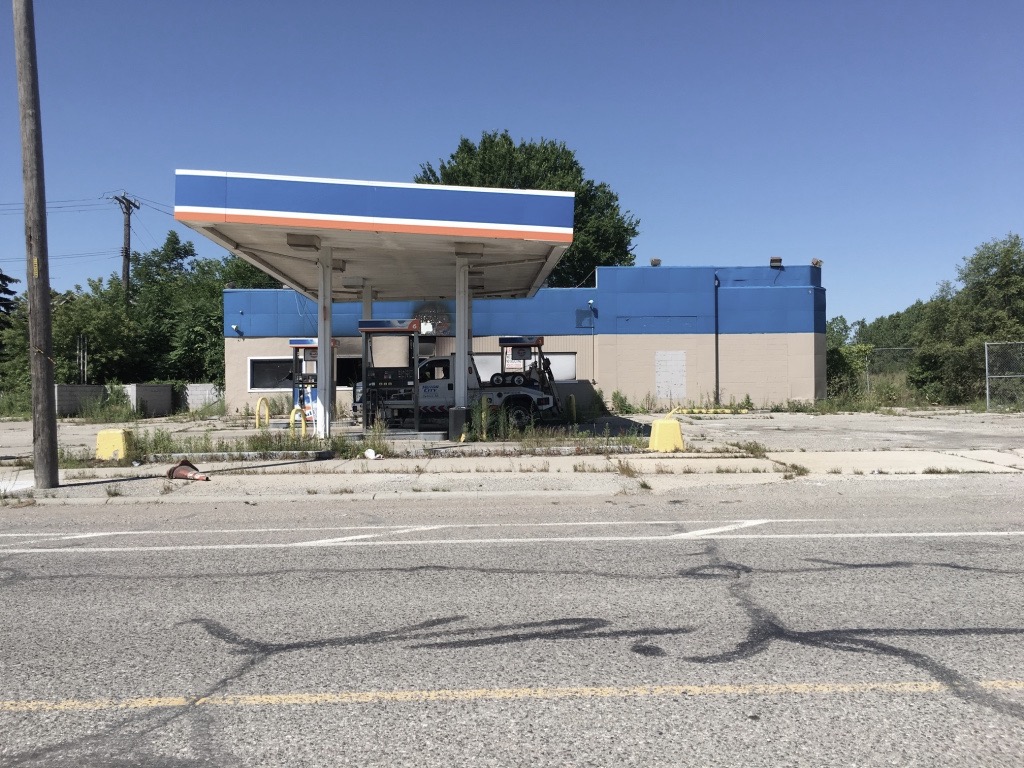 Node 1
14403 Linwood
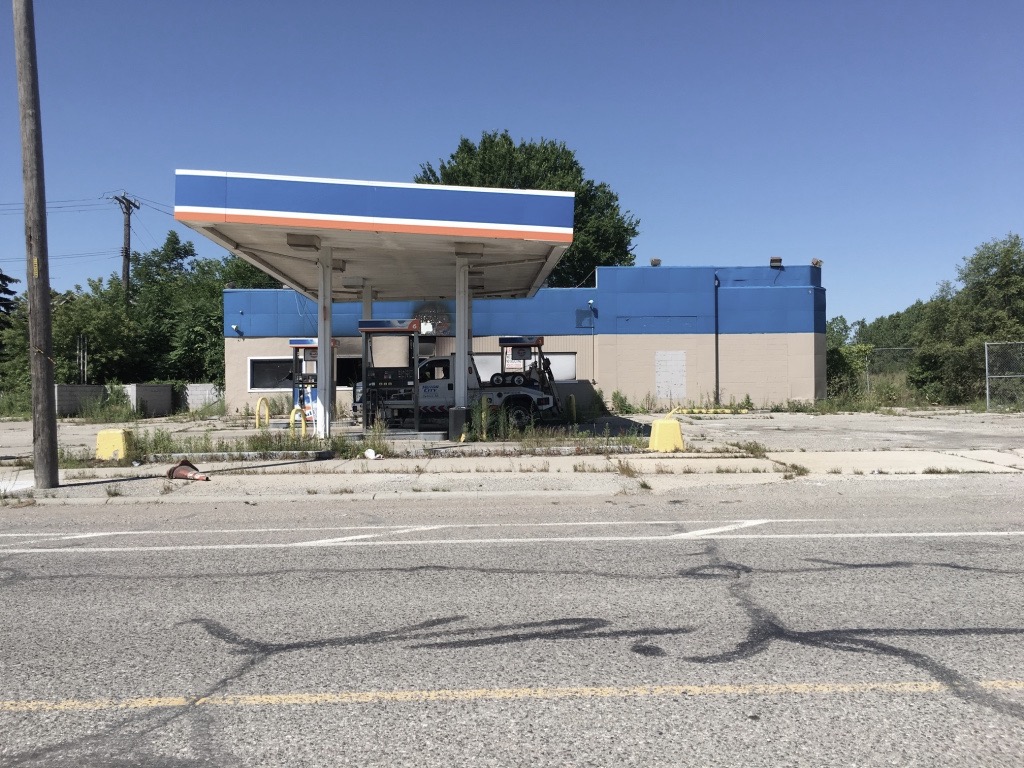 Node 1
14403 Linwood
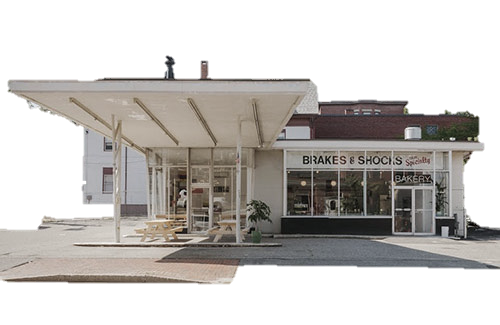 Commercial Redevelopment
DDF Late Stage Pre-Development Loan for environmental remediation
Michigan Good Food Fund for construction and equipment
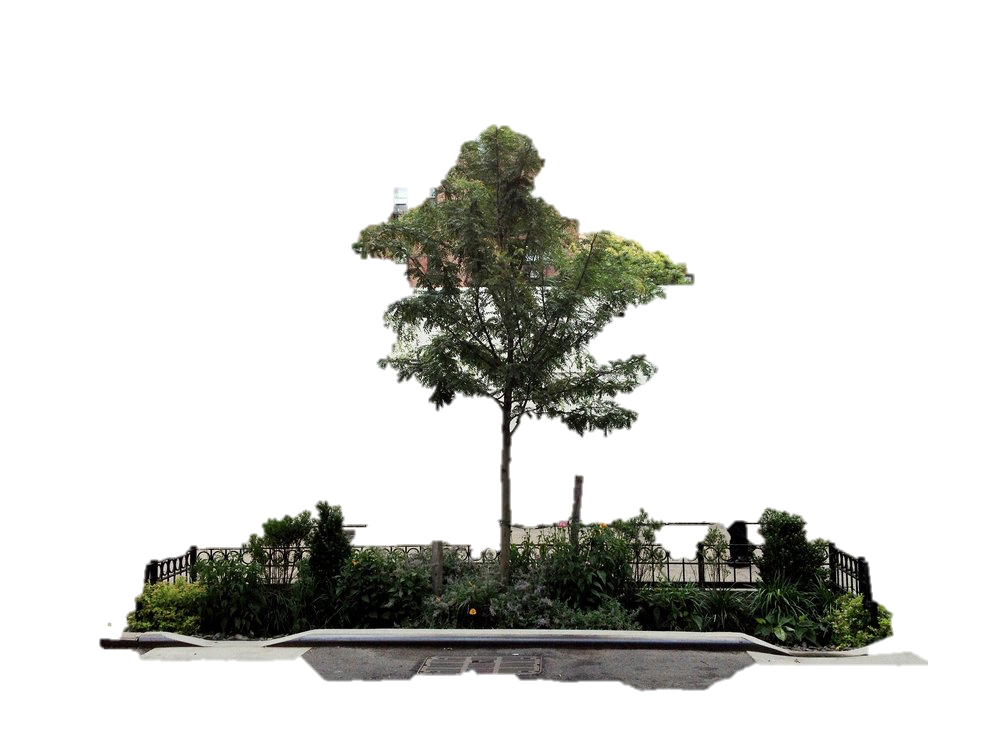 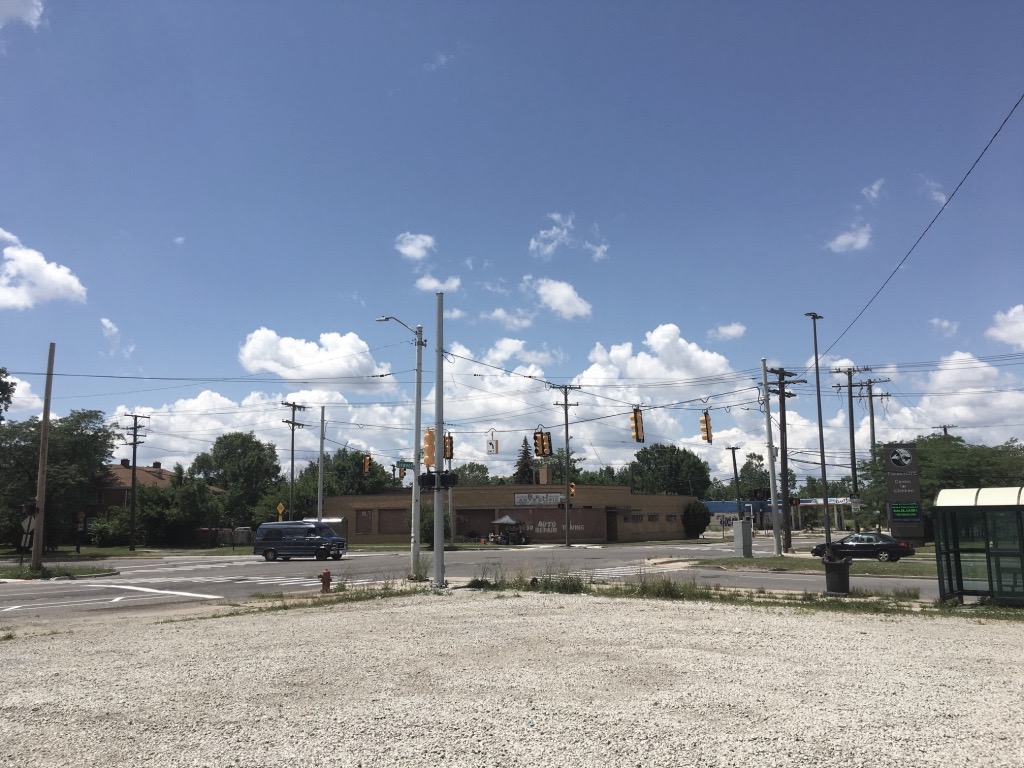 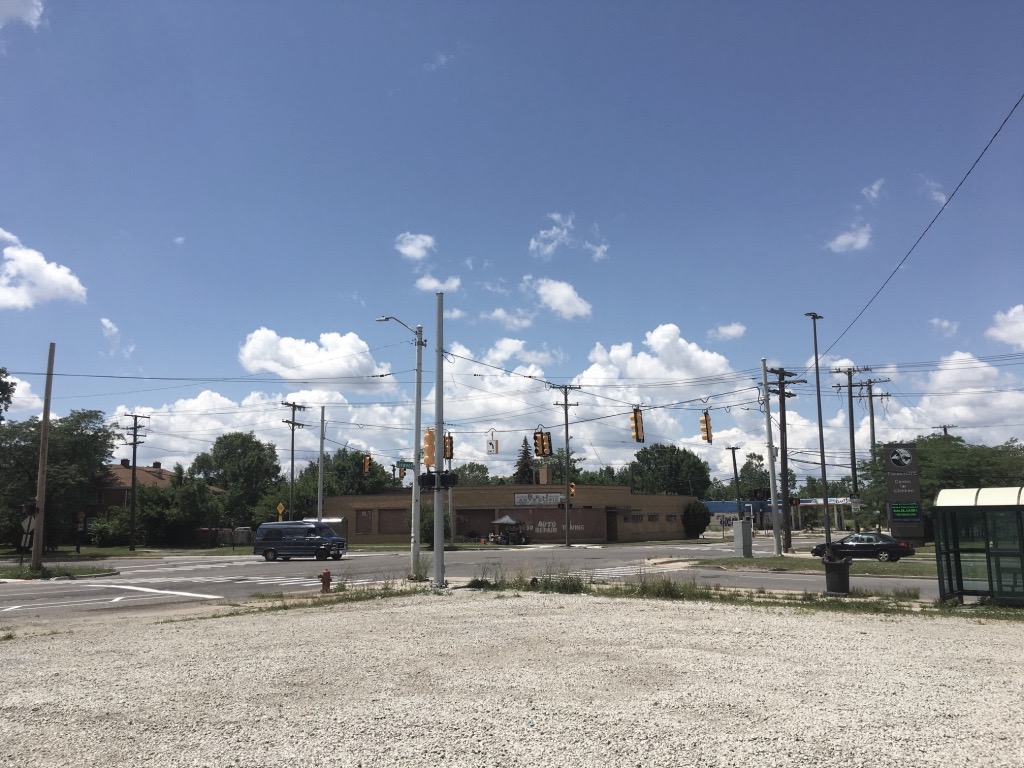 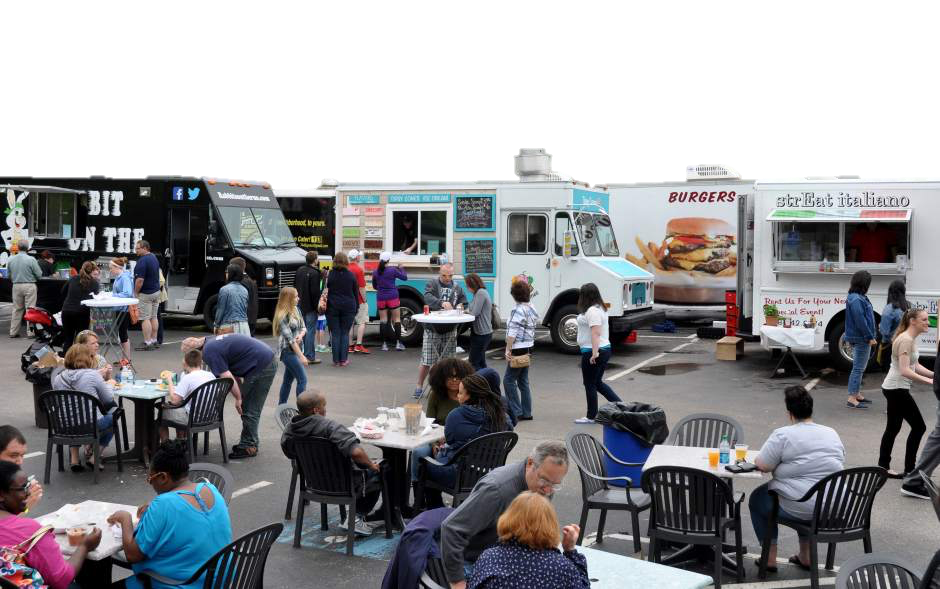 Node 1
1591 Oakman
Permanent seating
Food trucks at designated times
GSI linked to Focused Hands Garden
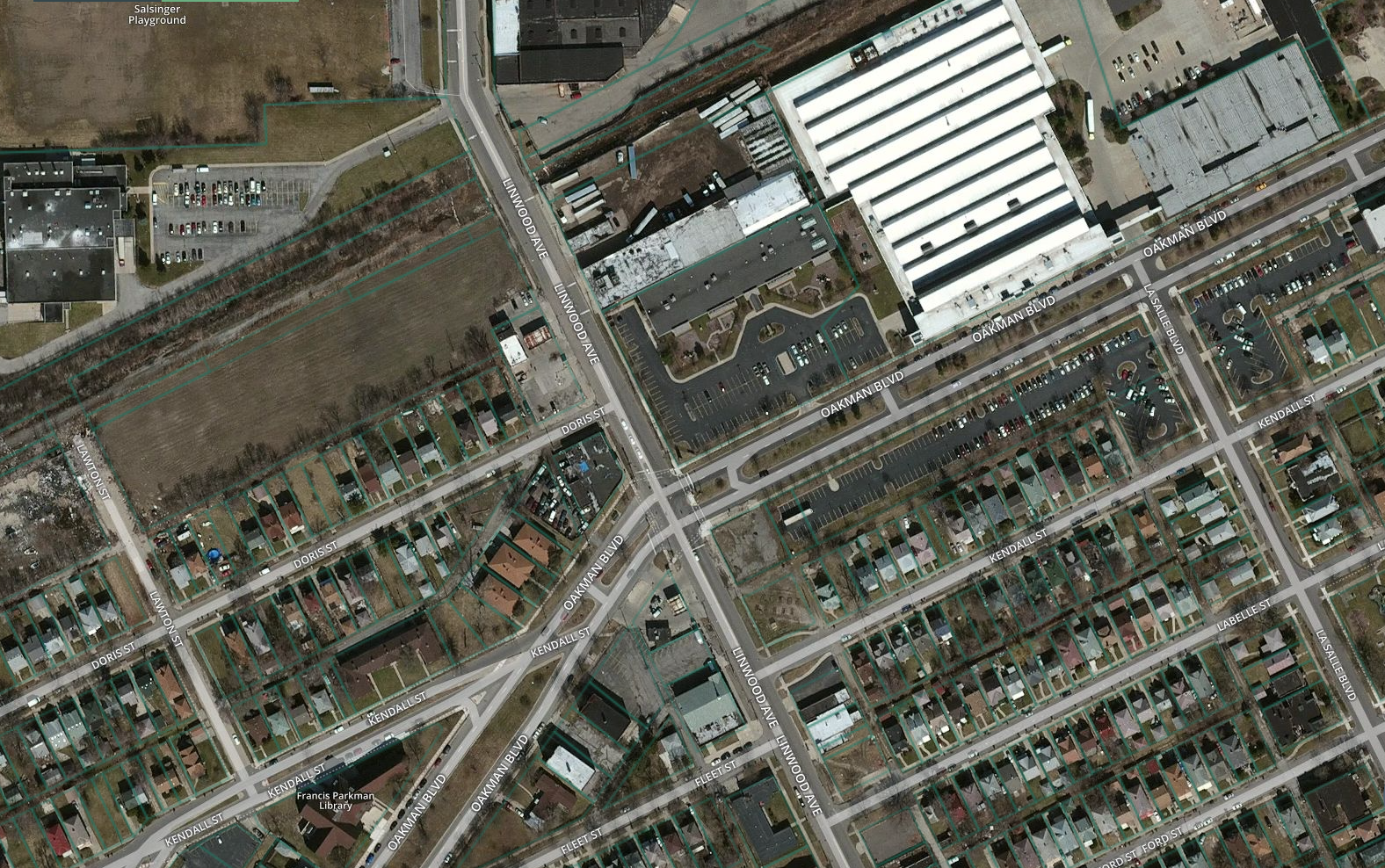 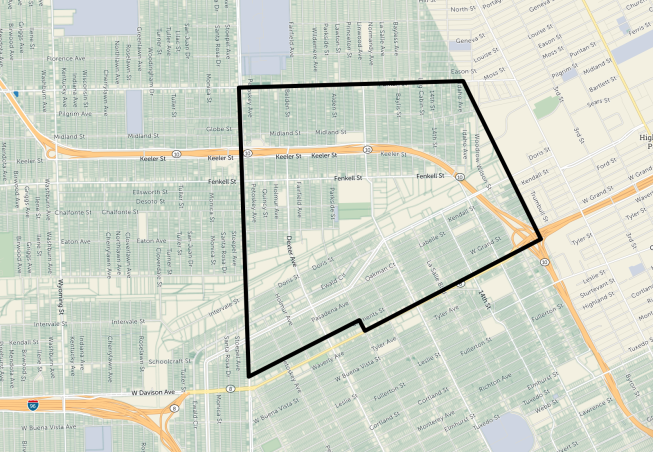 Node #1:
Linwood at
Oakman
Privately Owned

Commercial Redevelopment or Support

Green Stormwater Infrastructure & Temporary Activation

Green Stormwater Infrastructure & Temporary Activation
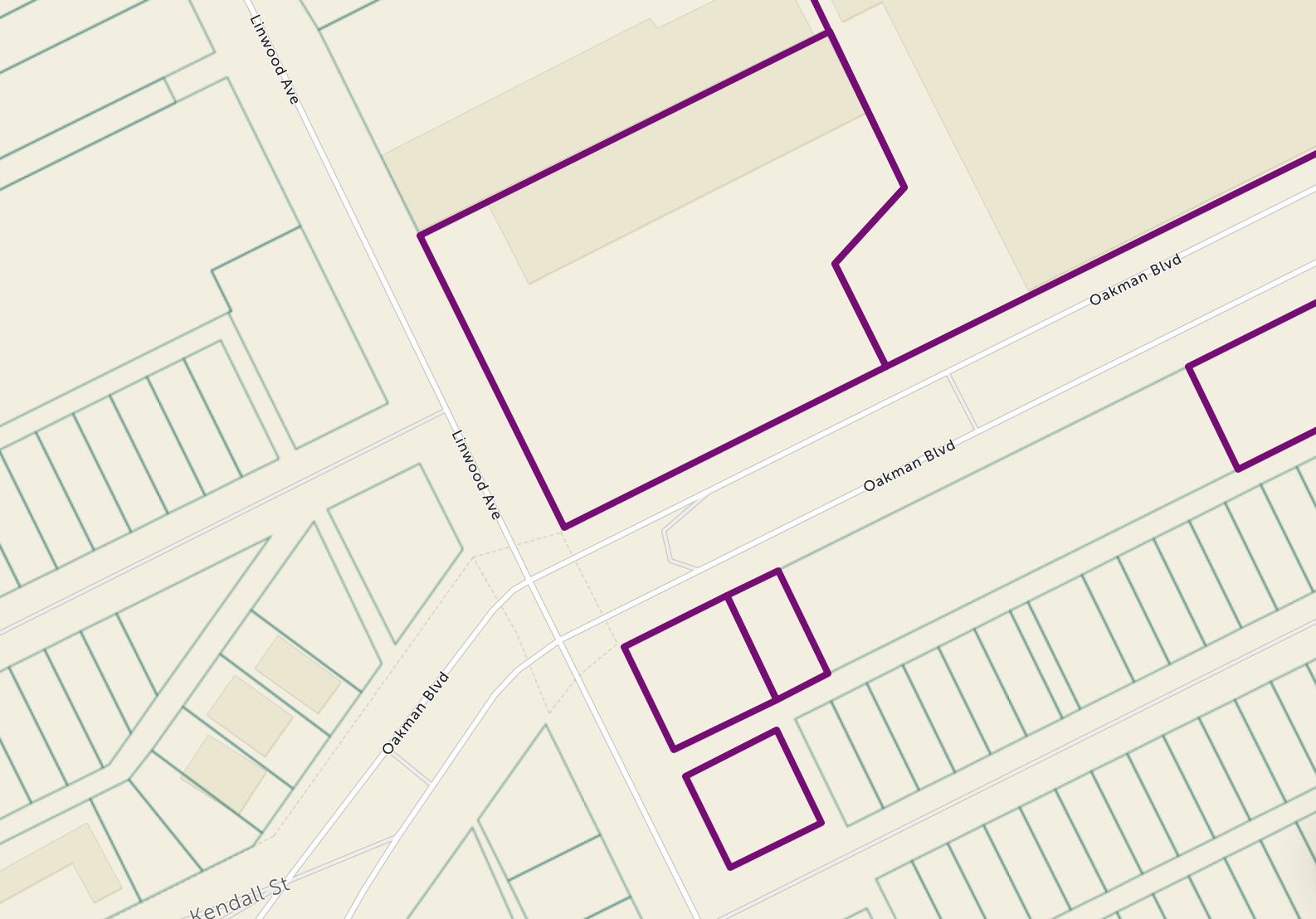 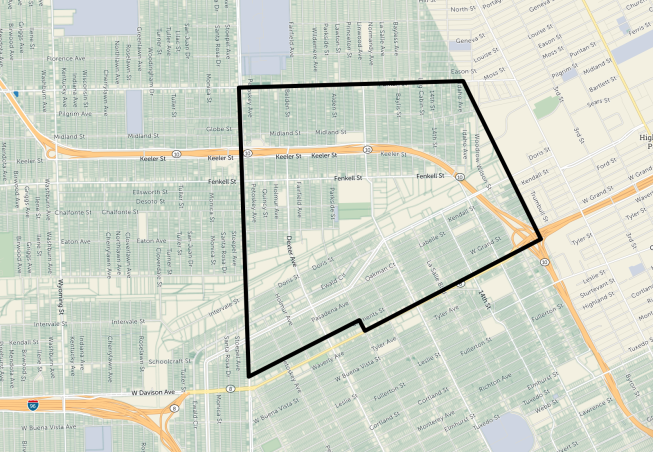 Node #1:
Linwood at
Oakman
Privately Owned

Commercial Redevelopment or Support

Green Stormwater Infrastructure & Temporary Activation

Green Stormwater Infrastructure & Temporary Activation
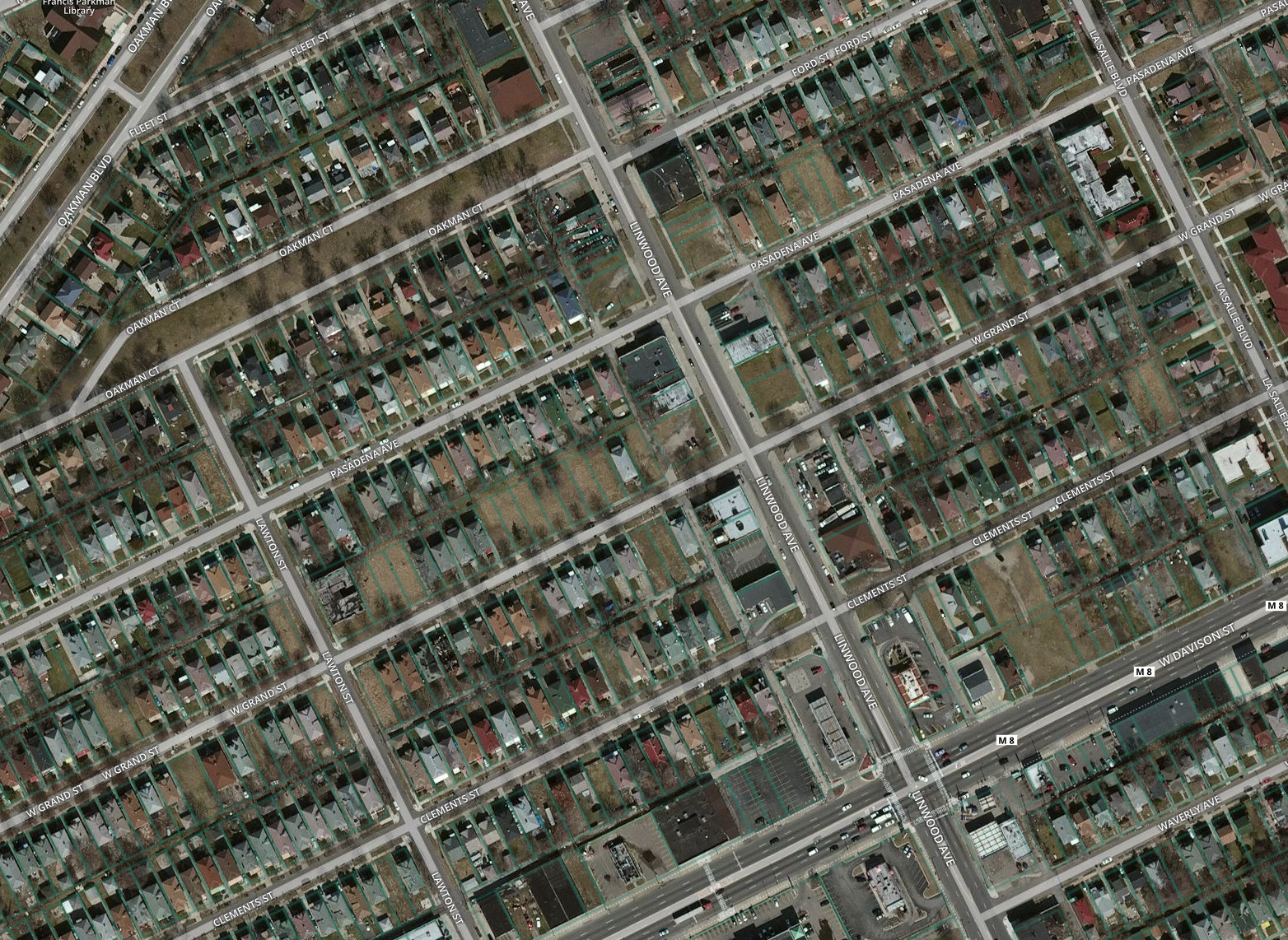 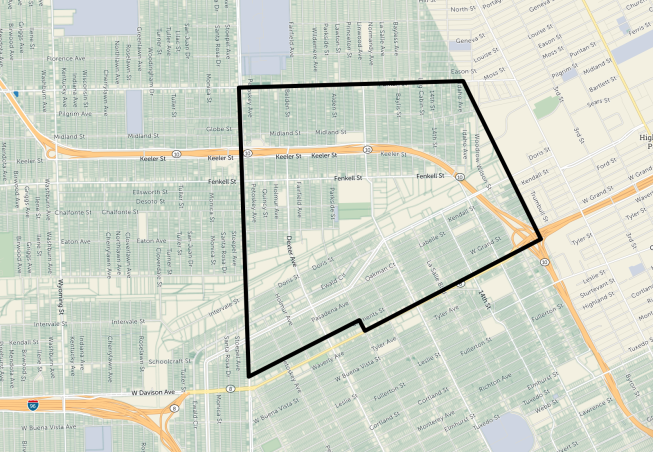 Node #2:
Linwood, Ford to Clements
Privately Owned

Privately Owned – Foreclosed or Delinquent

City Owned

Focus: Hope Owned
Davison
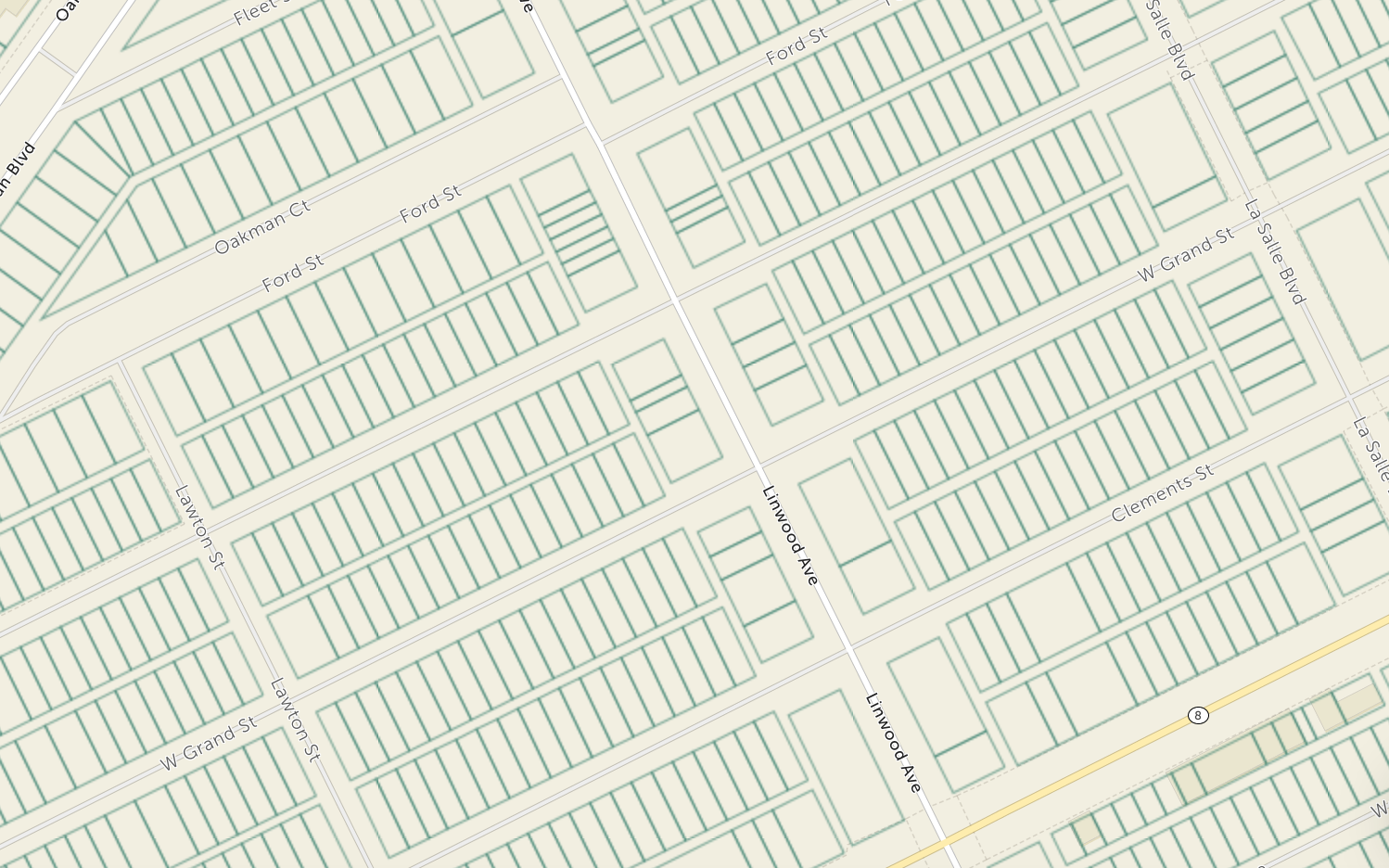 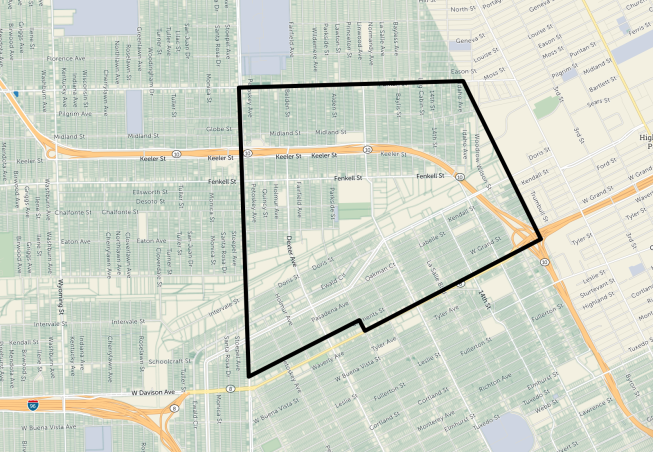 Node #2:
Linwood, Ford to Clements
Privately Owned

Privately Owned – Foreclosed or Delinquent

City Owned

Focus: Hope Owned
Davison
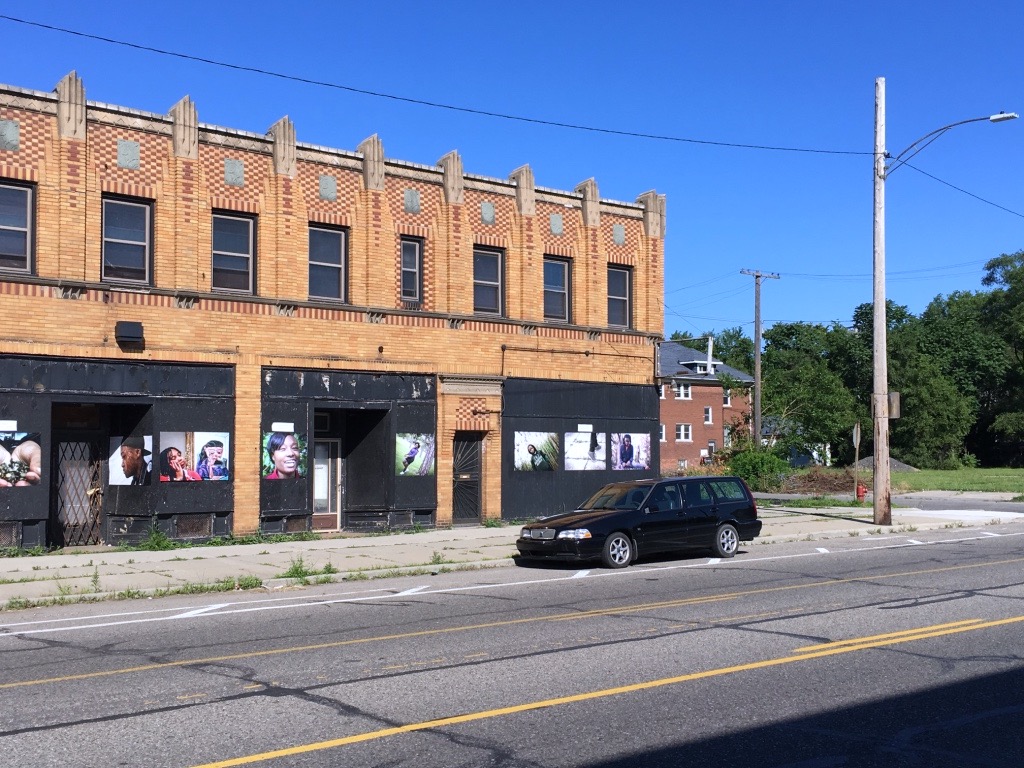 Node #2
13731 Linwood
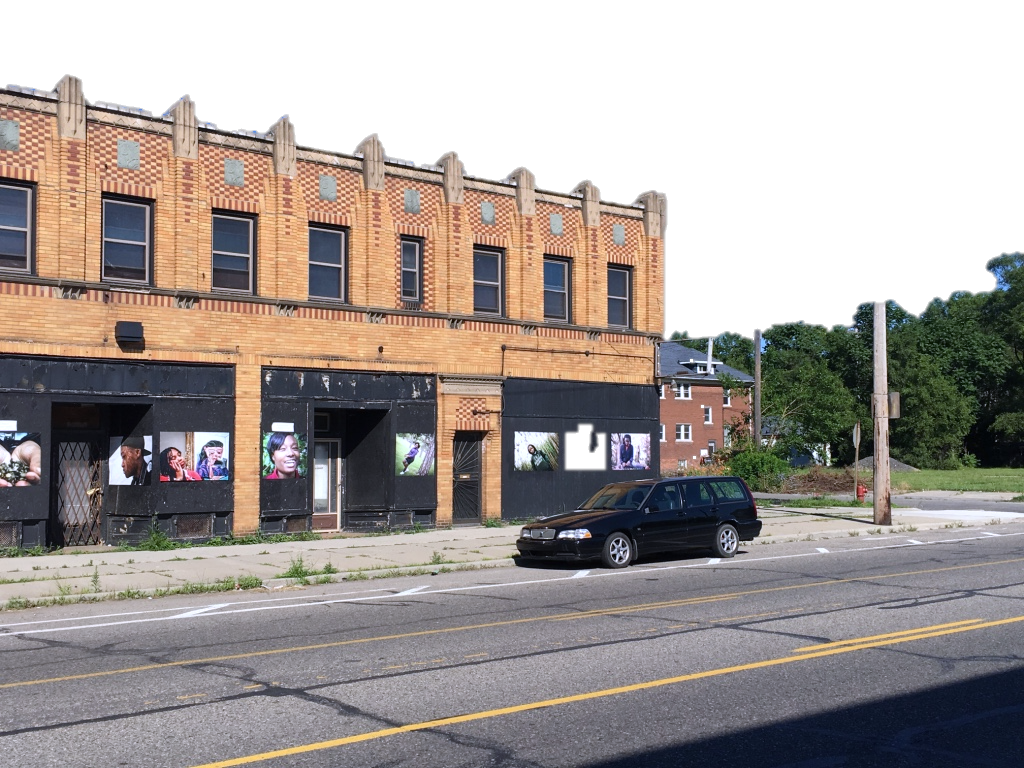 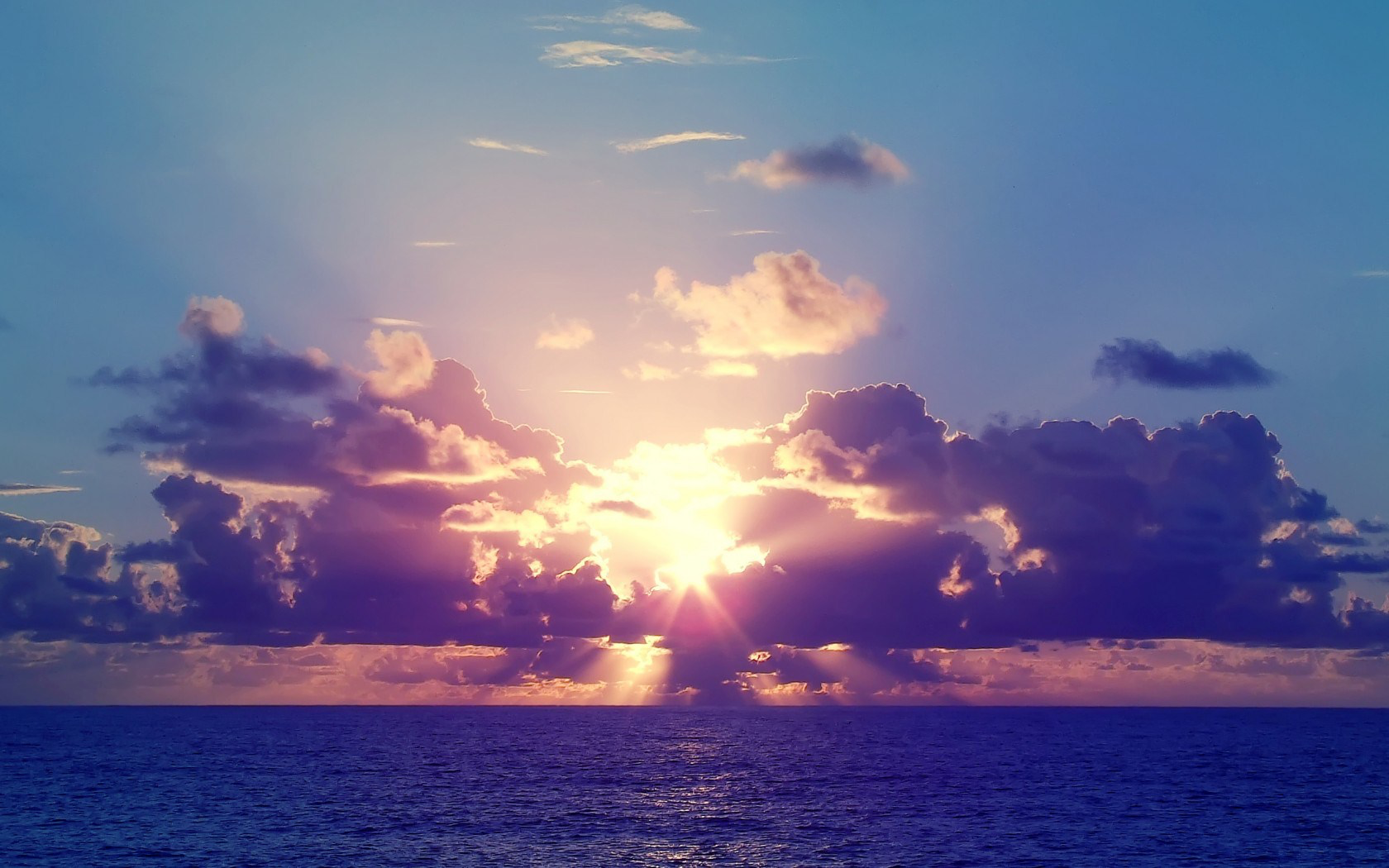 Node #2
13731 Linwood
Commercial Redevelopment
Mixed-use, ProsperUs graduates on ground floor, office on second
Michigan Opportunity Resource Fund to fund 
Historic Tax Incentives
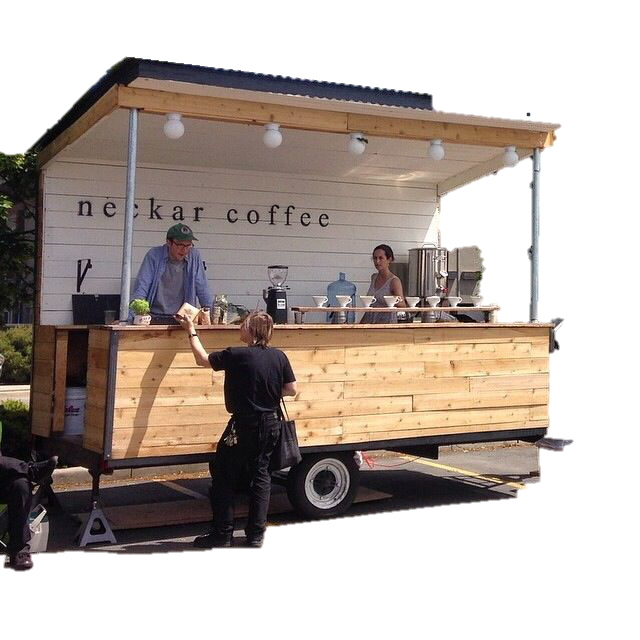 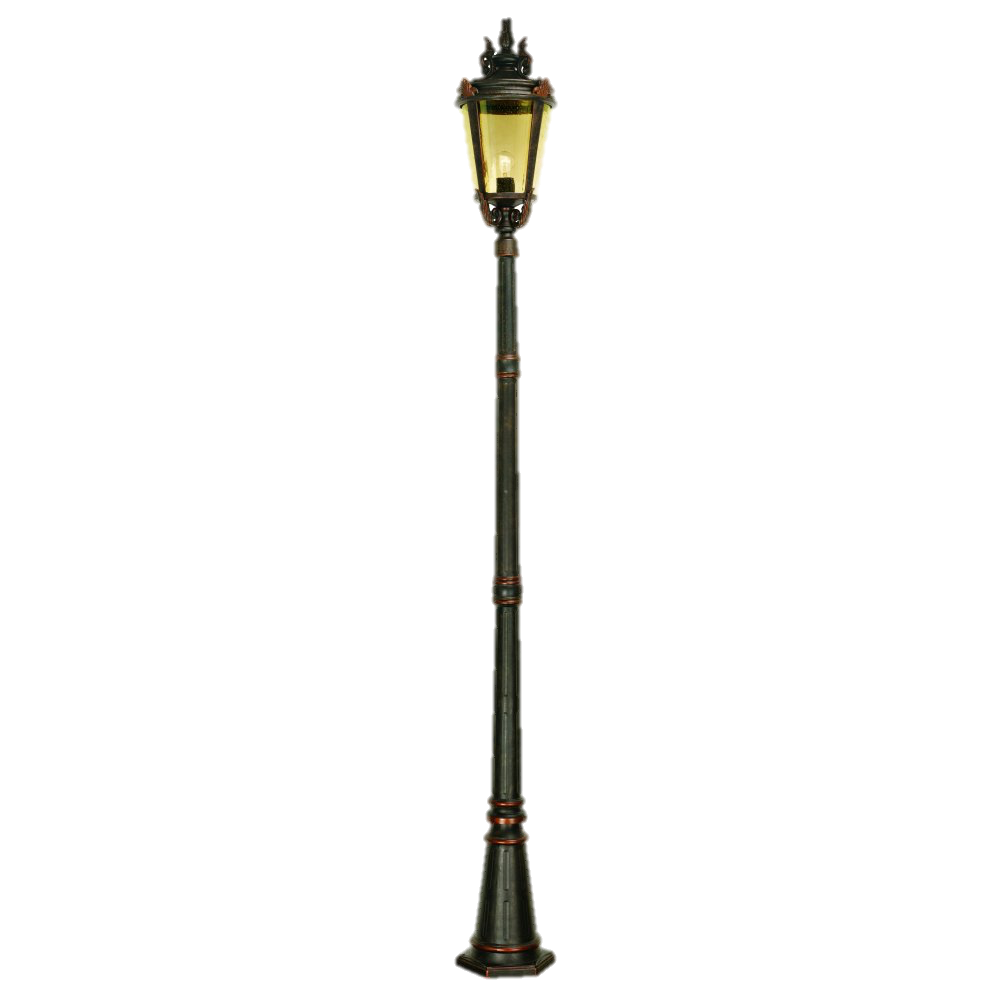 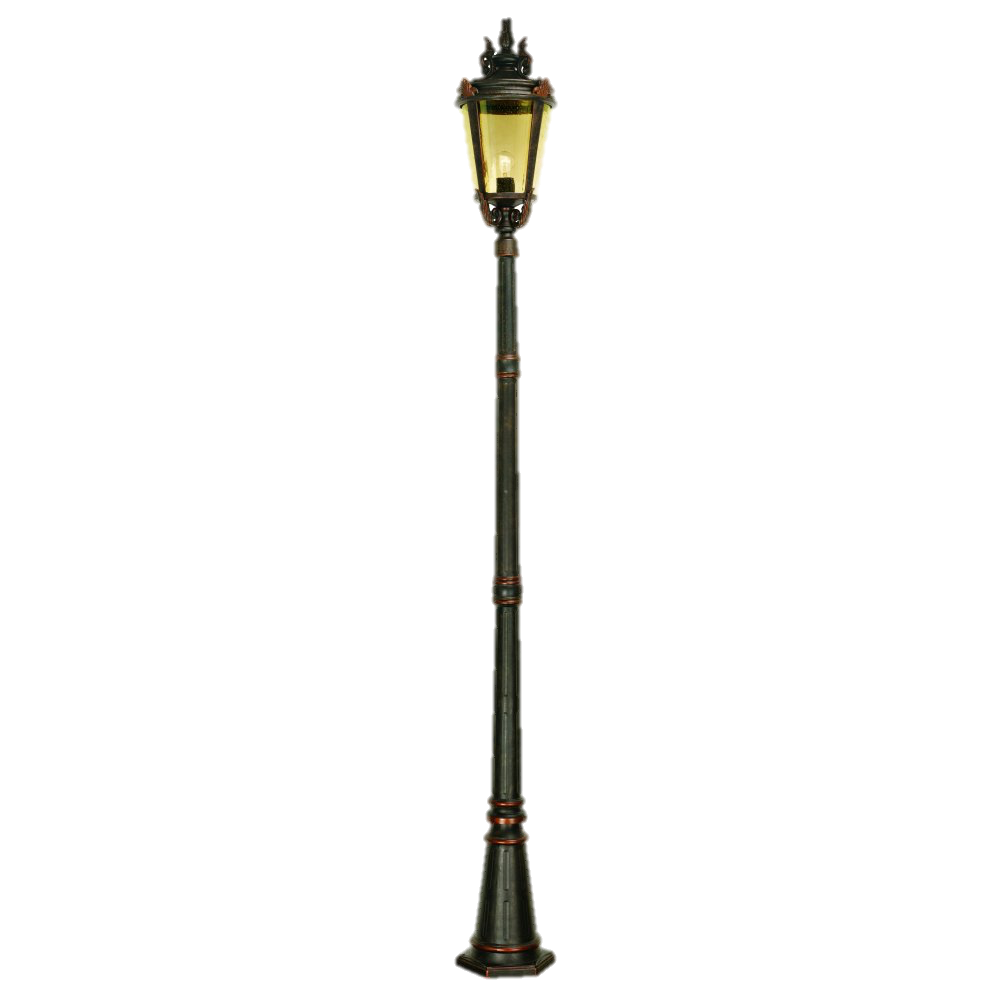 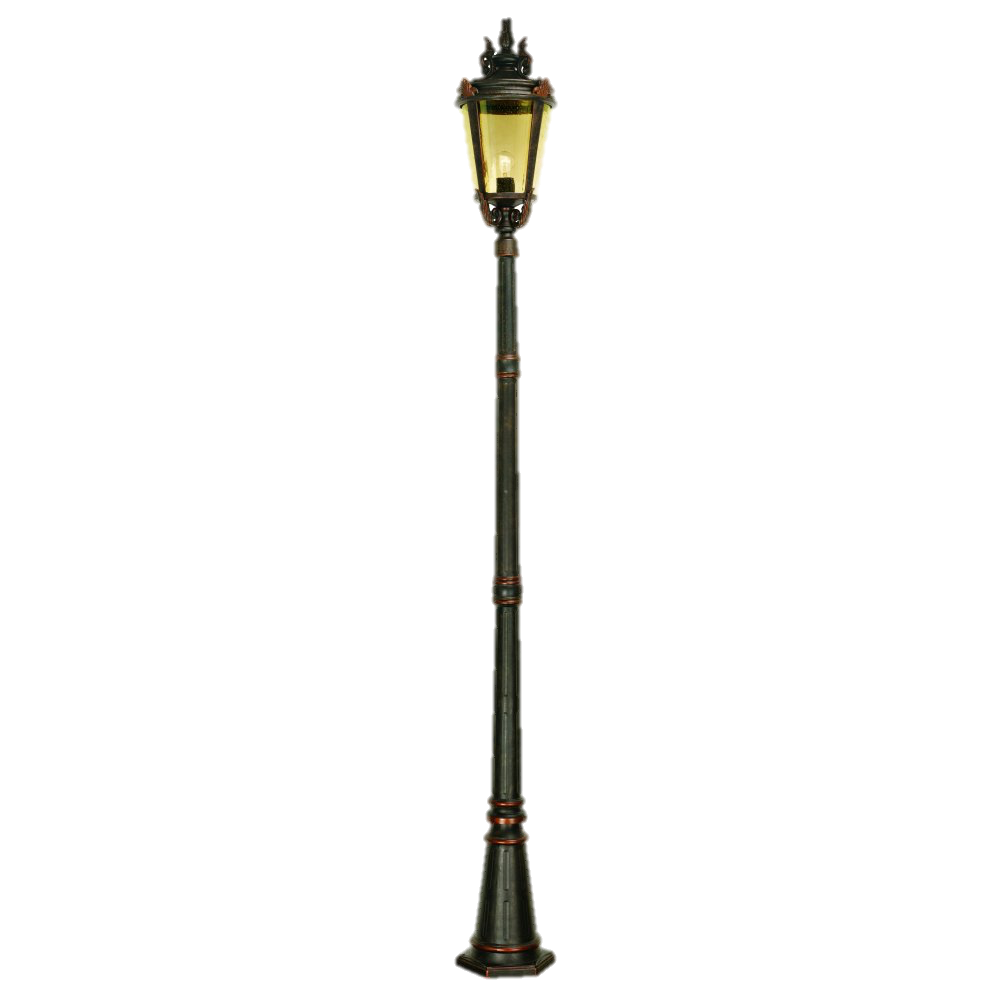 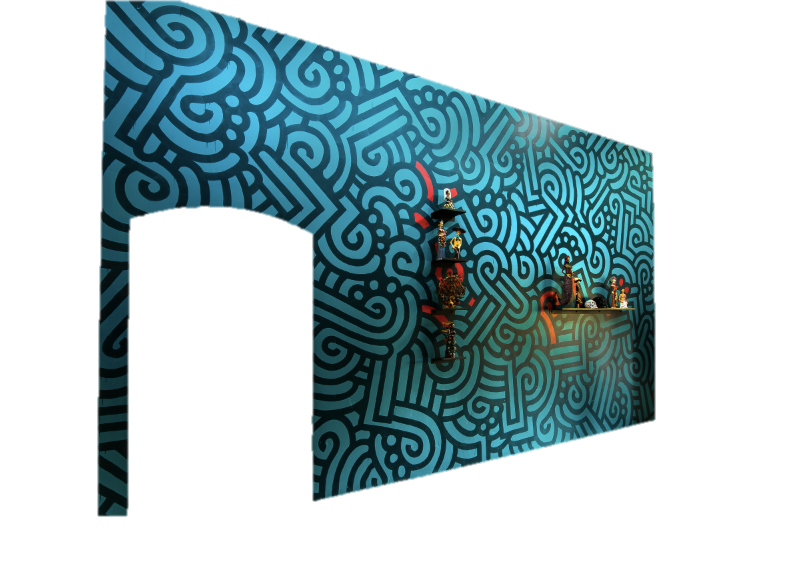 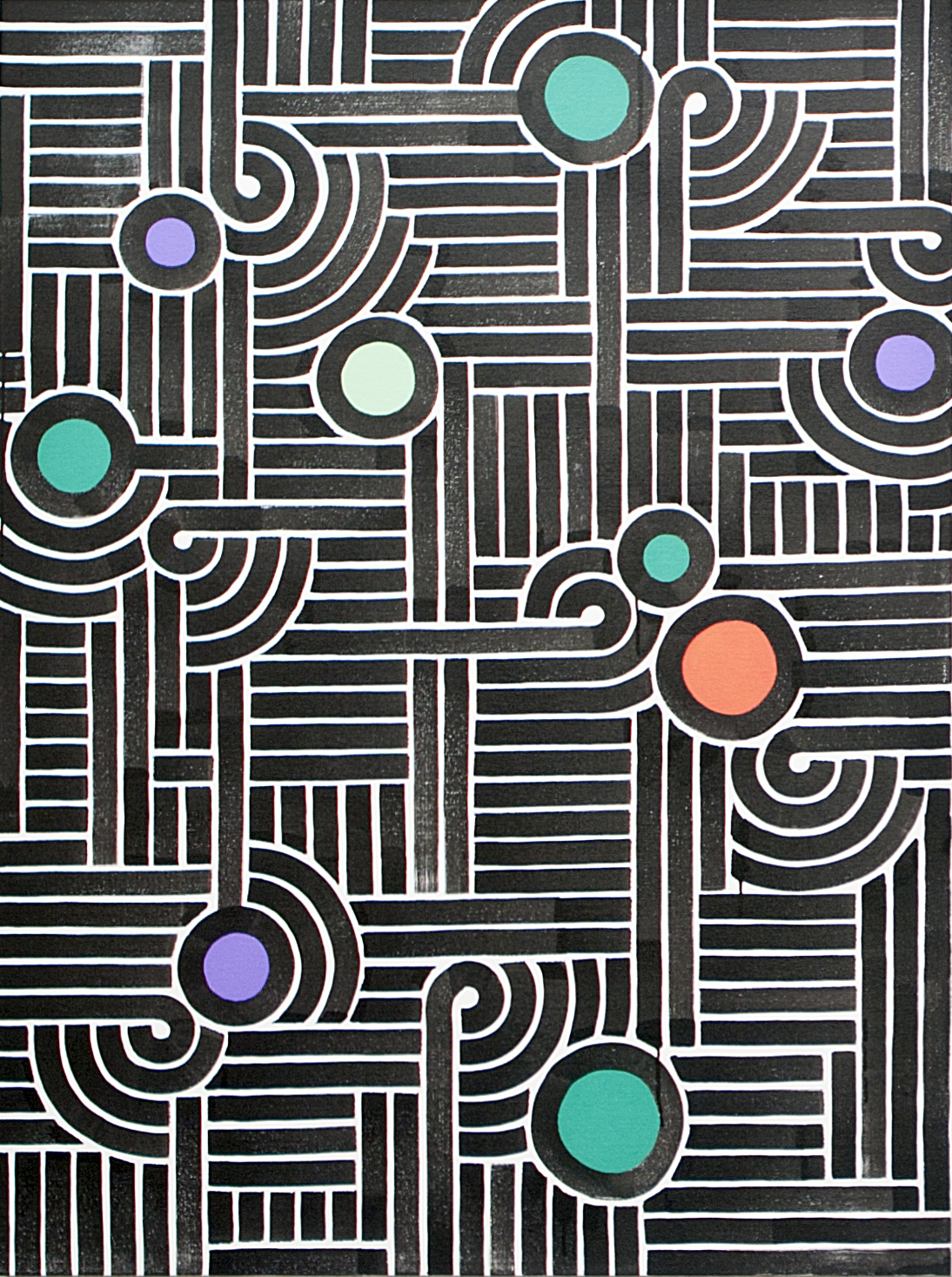 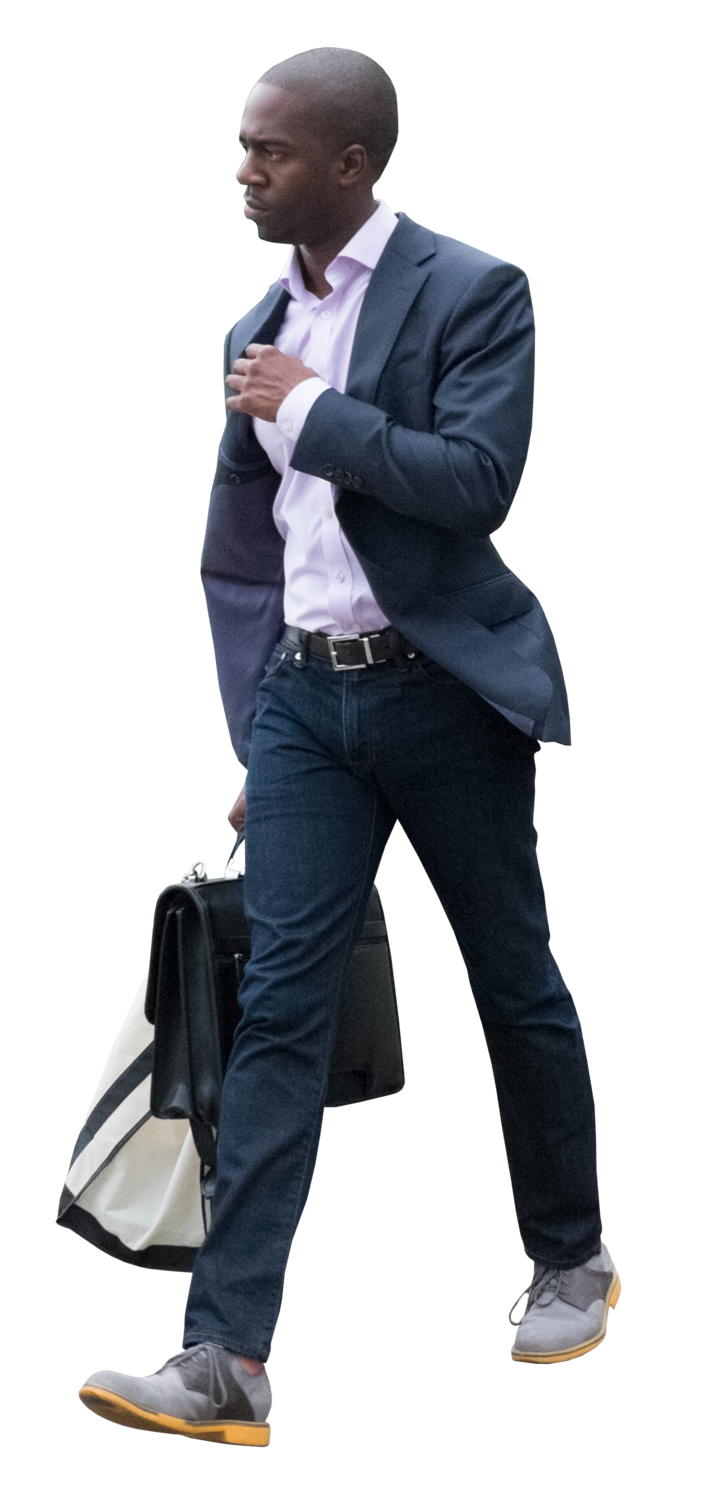 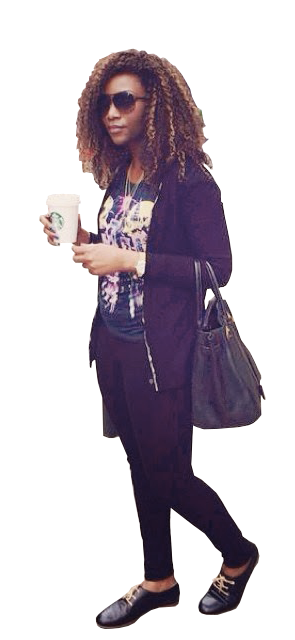 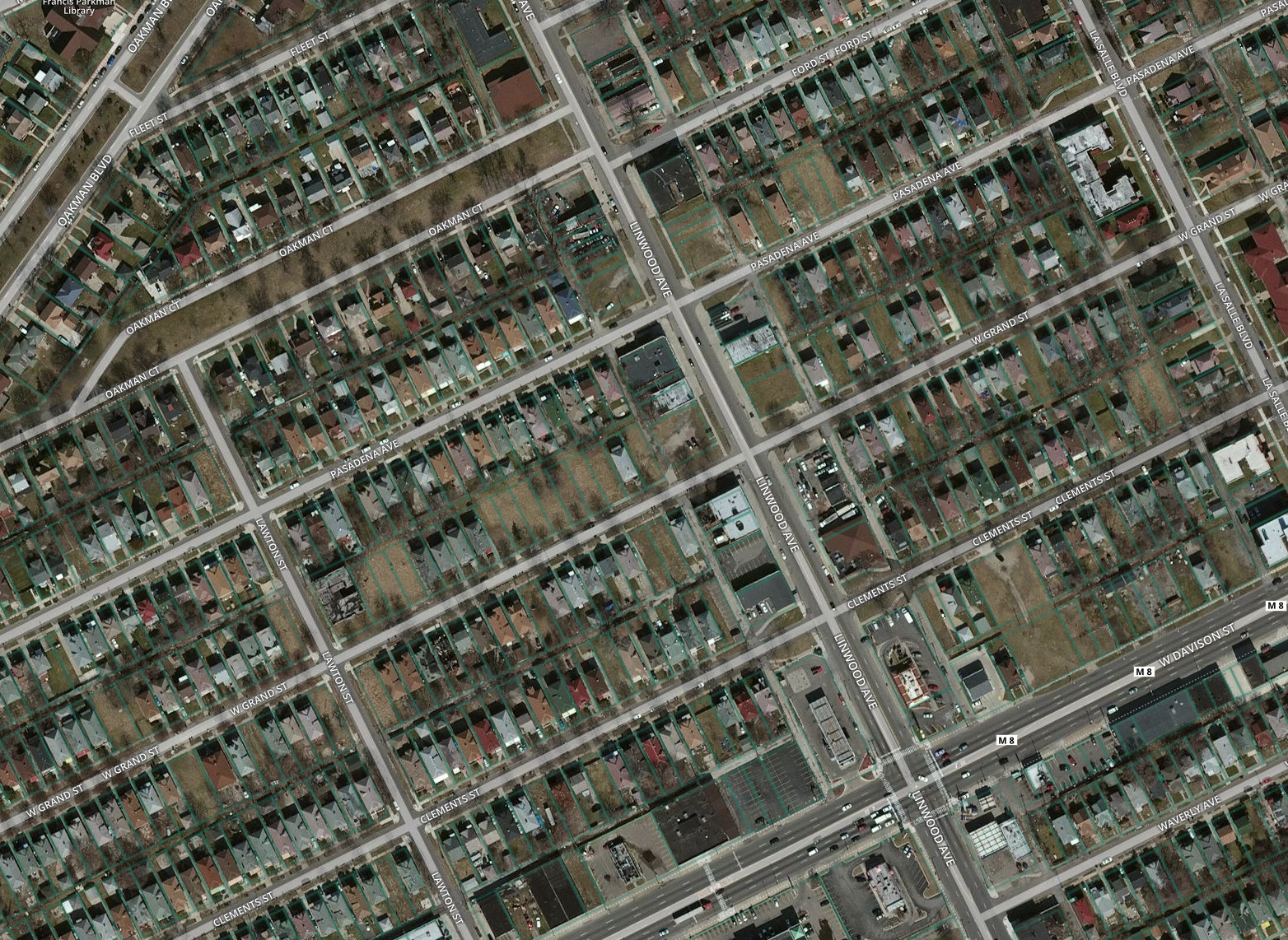 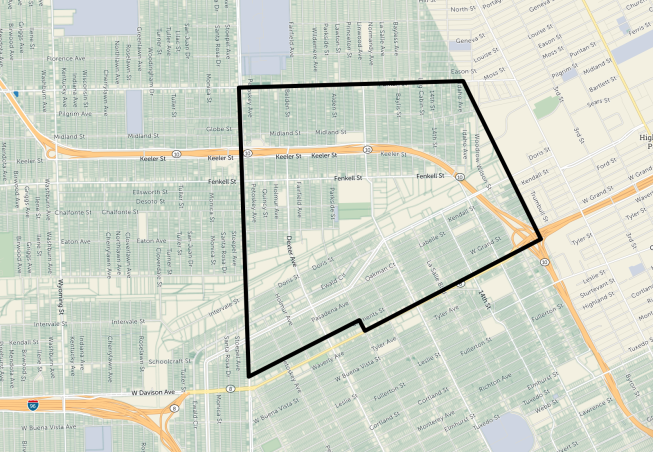 Node #2:
Linwood, Ford to Clements
Privately Owned

Commercial Redevelopment & Support

Green Stormwater Infrastructure & Temporary activation

Green Stormwater Infrastructure & Temporary activation
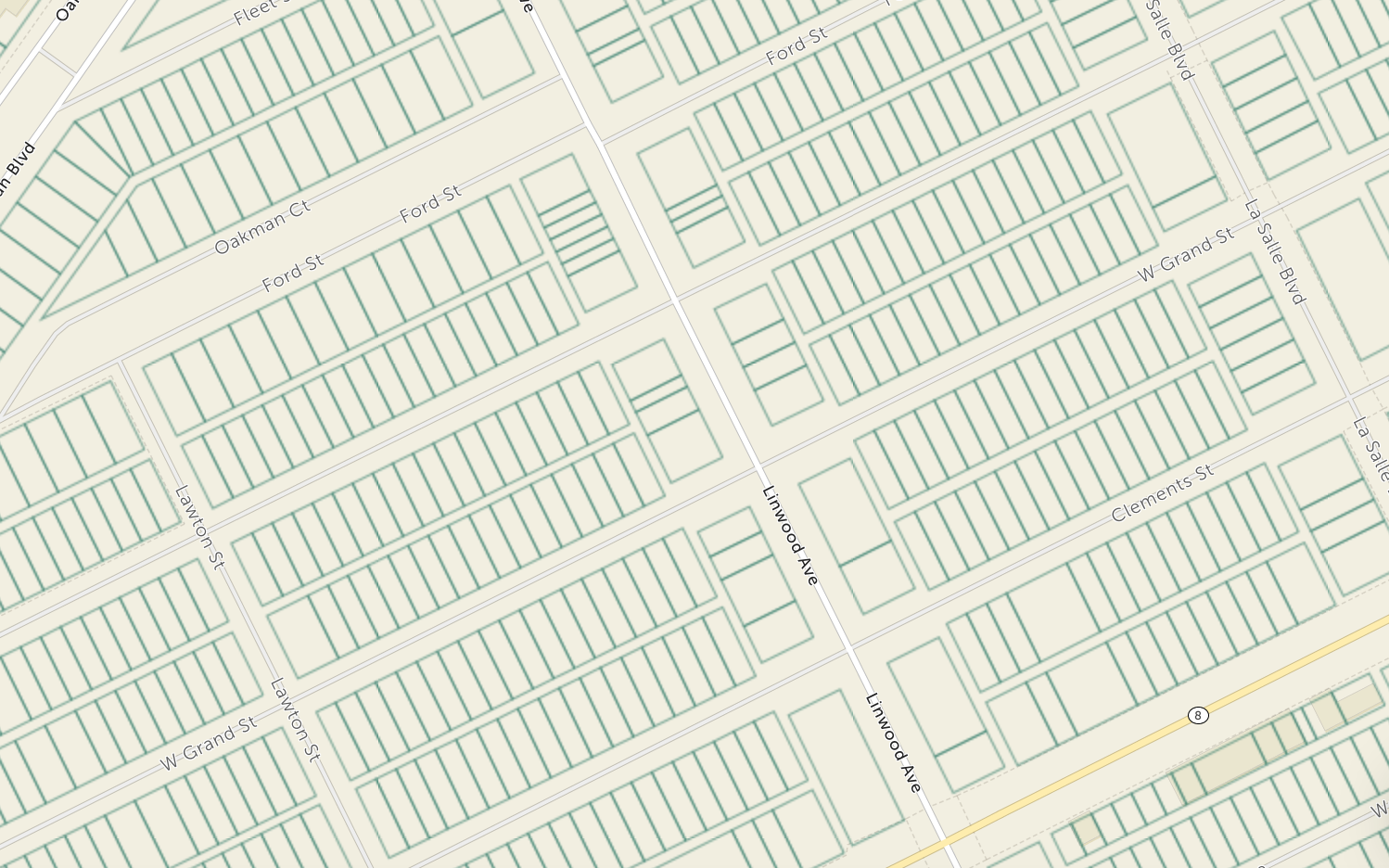 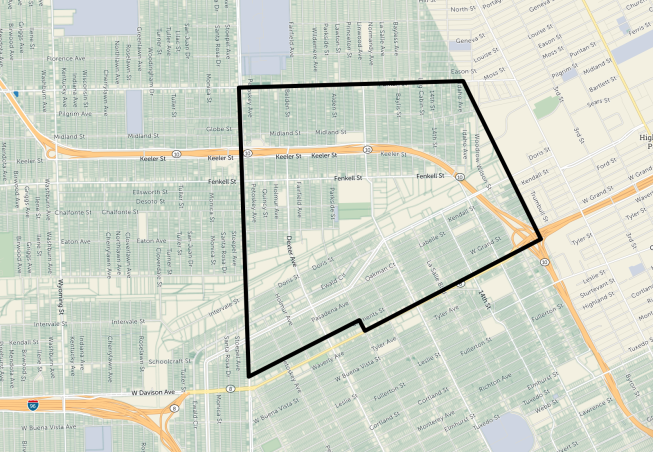 Node #2:
Linwood, Ford to Clements
Privately Owned

Privately Owned – Foreclosed or Delinquent

City Owned

Focus: Hope Owned
Davison
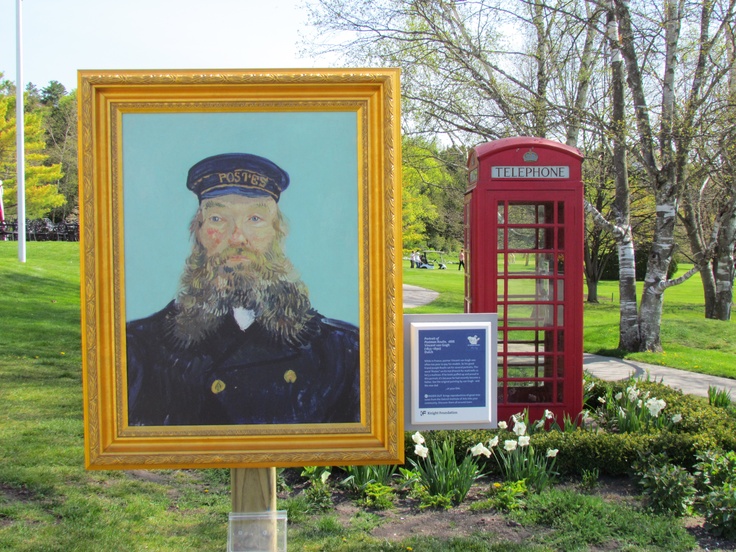 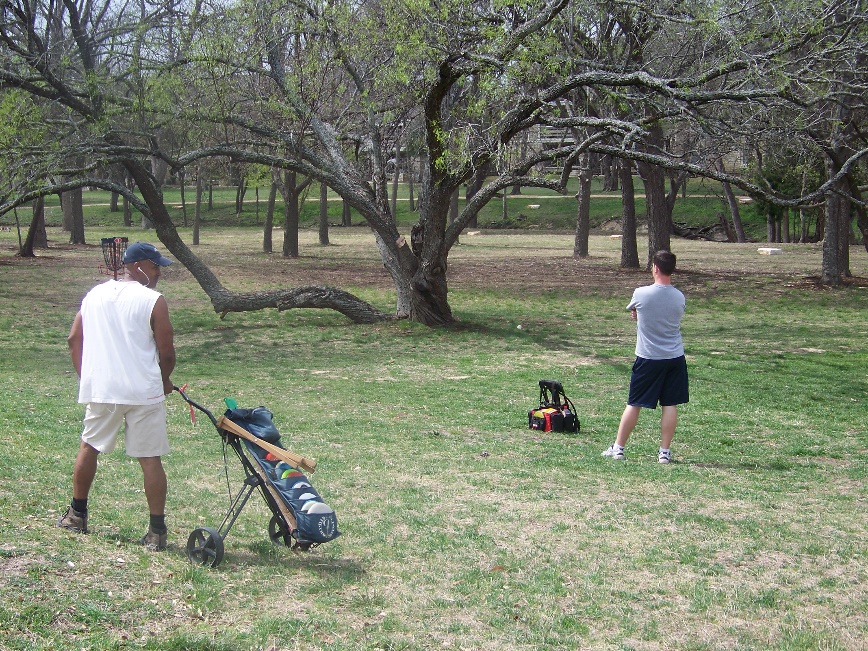 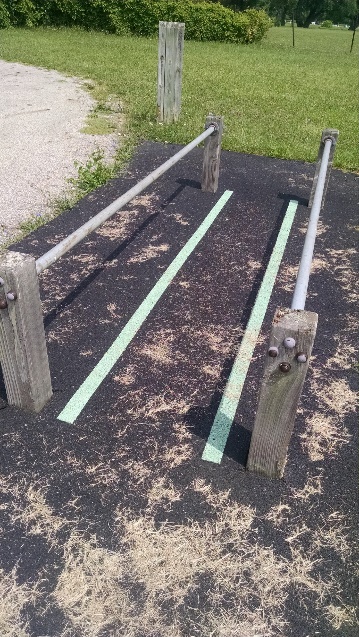 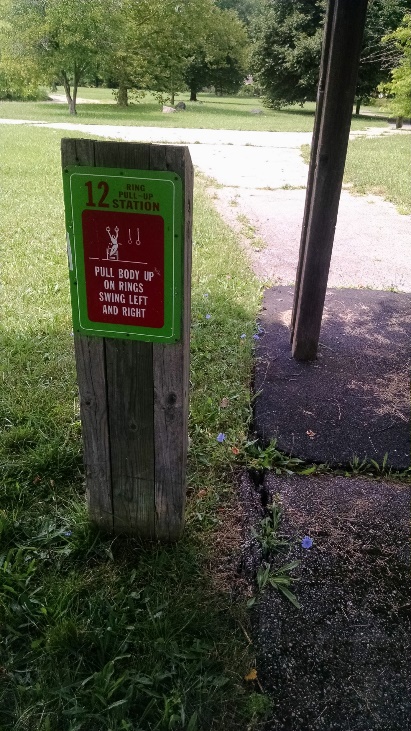 Tactical Urbanism:Strategies for Temporary Activation
Pictures:
Statues
Street pianos
Performers
Little free libraries
Mobile vendors 
Murals and DIA inside out
Non electric exercise equipment
Human sized games
Decorative cross walks
Ice Sculptures
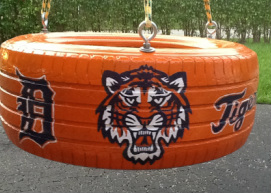 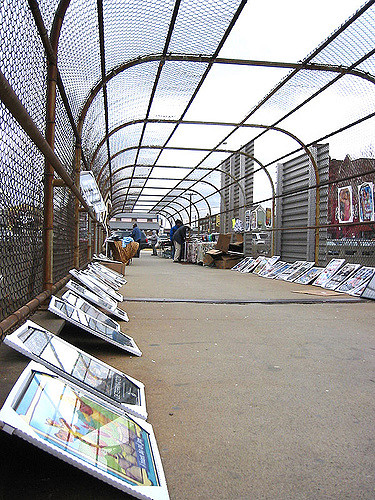 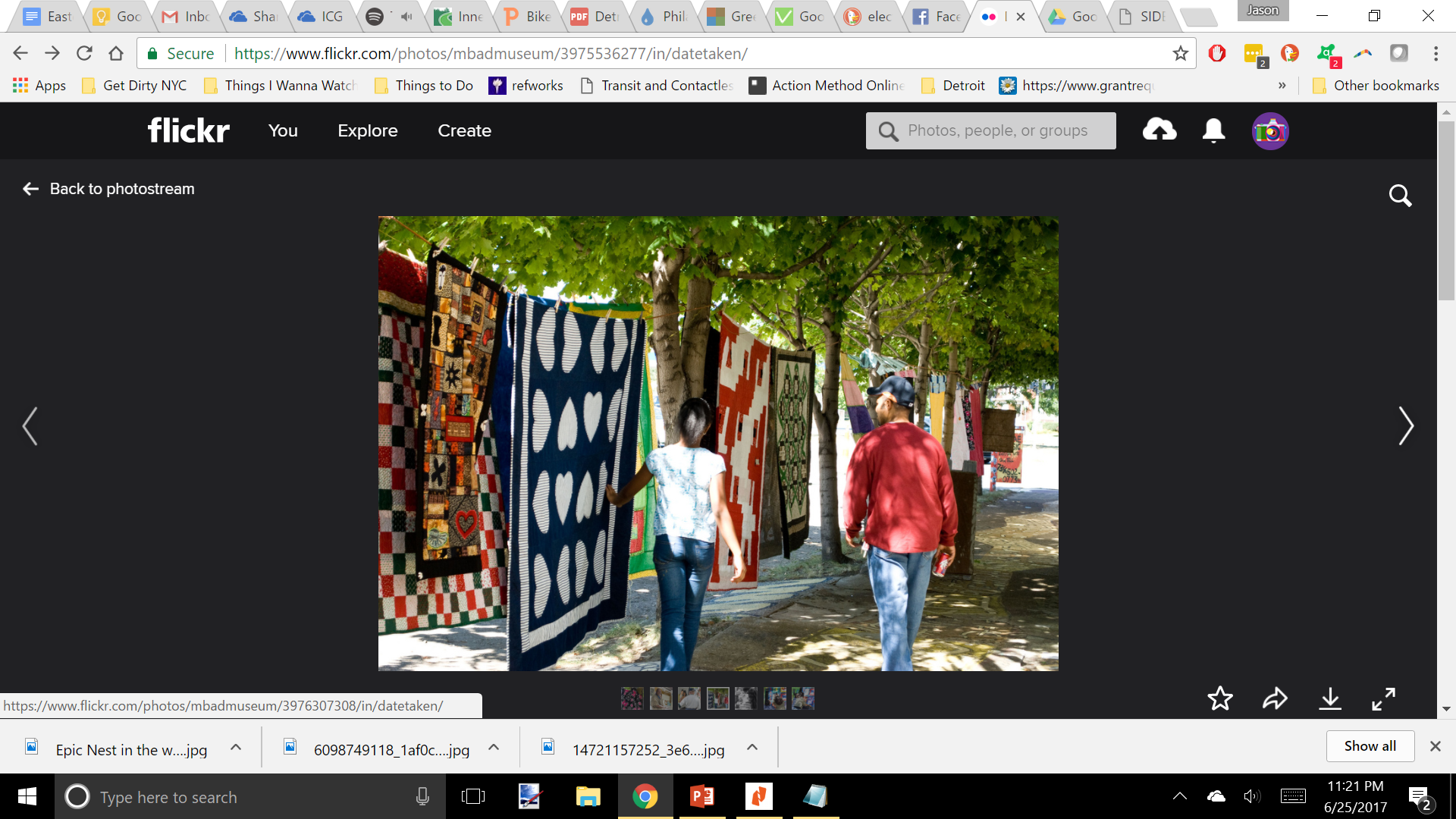 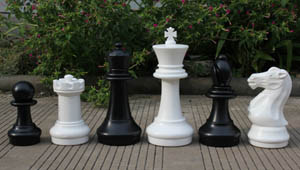 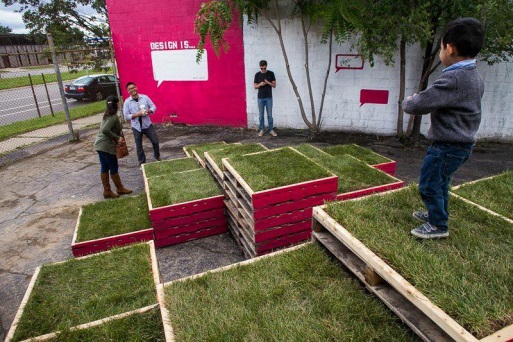 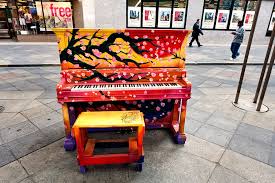 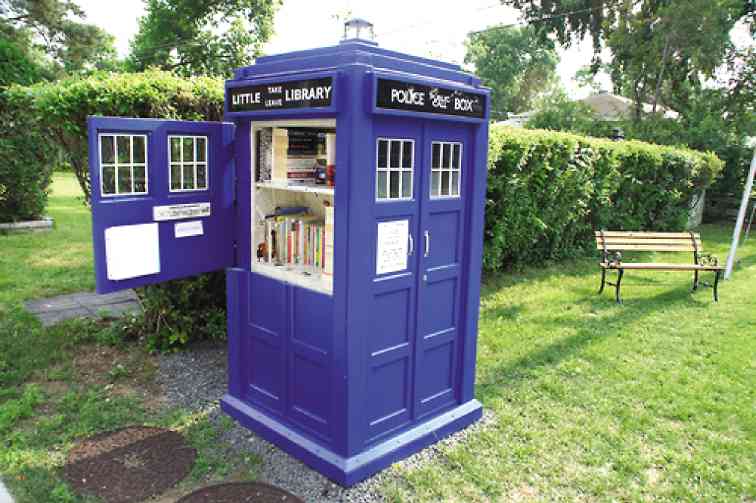 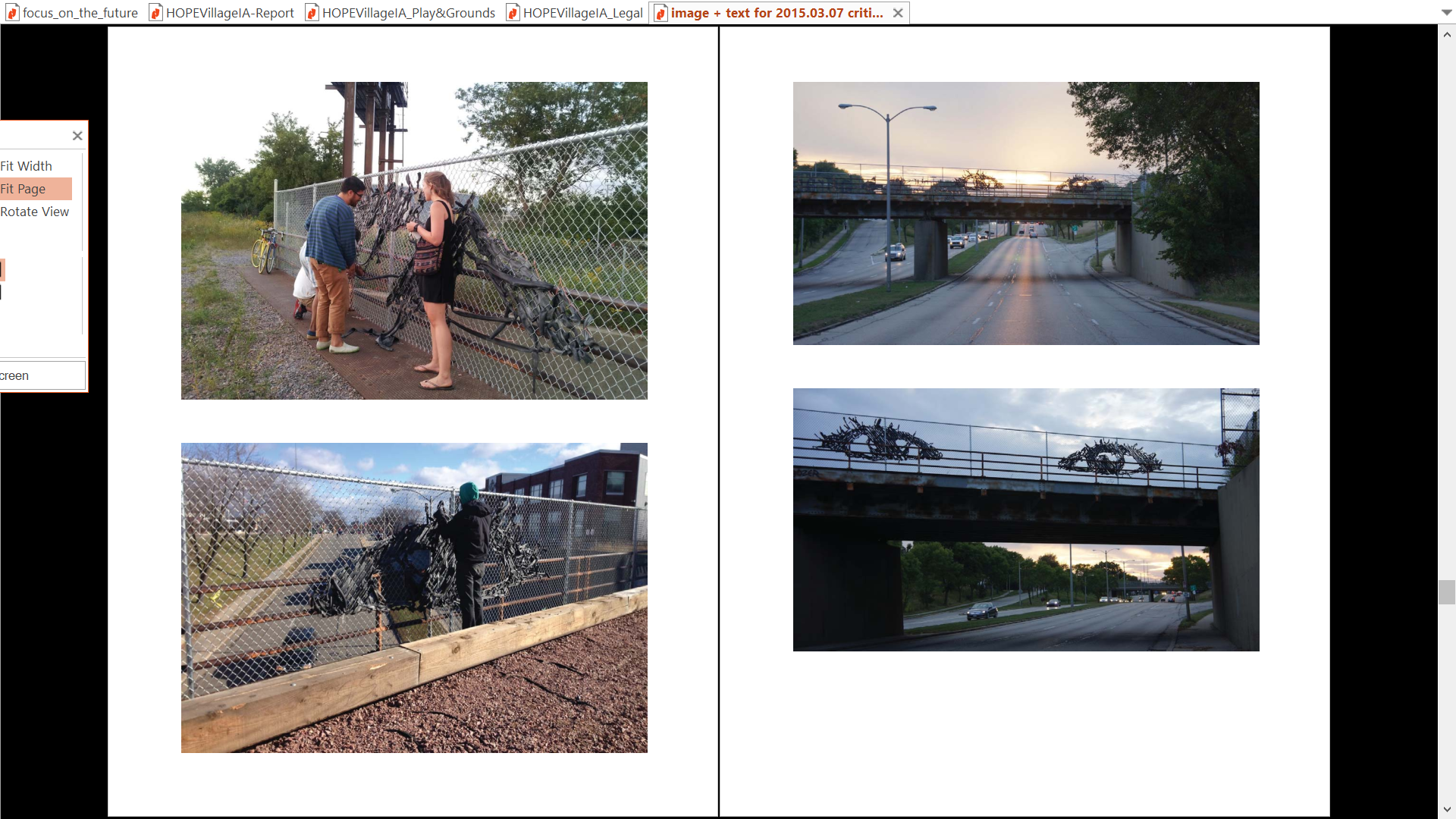 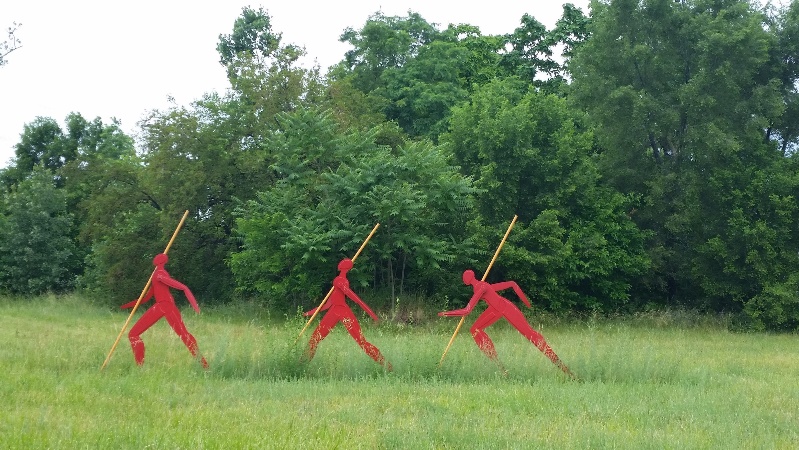 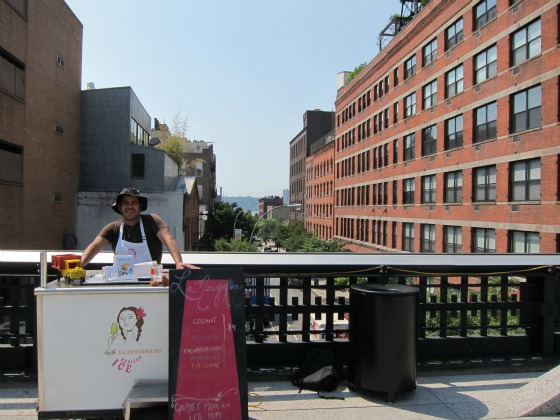 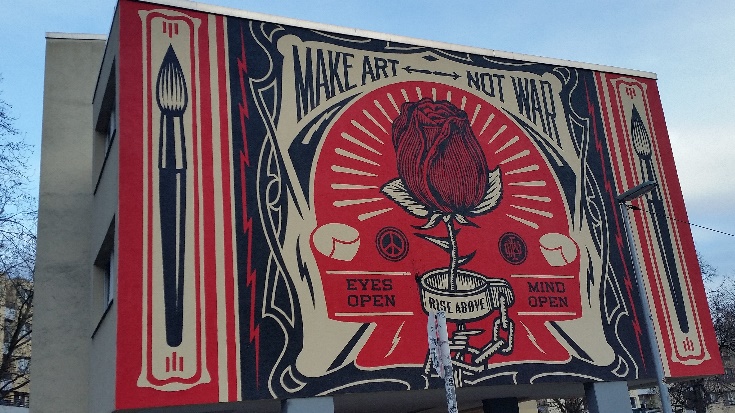 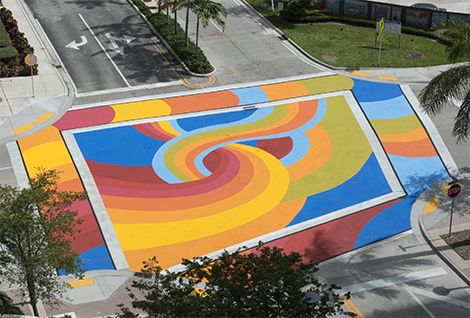 [Speaker Notes: https://www.google.com/url?sa=i&rct=j&q=&esrc=s&source=images&cd=&cad=rja&uact=8&ved=0ahUKEwi3qfapvafVAhUK4YMKHS8GDQ0QjRwIBw&url=http%3A%2F%2Fwww.boredpanda.com%2Fstreet-pianos-play-me-im-yours-project-luke-jarram%2F&psig=AFQjCNFuwH0BfC6eOaGpOEcpIPvvX10dZw&ust=1501176750573886  - piano
https://www.google.com/url?sa=i&rct=j&q=&esrc=s&source=images&cd=&cad=rja&uact=8&ved=0ahUKEwiop43UvqfVAhWh7YMKHYQlCEoQjRwIBw&url=http%3A%2F%2Fwww.fortlauderdale.gov%2Fdepartments%2Ftransportation-and-mobility%2Ftransportation-division%2Fbuilding-community-today%2Fpainted-intersections-project&psig=AFQjCNFZZpuGCevksK2cYmkrf00D6H_1Fg&ust=1501176926840357  - cross walk
https://www.google.com/url?sa=i&rct=j&q=&esrc=s&source=images&cd=&cad=rja&uact=8&ved=0ahUKEwi2nIbqvafVAhVD64MKHShZD1AQjRwIBw&url=http%3A%2F%2Fwww.cnchess.com%2Fen%2Fgarden_chess_piece.html&psig=AFQjCNGJFgL75ema2fjlaGMuGVJ2LzgQxA&ust=1501176872489009  -chess piece

Dabls - https://www.flickr.com/photos/mbadmuseum/3975536277/sizes/z/
Highline popsicle stand - http://www.glenwoodnyc.com/manhattan-living/wp-content/uploads/2011/06/5-high-line-2-la-newyorkina-popscicles.jpg
Woodbridge library -  http://newsinfo.inquirer.net/files/2015/01/L0127LFL-1.jpg
Dia inside out - https://s-media-cache-ak0.pinimg.com/736x/ea/84/34/ea8434872277306b4d57e2ad0ae4bc89.jpg

DDF Photo- drinks by design fb image]
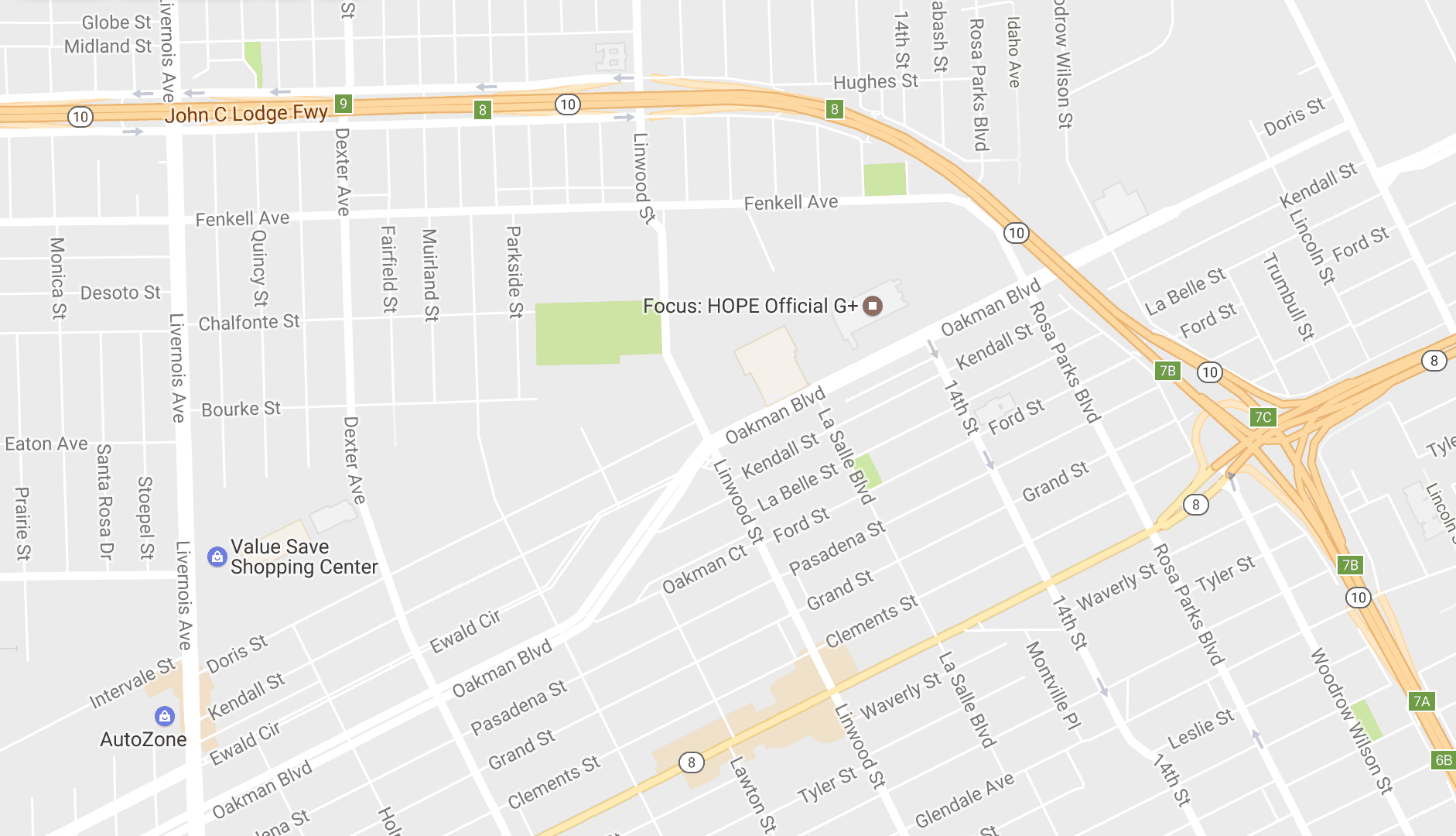 Nodes
Parkman Library
Connections
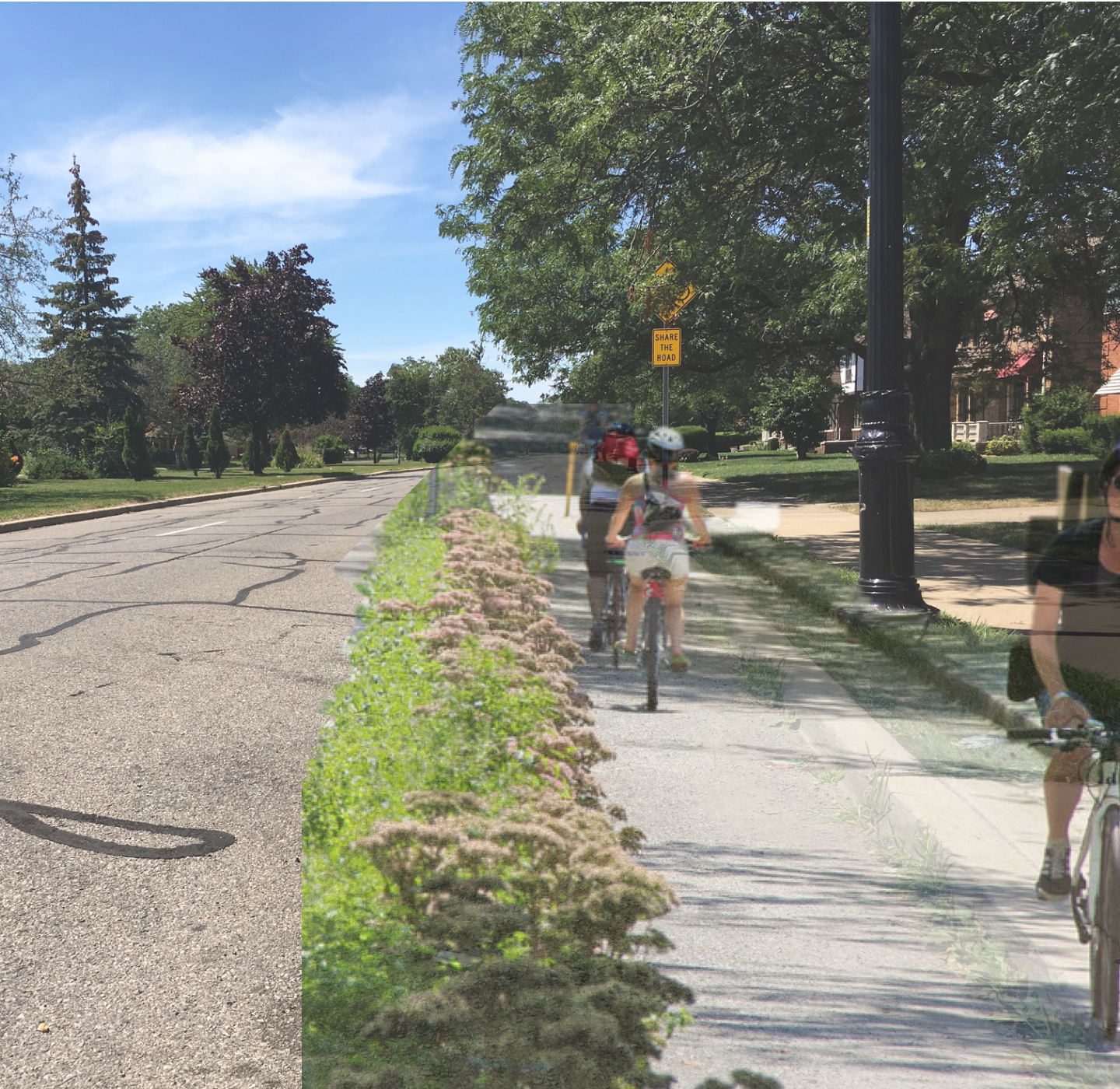 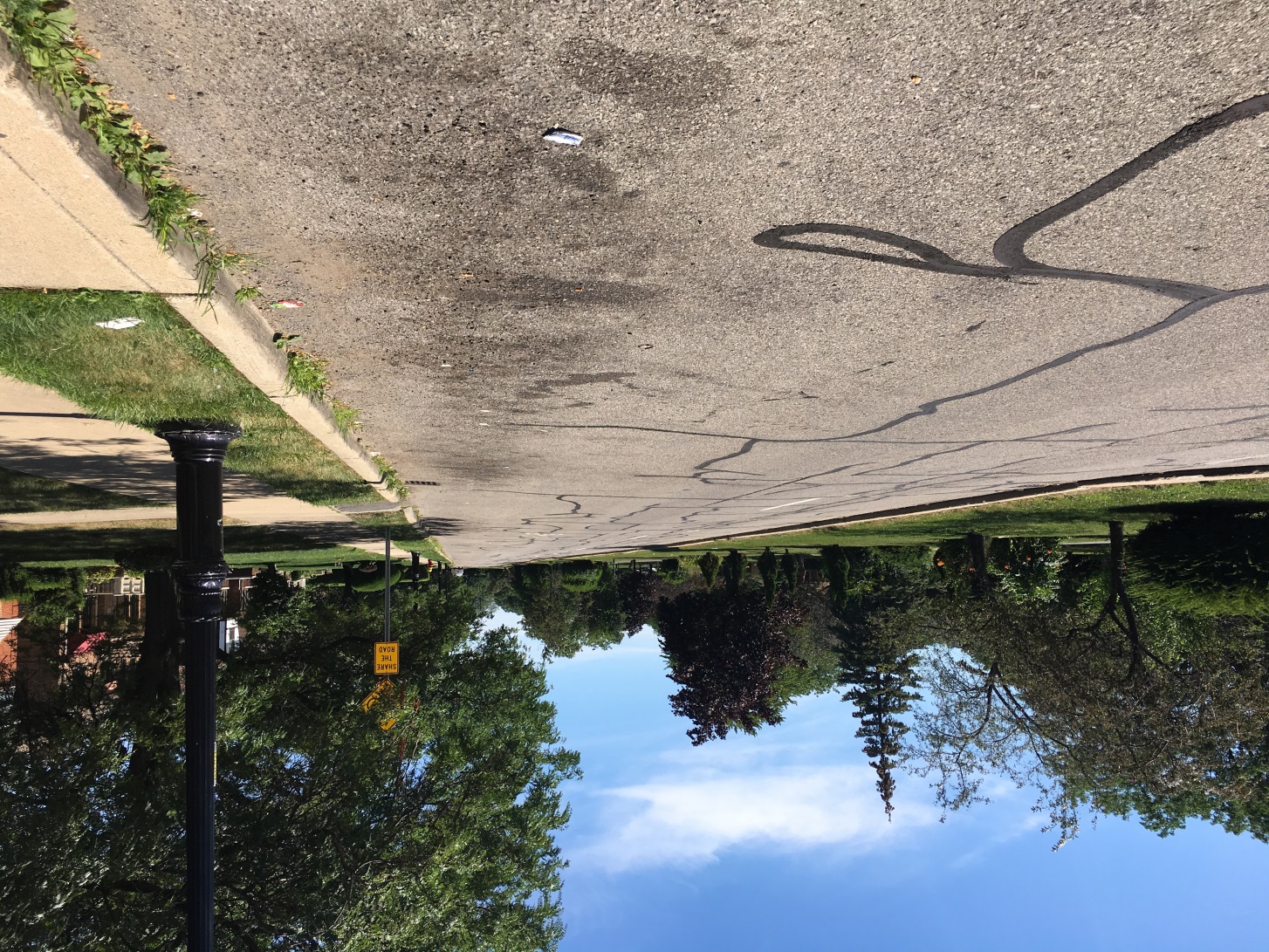 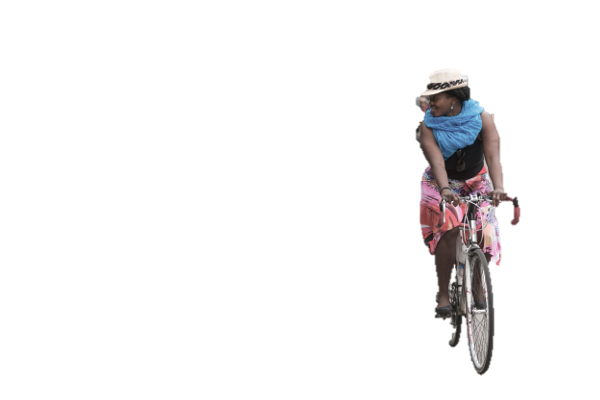 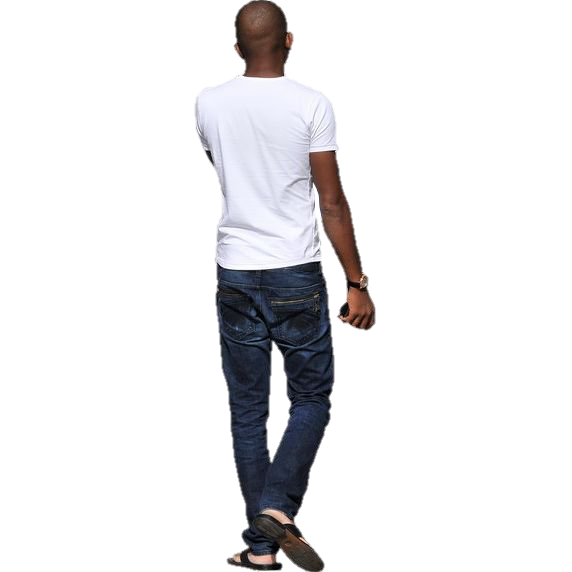 Bike Infrastructure
Oakman: West of Linwood
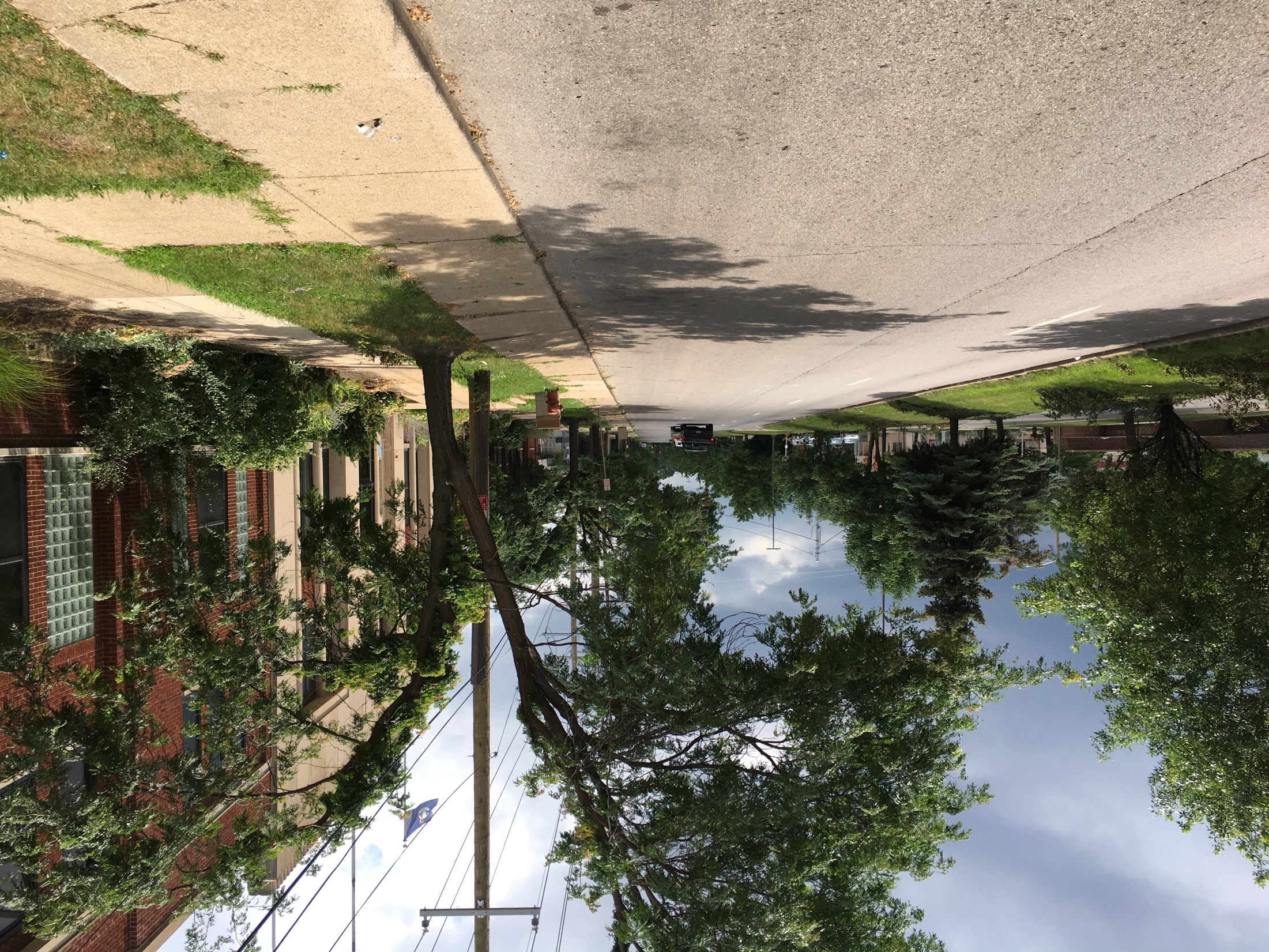 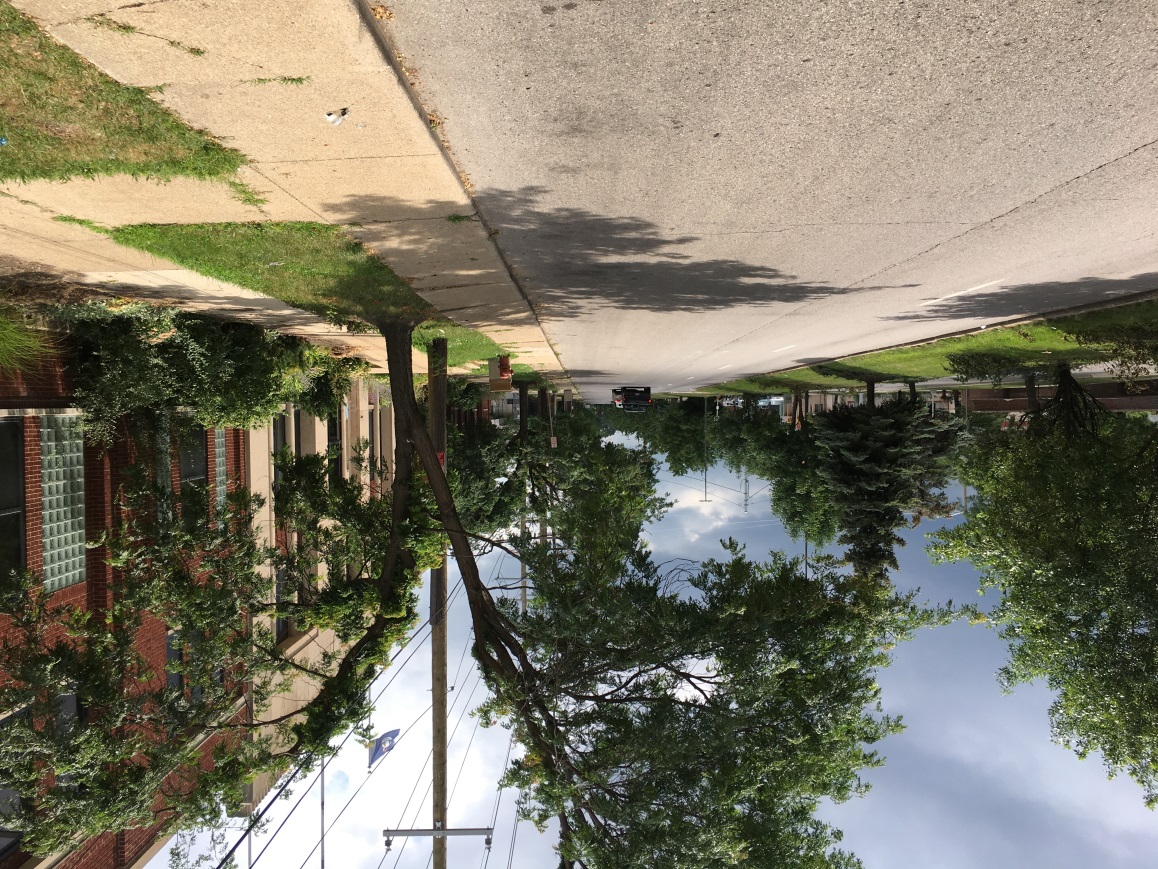 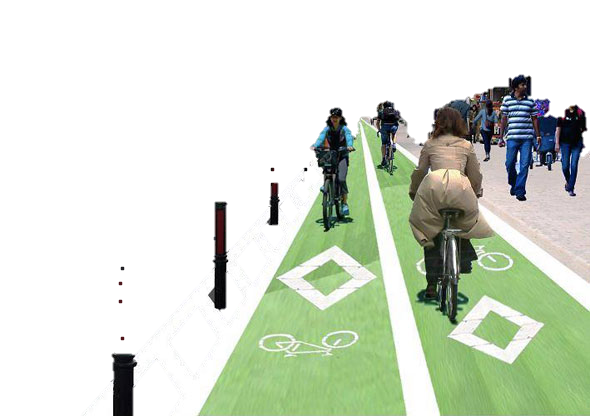 Bike Infrastructure
Oakman: East of Linwood
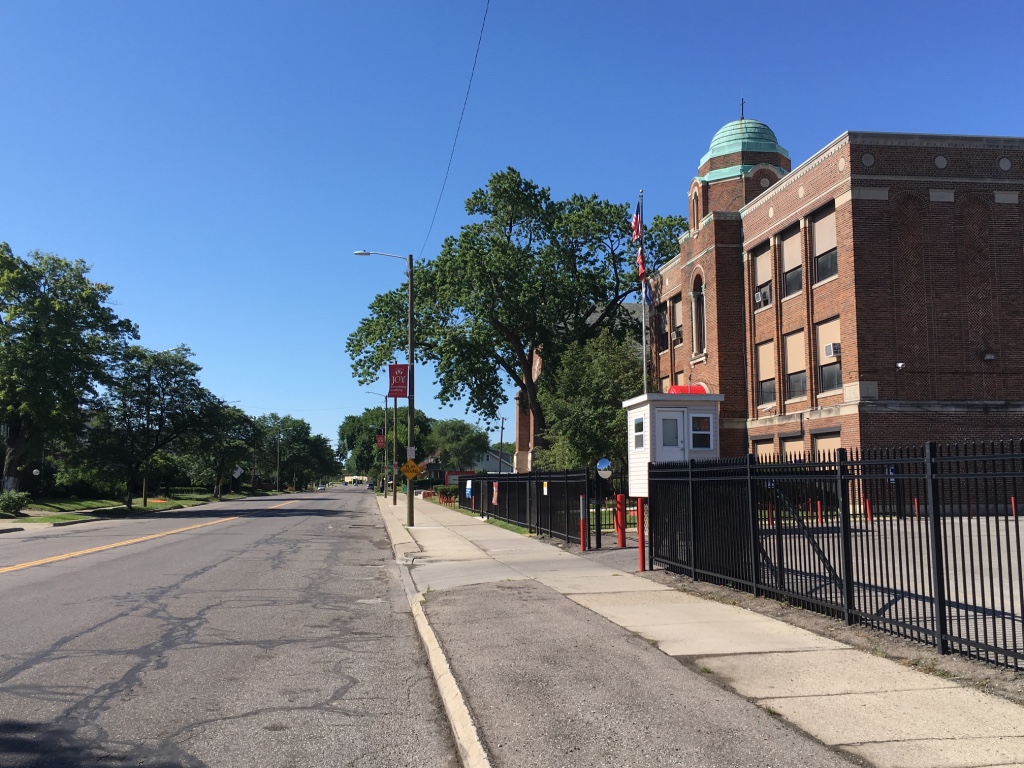 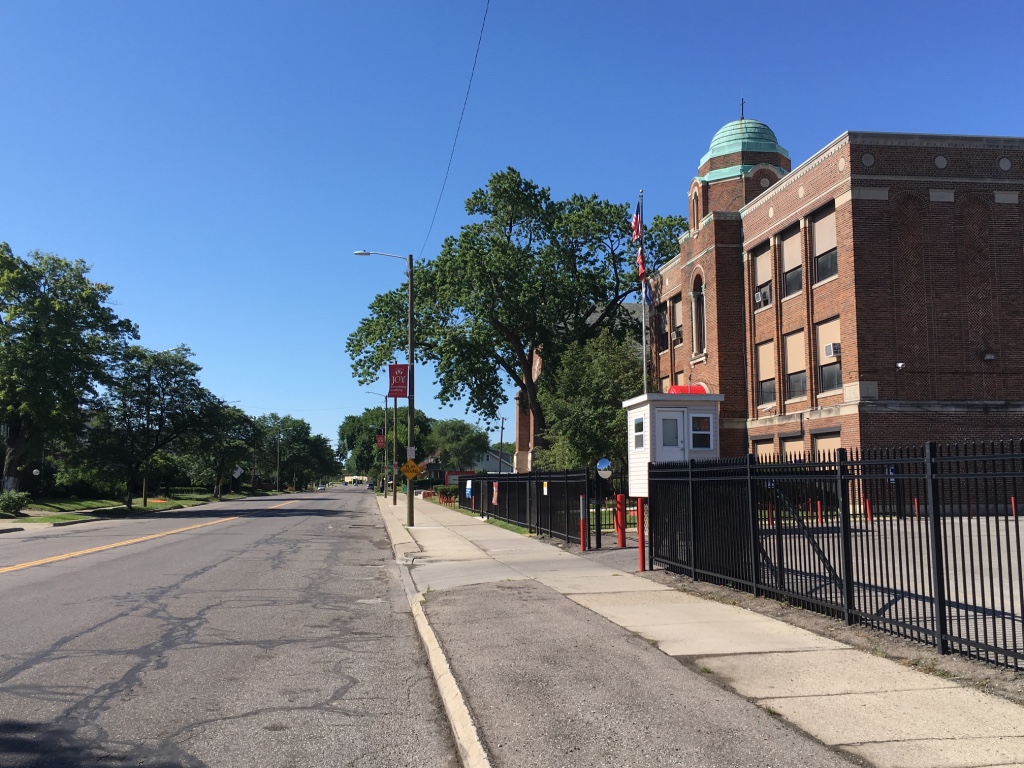 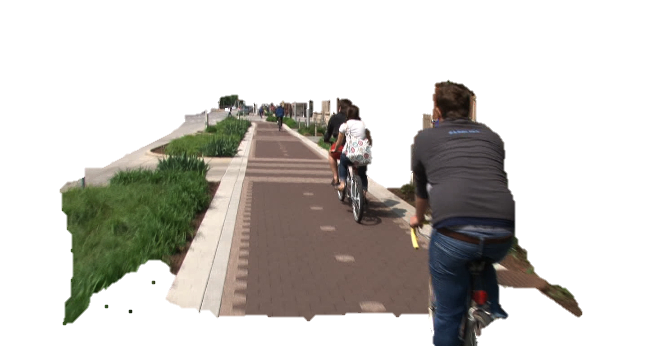 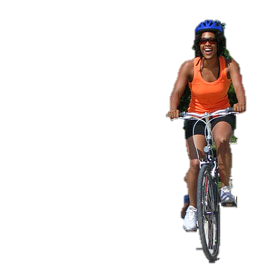 GSI & Bike Infrastructure
Dexter
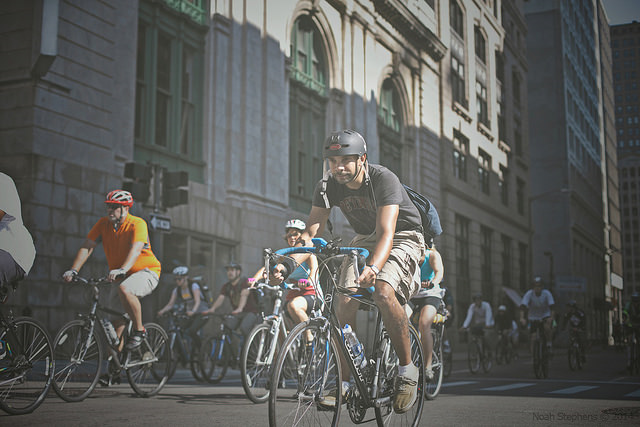 Historic Bicycle Tours
Inspiration

Tour-de-Troit
Wheelhouse Detroit
Motor City Brew Tours
Photo from Tour-de-Troit, courtesy of Noah Stevens, https://www.flickr.com/photos/tour-de-troit/15158413509/in/photostream/
[Speaker Notes: Historic bike tours have become a popular pastime in Detroit, especially over the last few years. They are a great way to open up a neighborhood to newcomers, as well as acquainting visitors and residents with points of interest that are both cultural and historic in nature, that they may not have known about. As the Greenway would go right through Hope Village, we felt a bike tour would be a great way to bring riders off the path and into the neighborhood to experience some of its history, and possibly make a few stops at shops and restaurant along the way.]
Recommendations

Partner with Parkman Library
Create wayfinding to guide riders off the Greenway and into Hope Village, towards the library
Riders may pick up maps and guides that will help them find paths through historic neighborhoods, as well as towards local restaurants and shops.
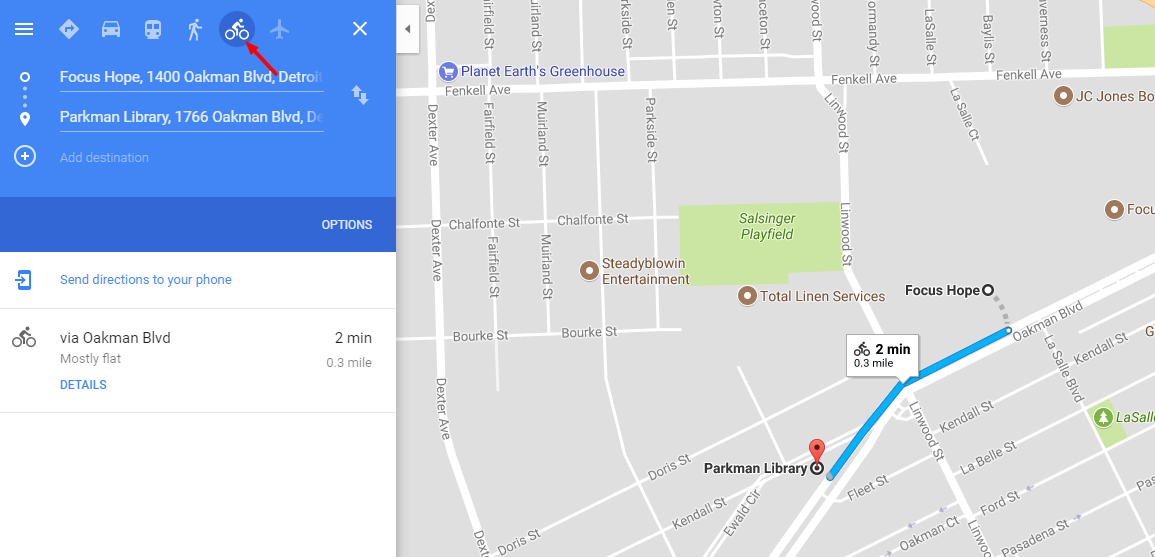 Simple bike path via Google Maps, Bicycle Touring Pro recommends using Google Earth to create paths that would look similar – Screenshot: Natasha Rivera, using Screenshot Capture. Recommendation: http://bicycletouringpro.com/how-to-plan-a-safe-and-enjoyable-bicycle-touring-route/
[Speaker Notes: A good way to start this is to look at inspiration from existing and successful bike tours, such as Wheelhouse Detroit and Tour-de-Troit. In this case, a starting point for riders could be the Parkman Library, a great landmark and gathering place in Hope Village. Here, riders could pick up maps and guides that will lead them through historic districts, like Oakman Boulevard and Ewald Circle, and towards areas that have cultural significance, like the Detroit Repertory Theater. Creating these guides is not complex, though it would require the assistance and support of both residents of the neighborhood and experts in mapping or guide making.]
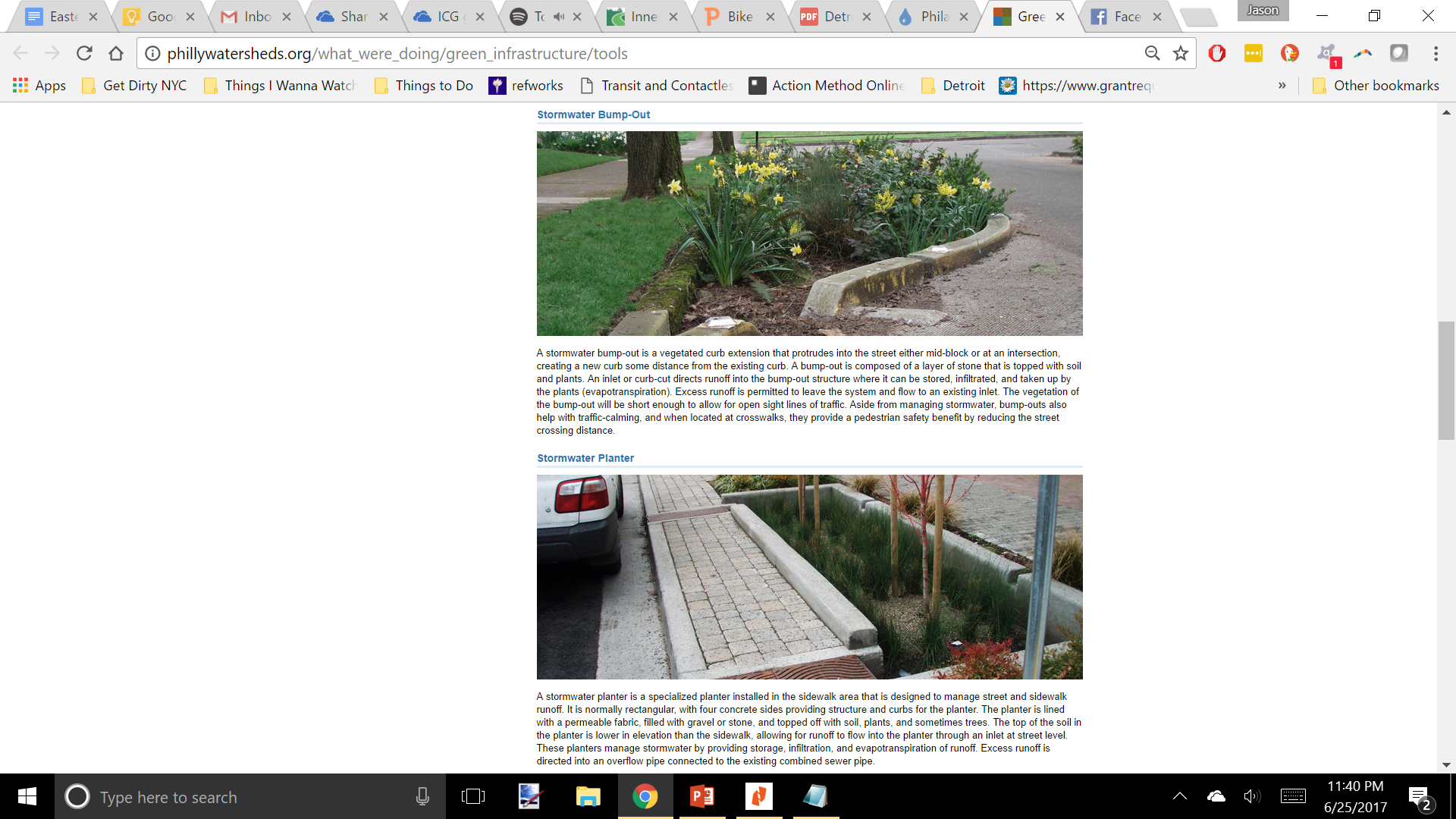 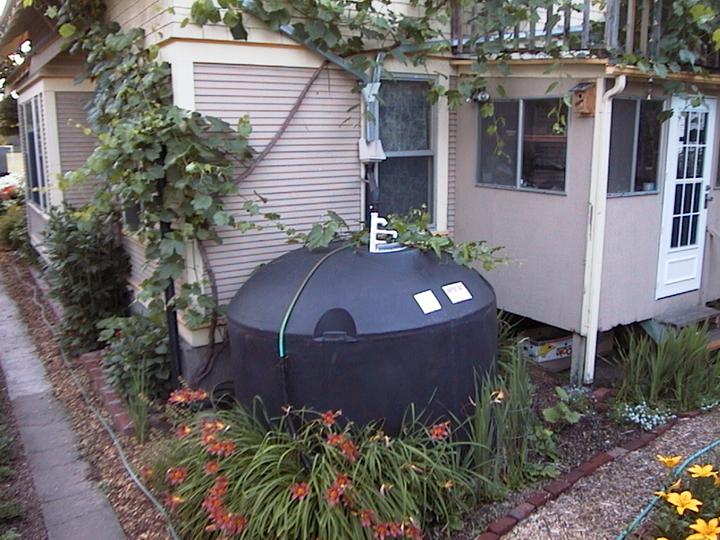 Green Stormwater Infrastructure
Pictures:
Bioswales
Rainbarrels
Cisterns
Permeable pavers
Green alleys
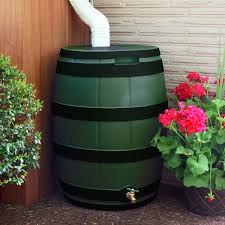 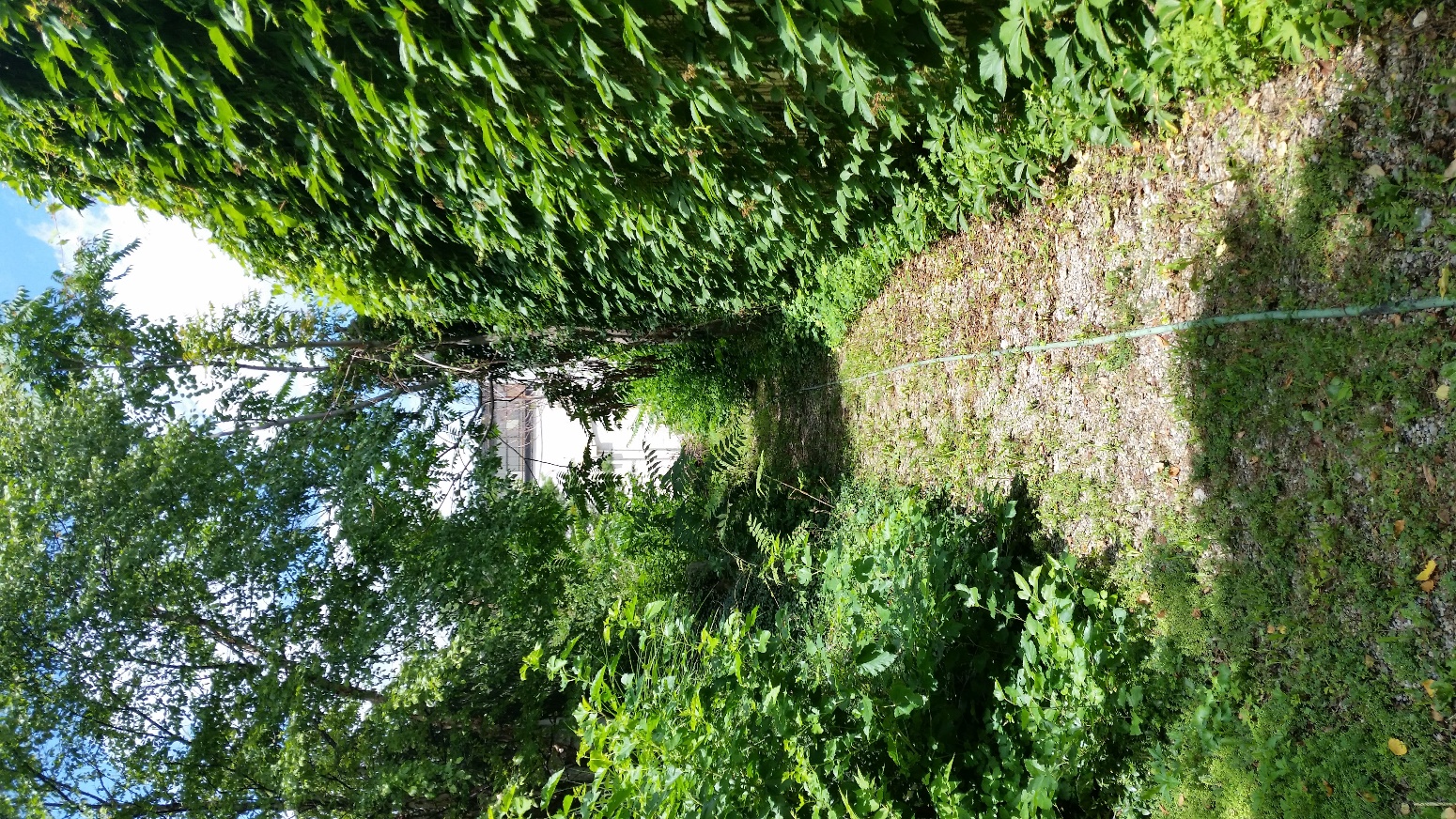 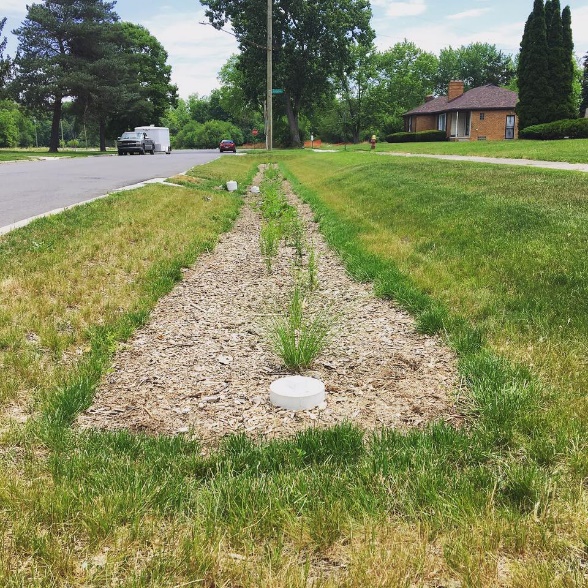 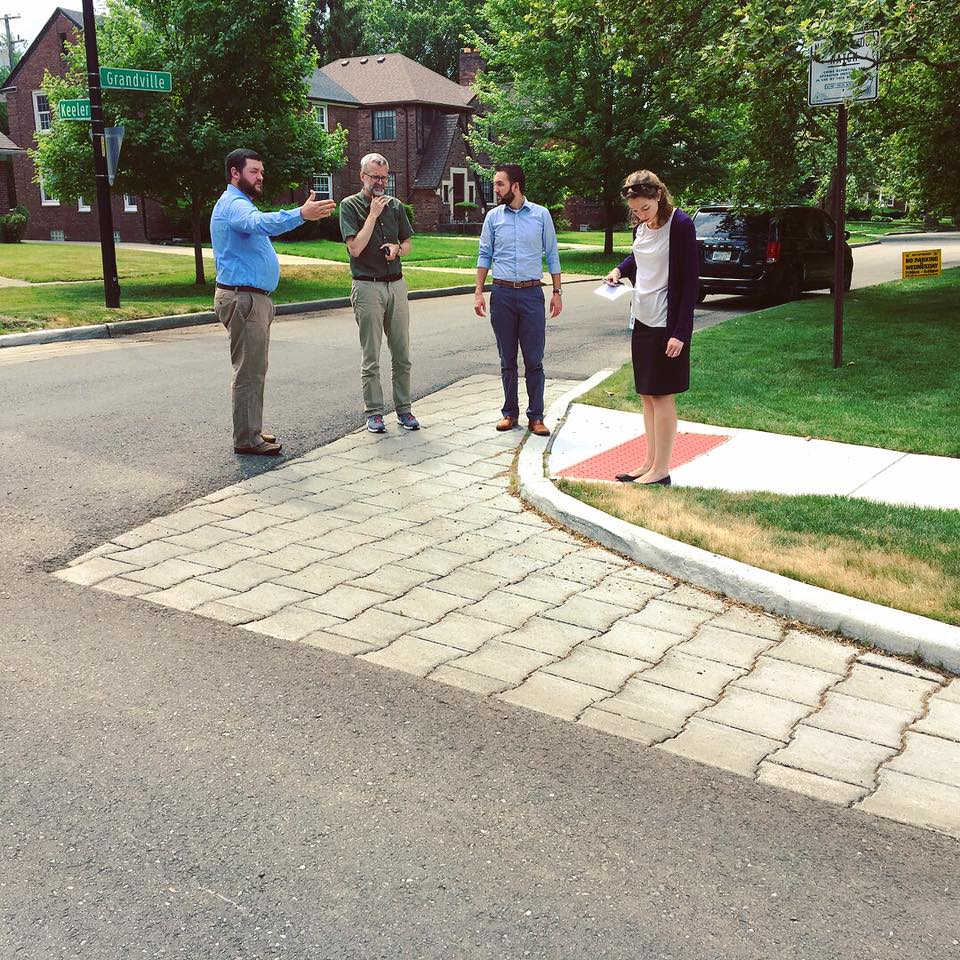 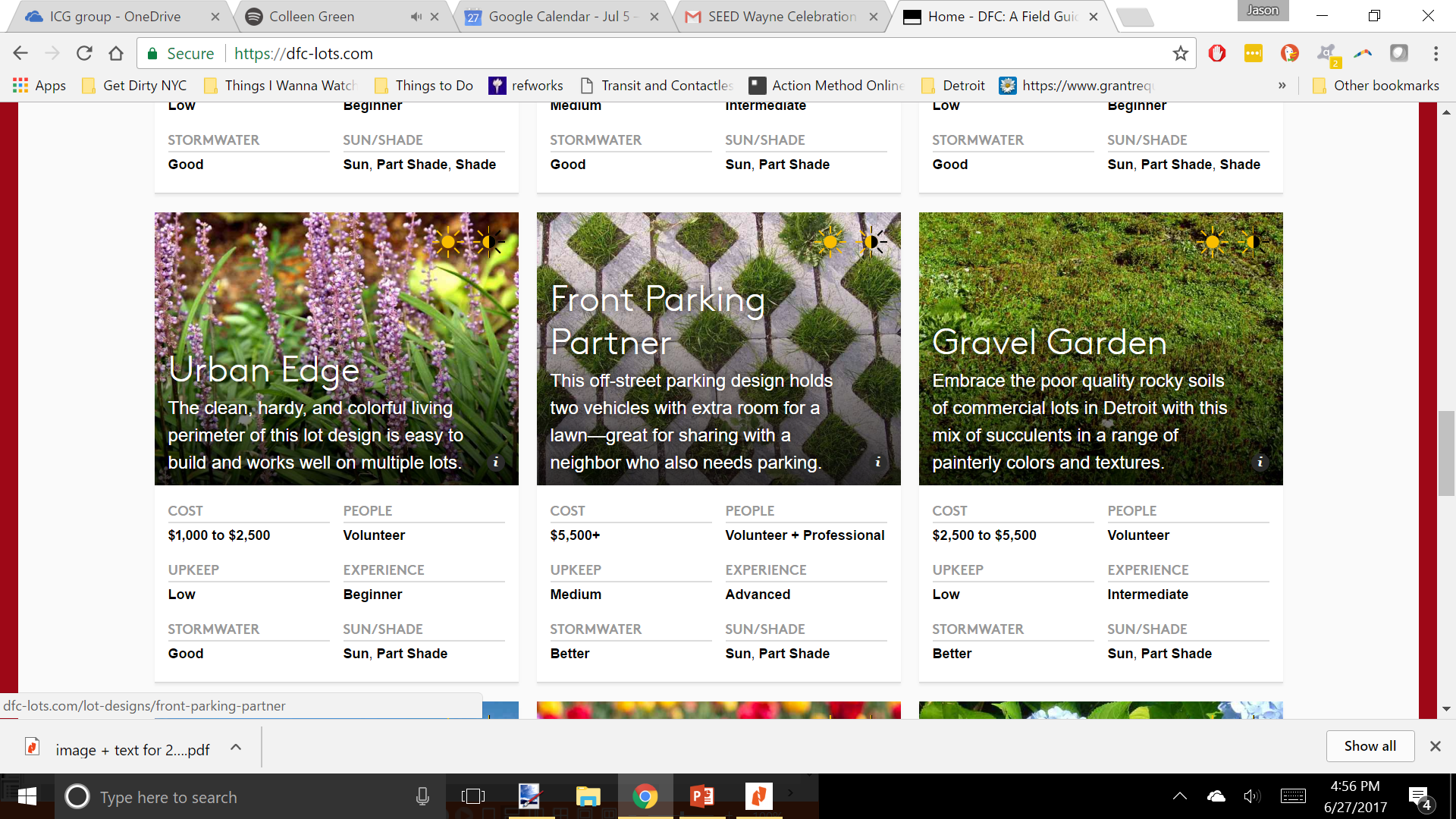 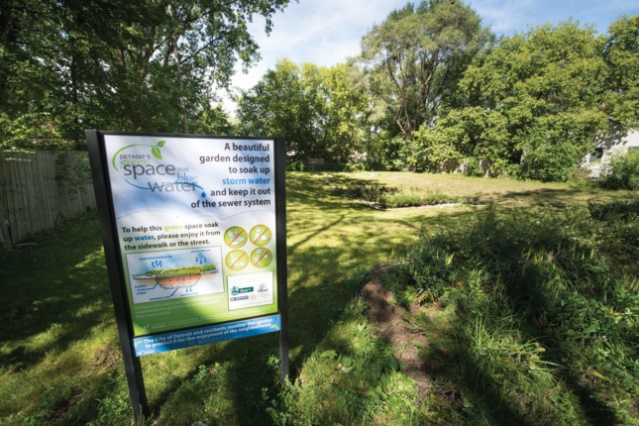 [Speaker Notes: https://www.google.com/imgres?imgurl=http%3A%2F%2Fwww.glacvcd.org%2Fwp-content%2Fuploads%2F2016%2F01%2Frain-barrel.jpg&imgrefurl=https%3A%2F%2Fwww.glacvcd.org%2F2016%2F01%2Fhow-keep-mosquitoes-out-of-rain-
https://www.google.com/imgres?imgurl=http%3A%2F%2Fwww.lid-stormwater.net%2Fimages%2Fcistern12.jpg&imgrefurl=http%3A%2F%2Fwww.lid-stormwater.net%2Fraincist_benefits.htm&docid=28VoztX08xyU4M&tbnid=lrEgOP_tZHQsEM%3A&vet=10ahUKEwjW6Jf1yKfVAhXphVQKHeW9D3wQMwjZAigSMBI..i&w=720&h=540&bih=662&biw=1366&q=cisterns&ved=0ahUKEwjW6Jf1yKfVAhXphVQKHeW9D3wQMwjZAigSMBI&iact=mrc&uact=8
barrels%2F&docid=uajhfUt5OVor9M&tbnid=5HMRrT9LE2XY8M%3A&vet=10ahUKEwjM4YfoyKfVAhVrzVQKHeBpAe0QMwjCAigBMAE..i&w=1500&h=1500&bih=662&biw=1366&q=rain%20barrel&ved=0ahUKEwjM4YfoyKfVAhVrzVQKHeBpAe0QMwjCAigBMAE&iact=mrc&uact=8
DFC website
http://archpaper.com/wp-content/uploads/2016/11/NassauerbioretentionSign-645x430.jpg]
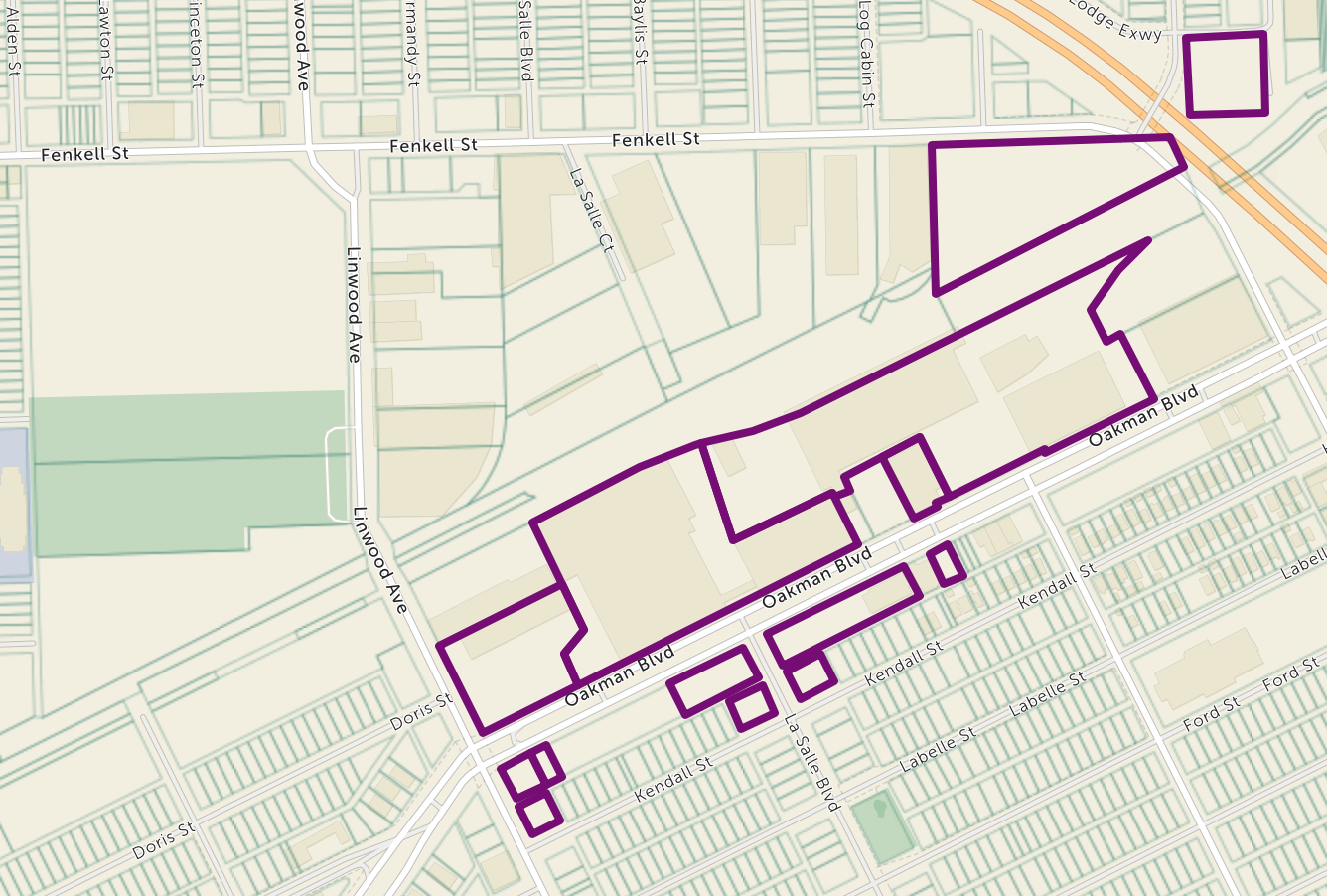 GSI on the ICG
Focus: Hope & City Property
City Owned

Focus: Hope Owned
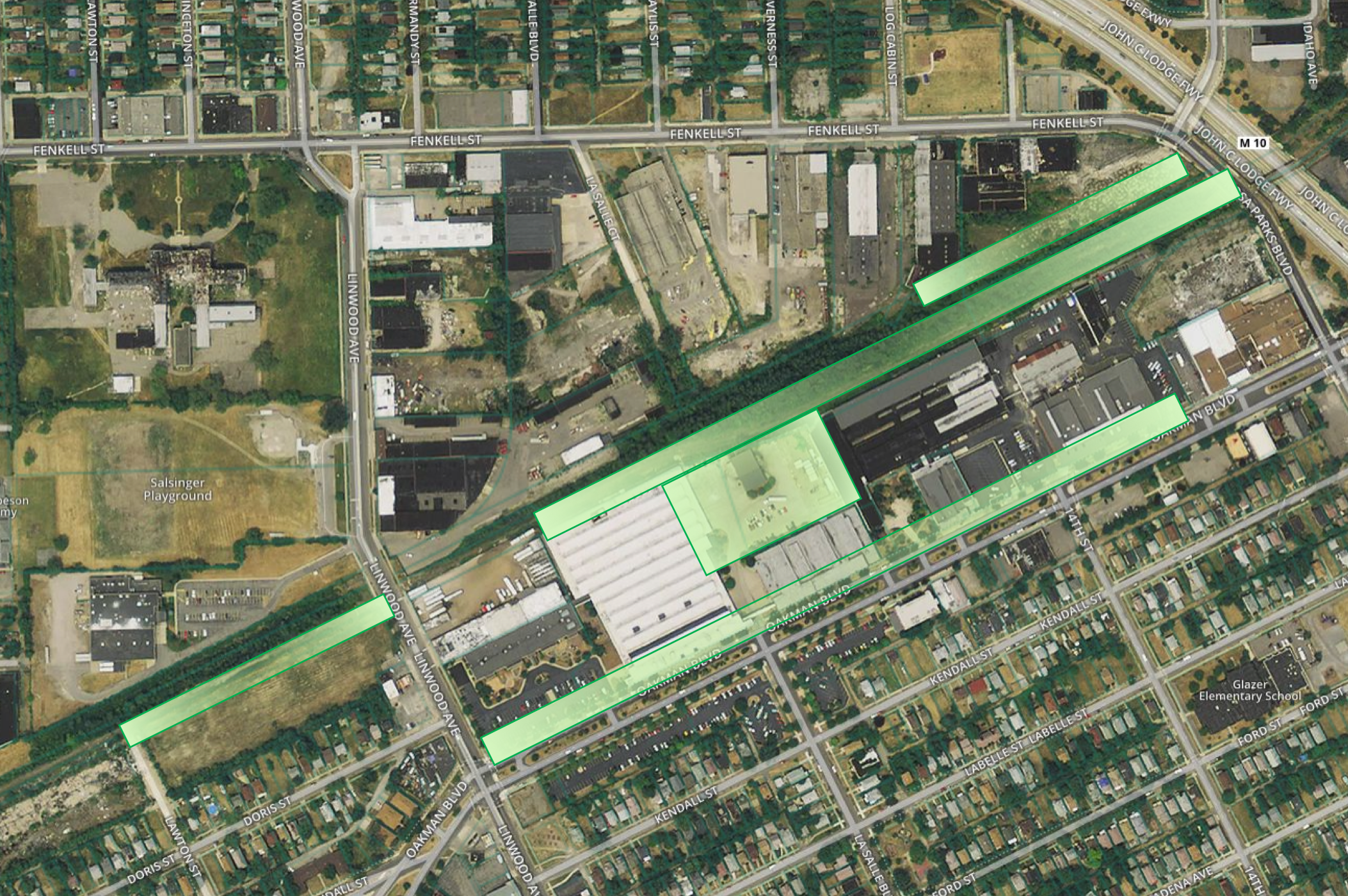 GSI Opportunity Sites
Implement GSI strategies in City-owned and Focus: Hope owned lots
Utilize access to existing green space along the ICG
Reduce impervious surface in parking lots on Focus: Hope campus
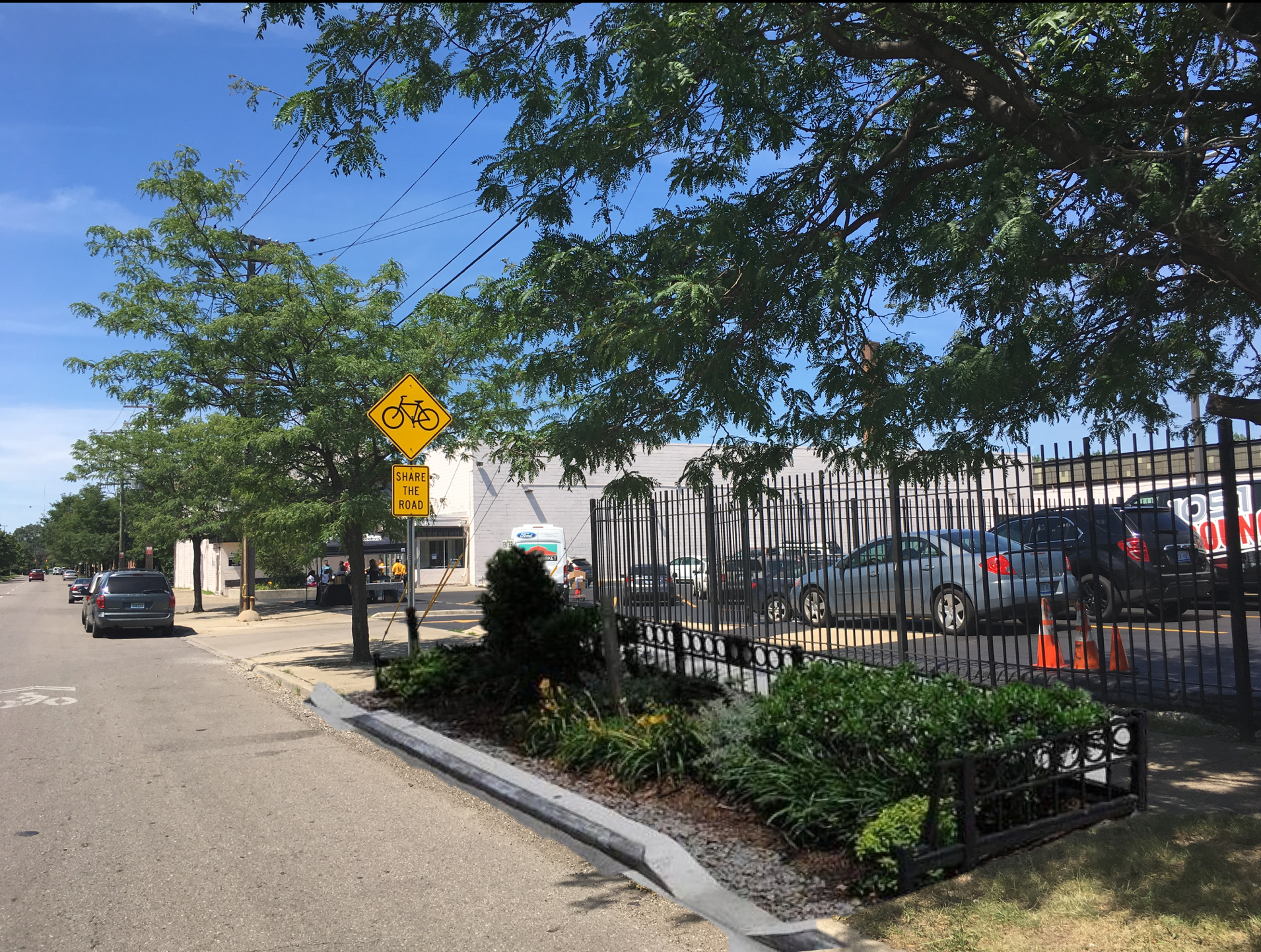 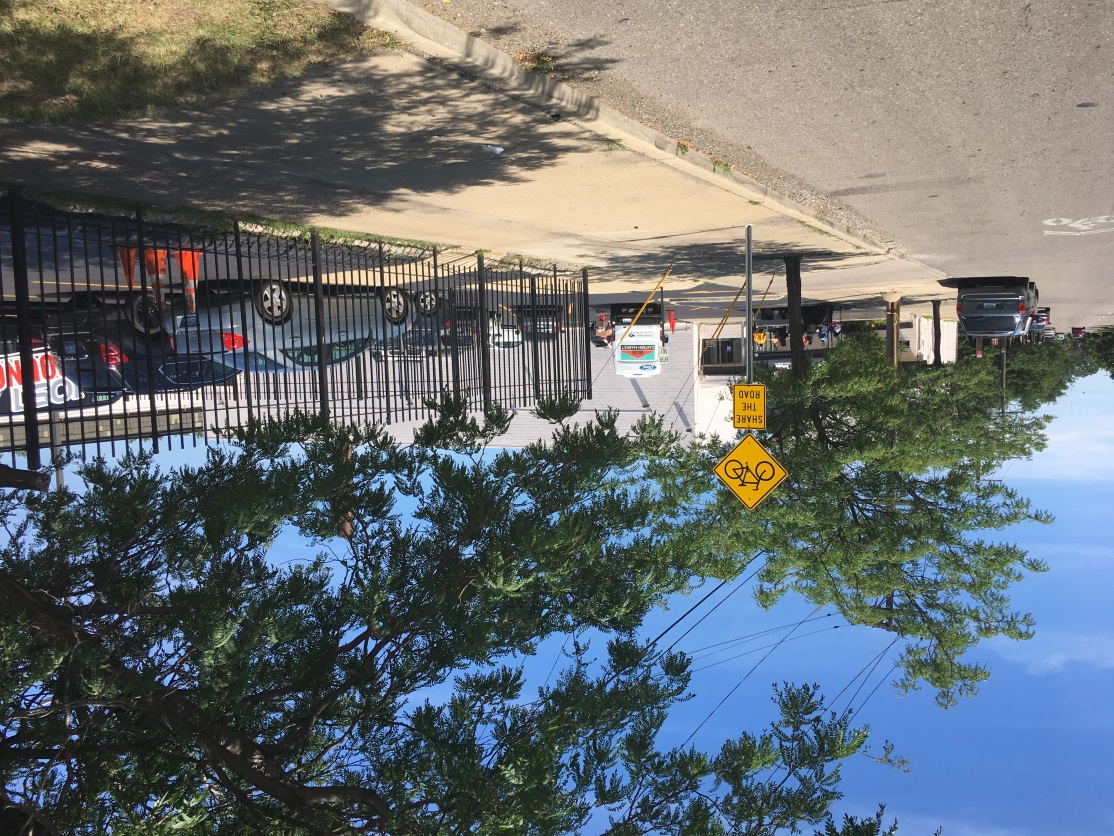 1200 Oakman
Curbside Bioswale
Incorporate credits for drainage of right away
Utilize $50,000 match from City of Detroit fund
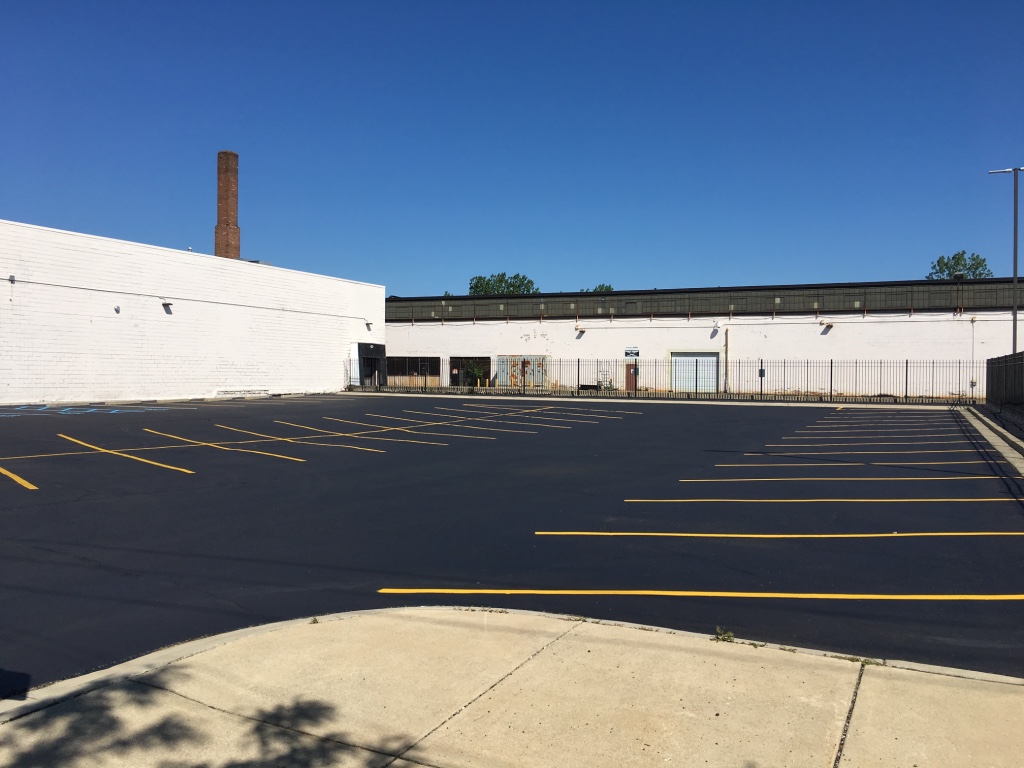 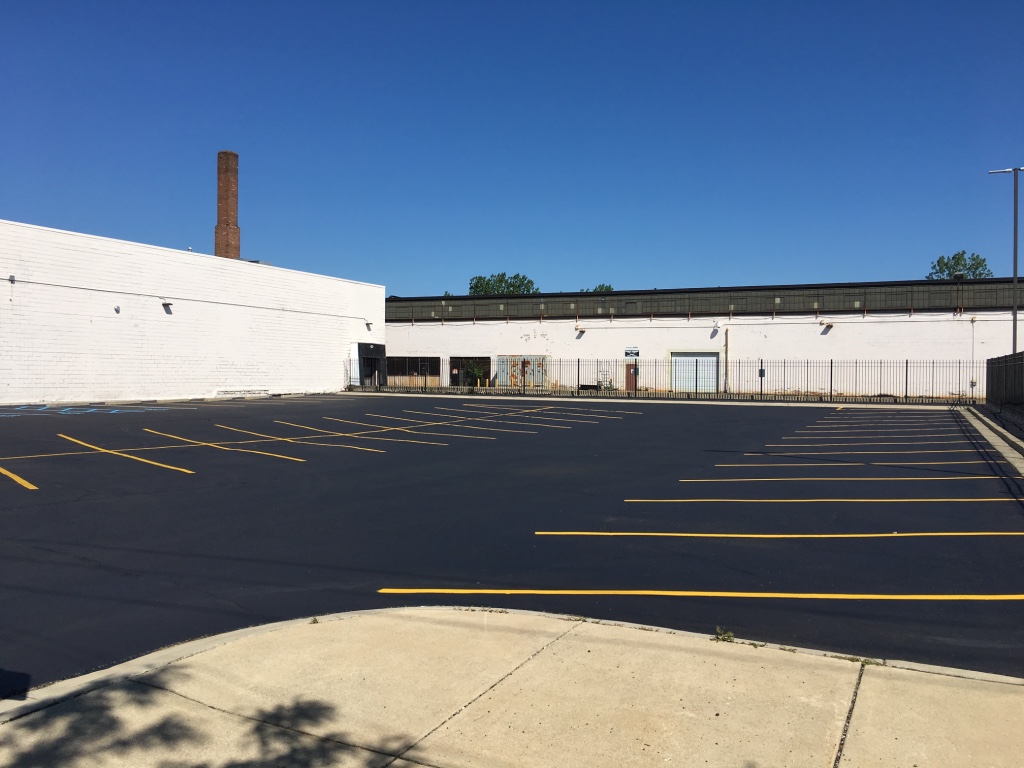 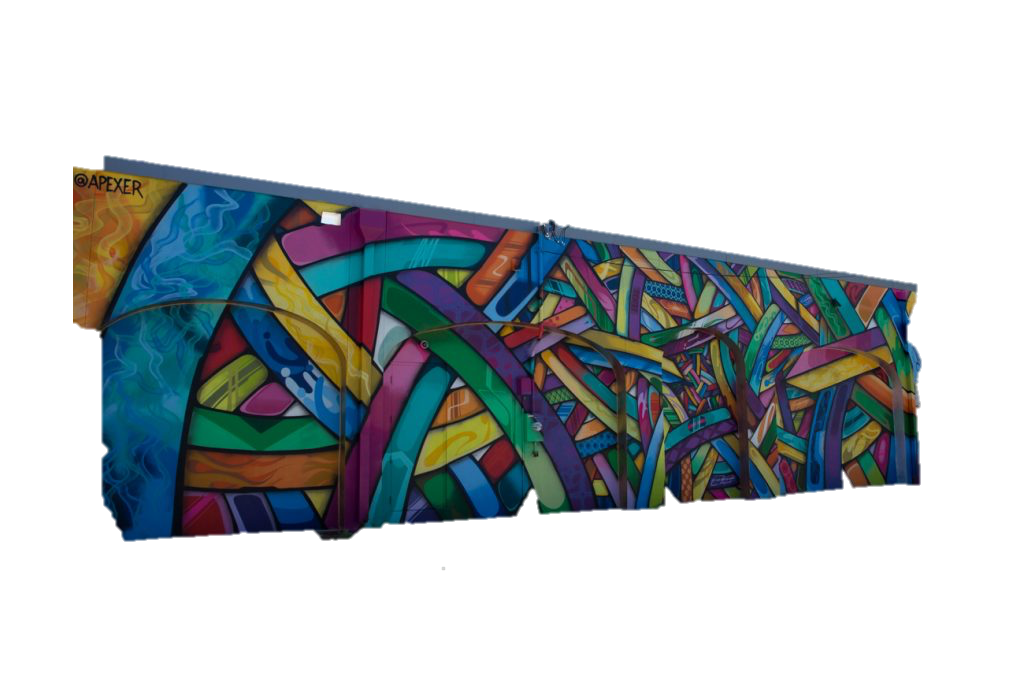 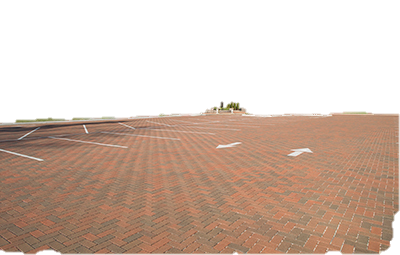 1200 Oakman
Reduce Impervious surface area
Transform visible identity of unadorned building
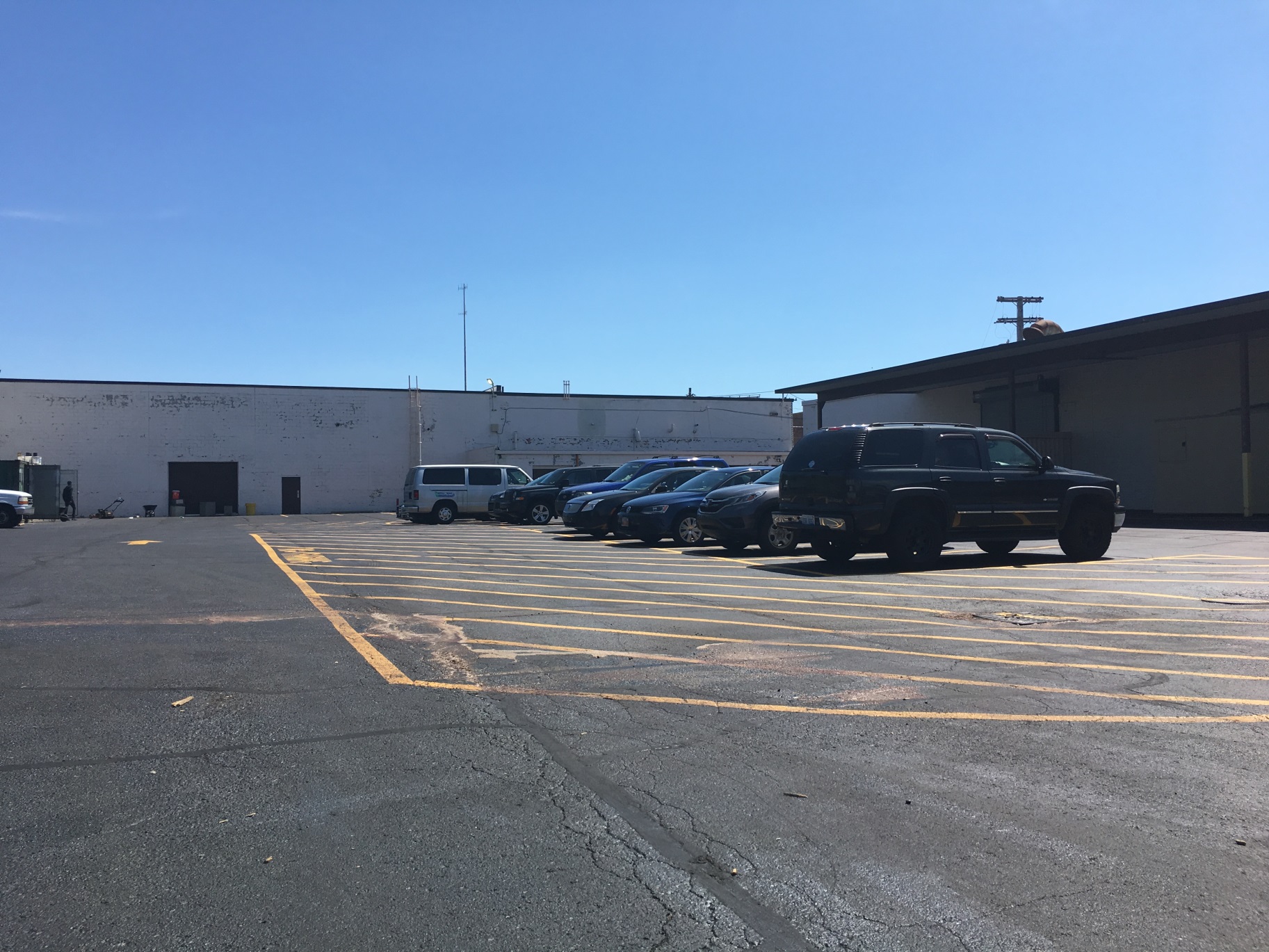 1200 Oakman
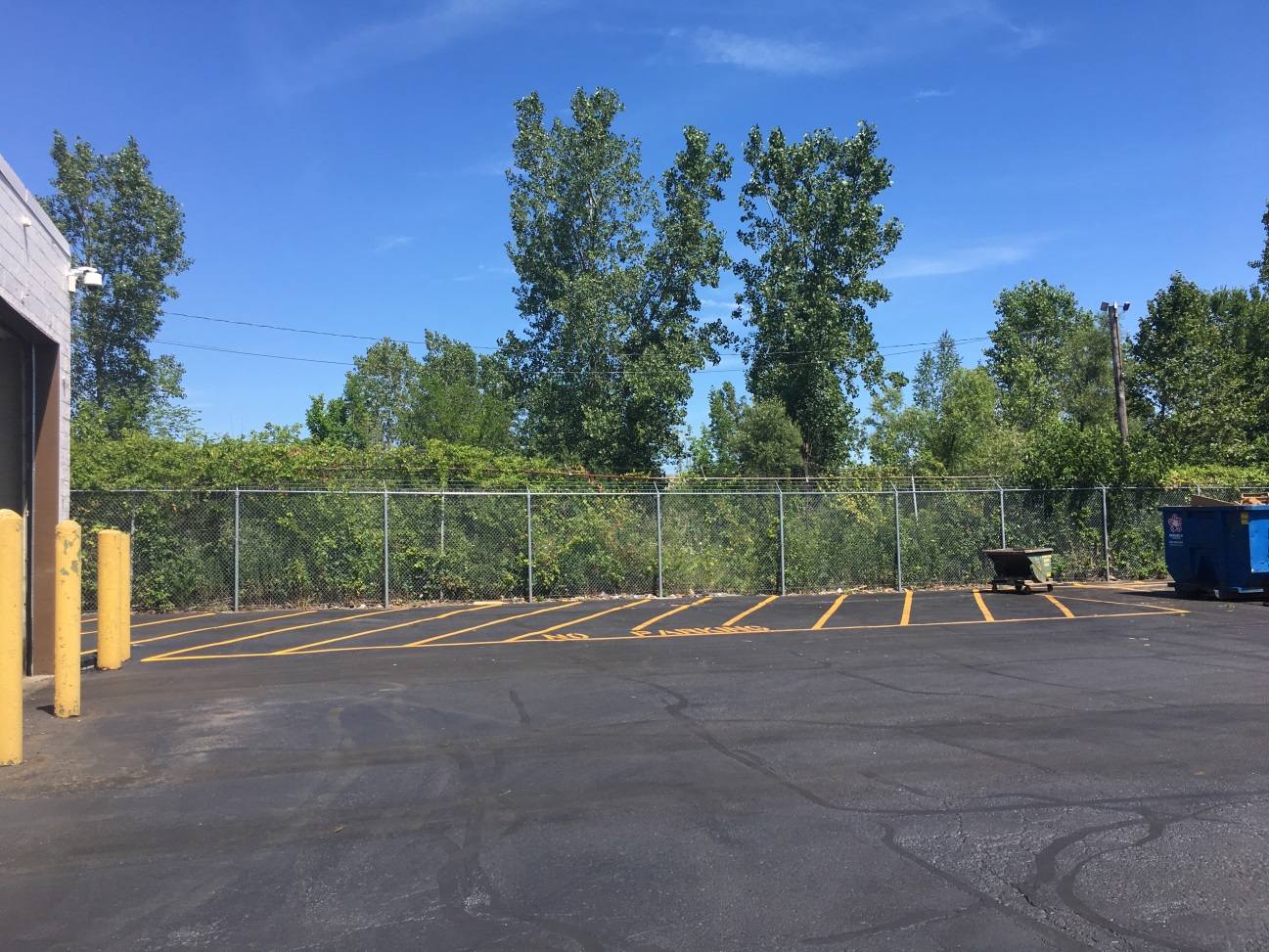 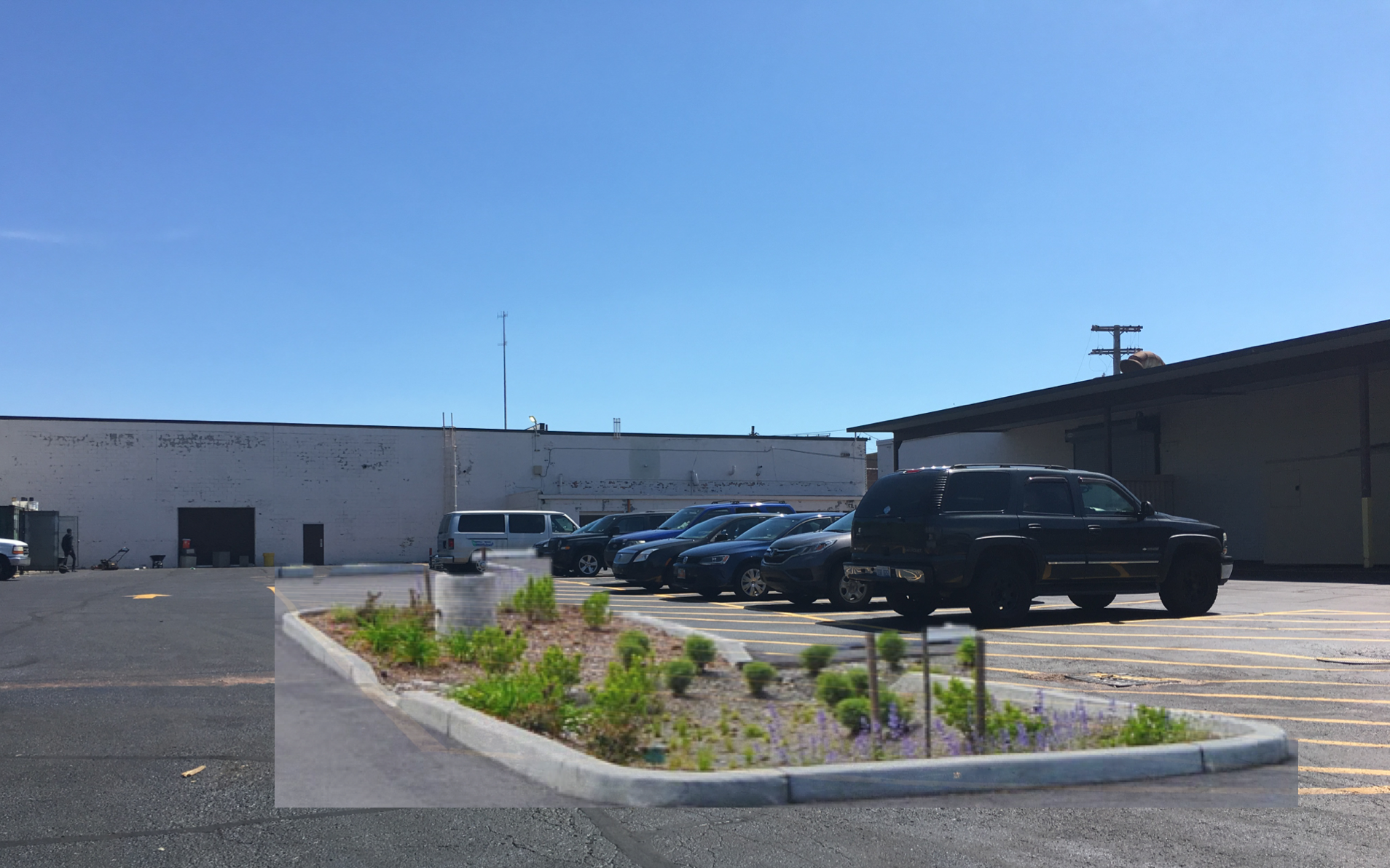 1200 Oakman
Mid-lot Bioswale
Permeable pavement
Reduce Impervious surface area
Earn Credits for reducing both volume and peak flow
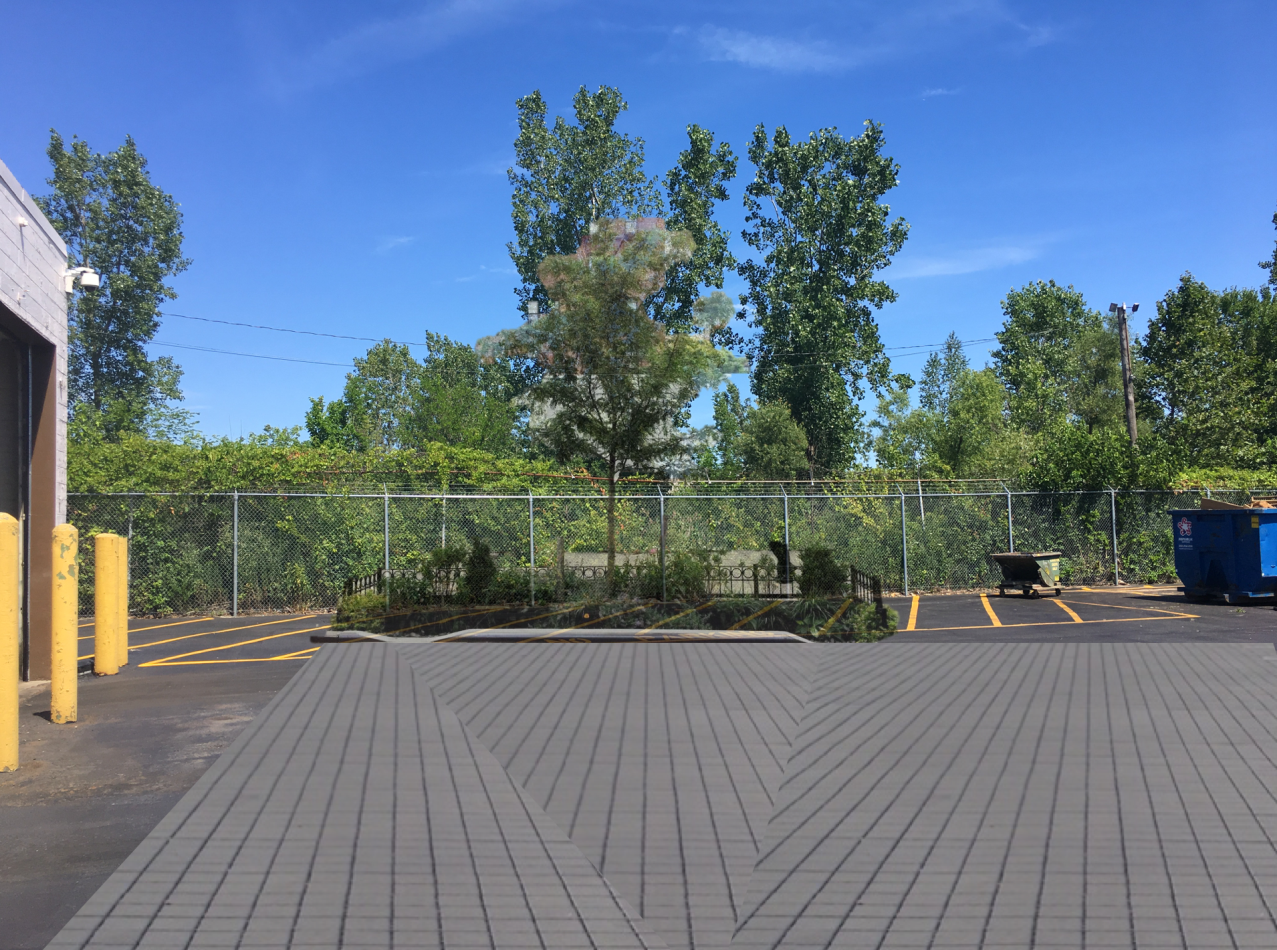 Eco-D Zoning Overlay
An overlay zone is a zoning tool that specifies additional criteria or standards over one or more previously established zoning districts. 

Overlay zones are geographically specific and are often used to address special land use conditions. 

Overlay zones are frequently used to superimpose special environmental safeguards to protect sensitive resources, establish standards for preserving historic resources within a district, or promote desired development types within a designated area.
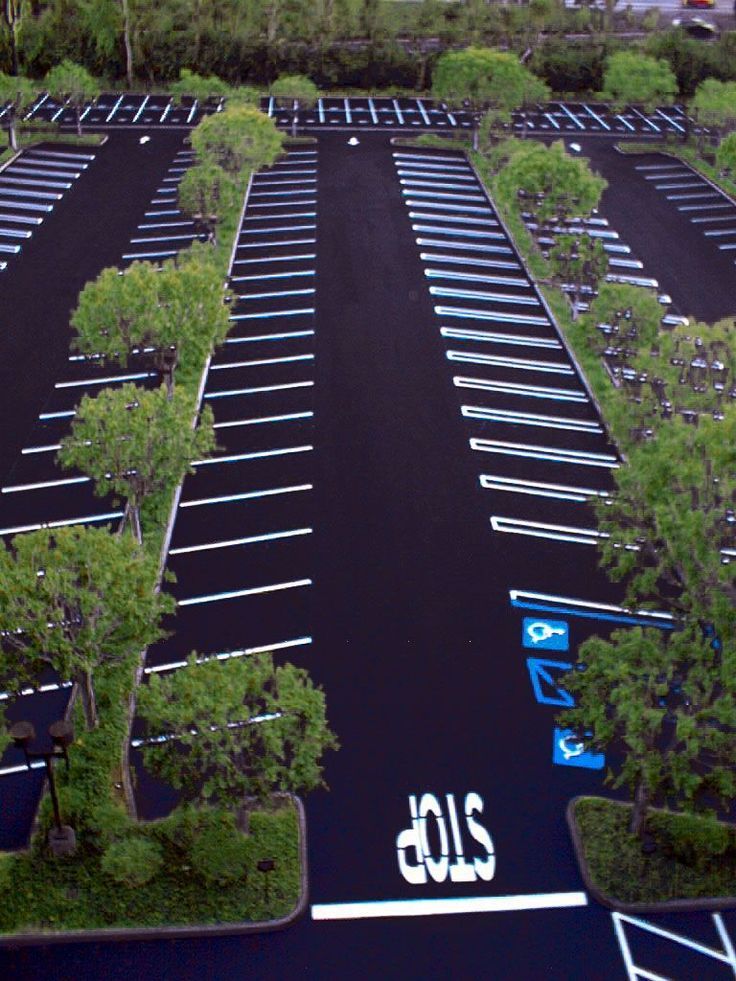 What is in the Eco-D Zoning Overlay?
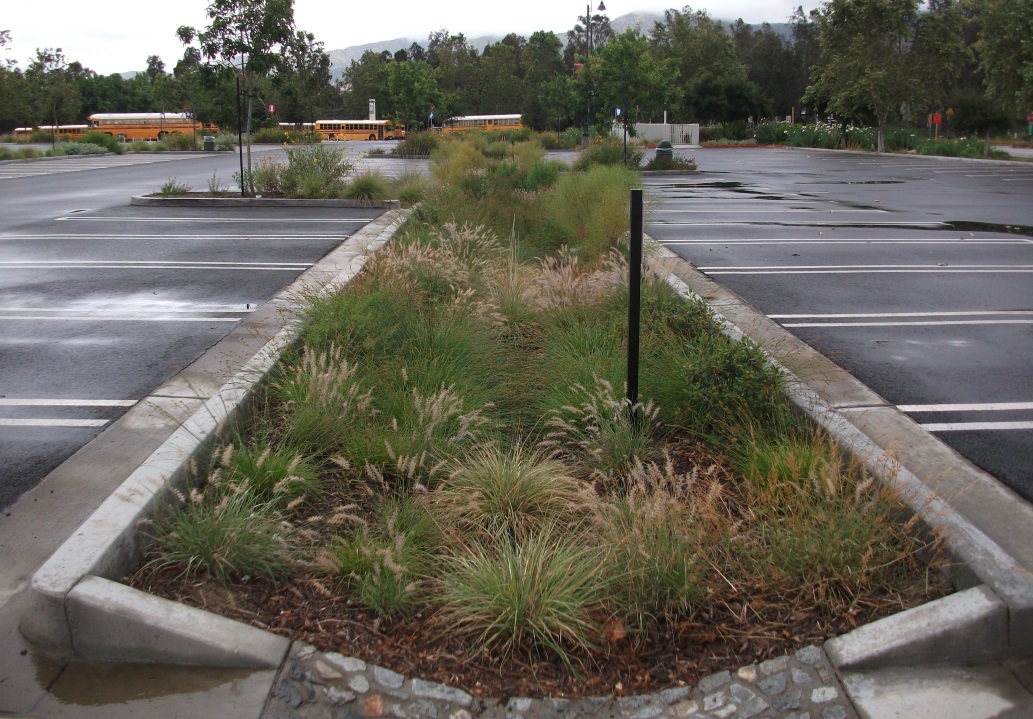 Parking Lot Landscaping Requirements
Permeable Surfaces
Bioswales and Rain Gardens
Urban Prairies and Forest
Waste
Restricted Uses
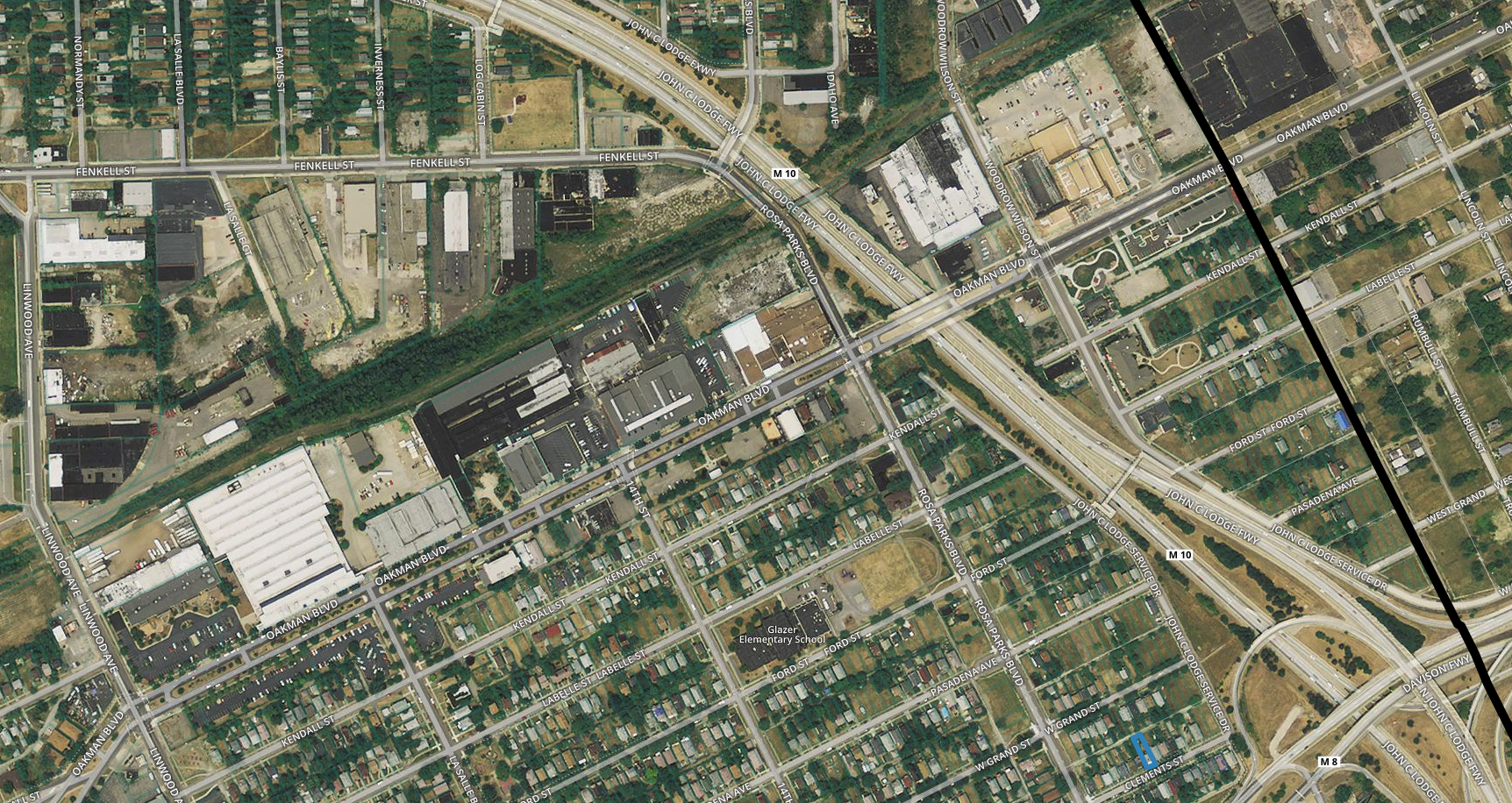 Tax Increment Financing
Current Brownfield TIF District
Tax Increment Financing can be utilized to fund GSI
Installing GSI increases sustainability, meets goals of the Eco-D
GSI decreases costs of drainage fees and is vital for economic sustainability
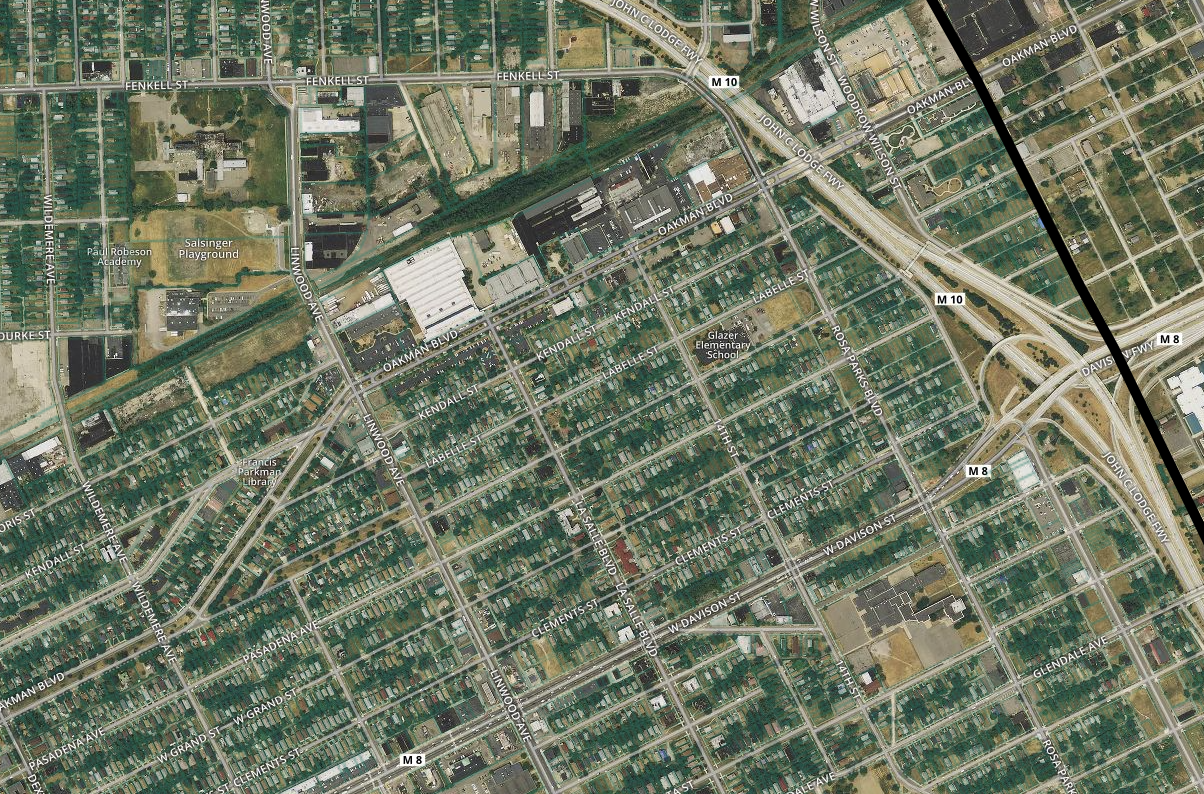 Proposed TIF
Current  TIF
New TIF District
Include Focus Hope properties on Oakman
Include Salsinger Playground and adjacent City-owned properties
Include Linwood Commercial Corridor
Funding GSI on Focus: HOPE properties 
Facilitate environmental remediation Provide Capital for Commercial redevelopment in nodes and along corridors.